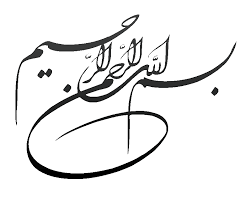 فصل دوم
معادلات دیفرانسیل خطی مرتبه اول

۲- معادلات همگن
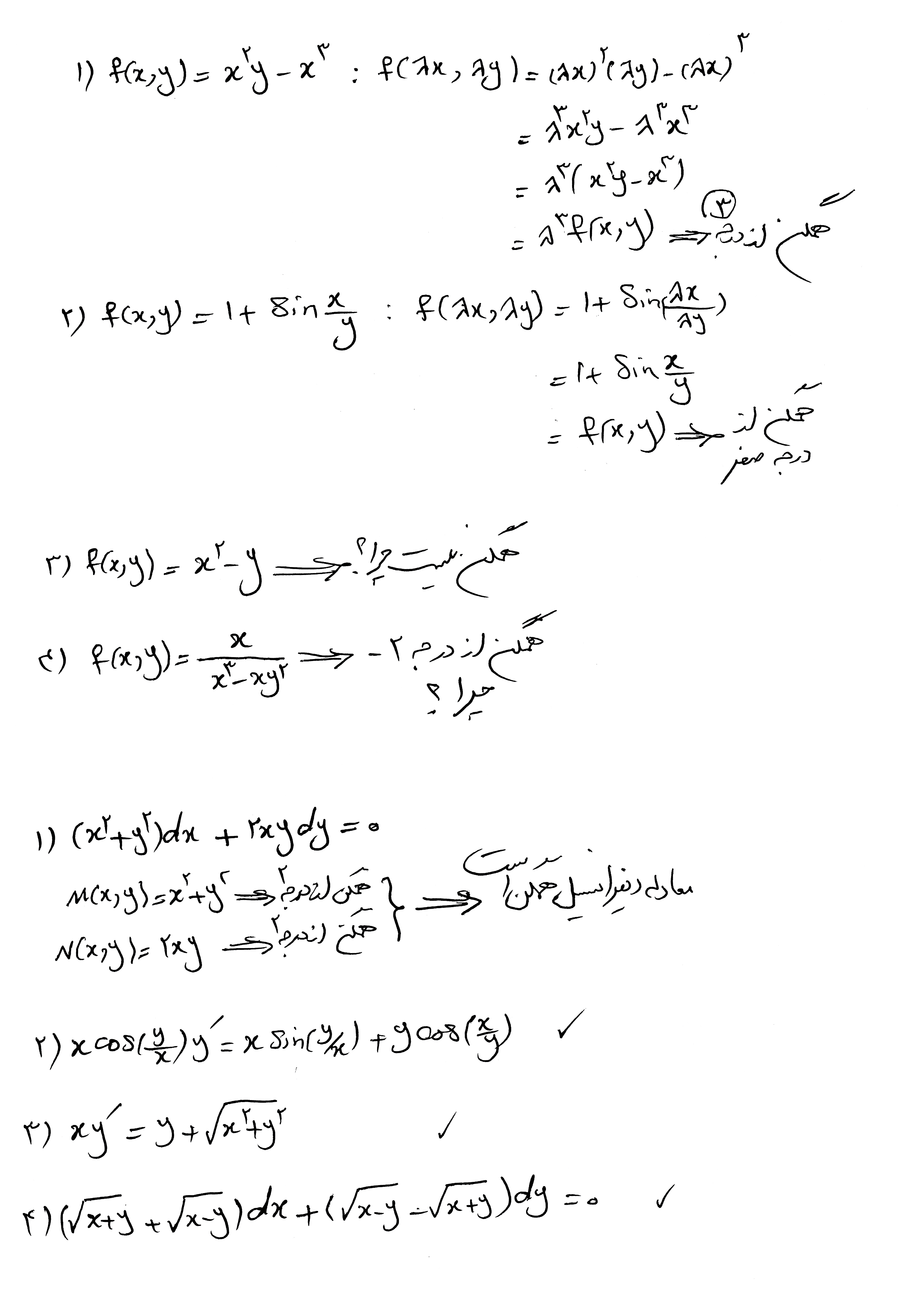 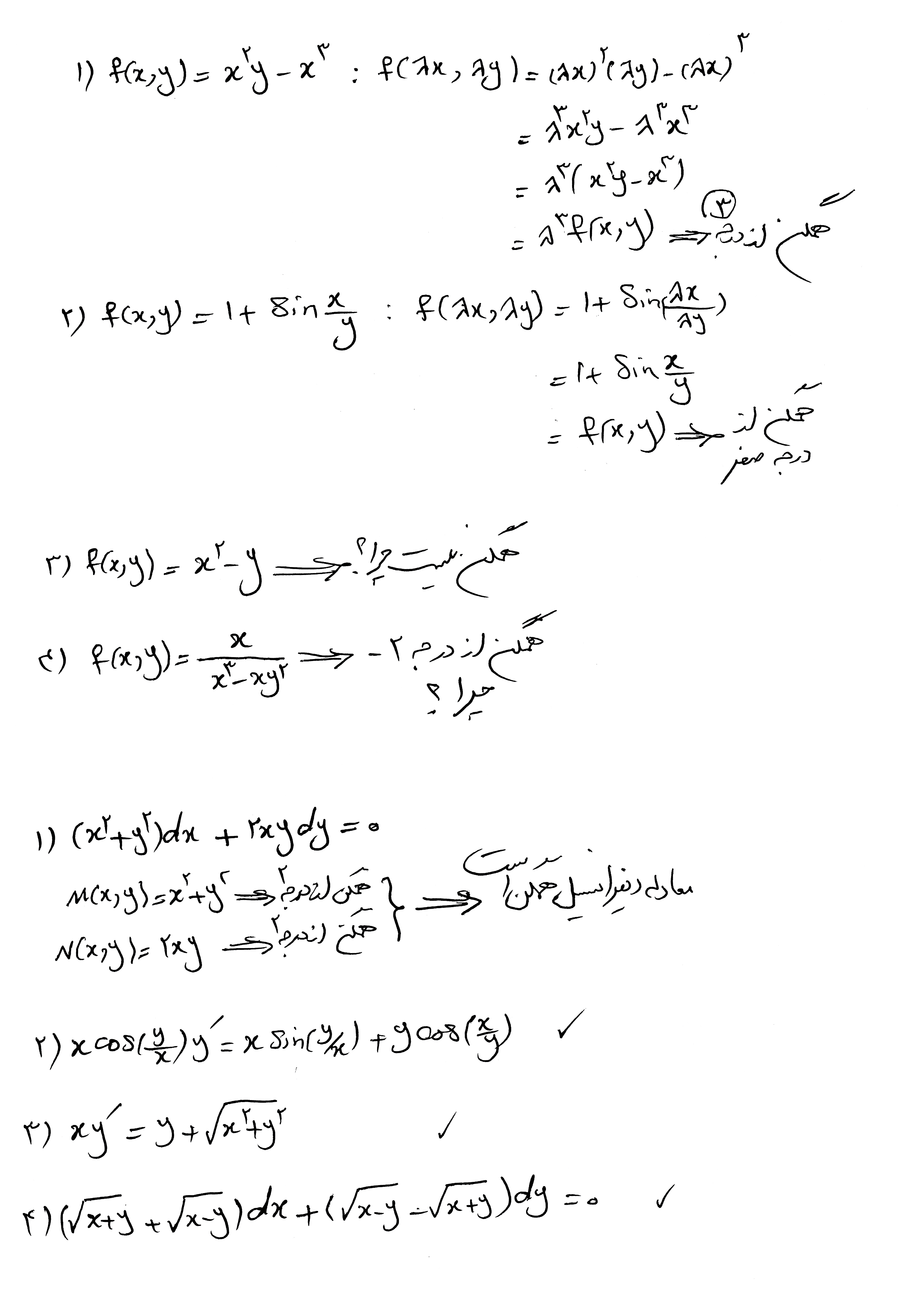 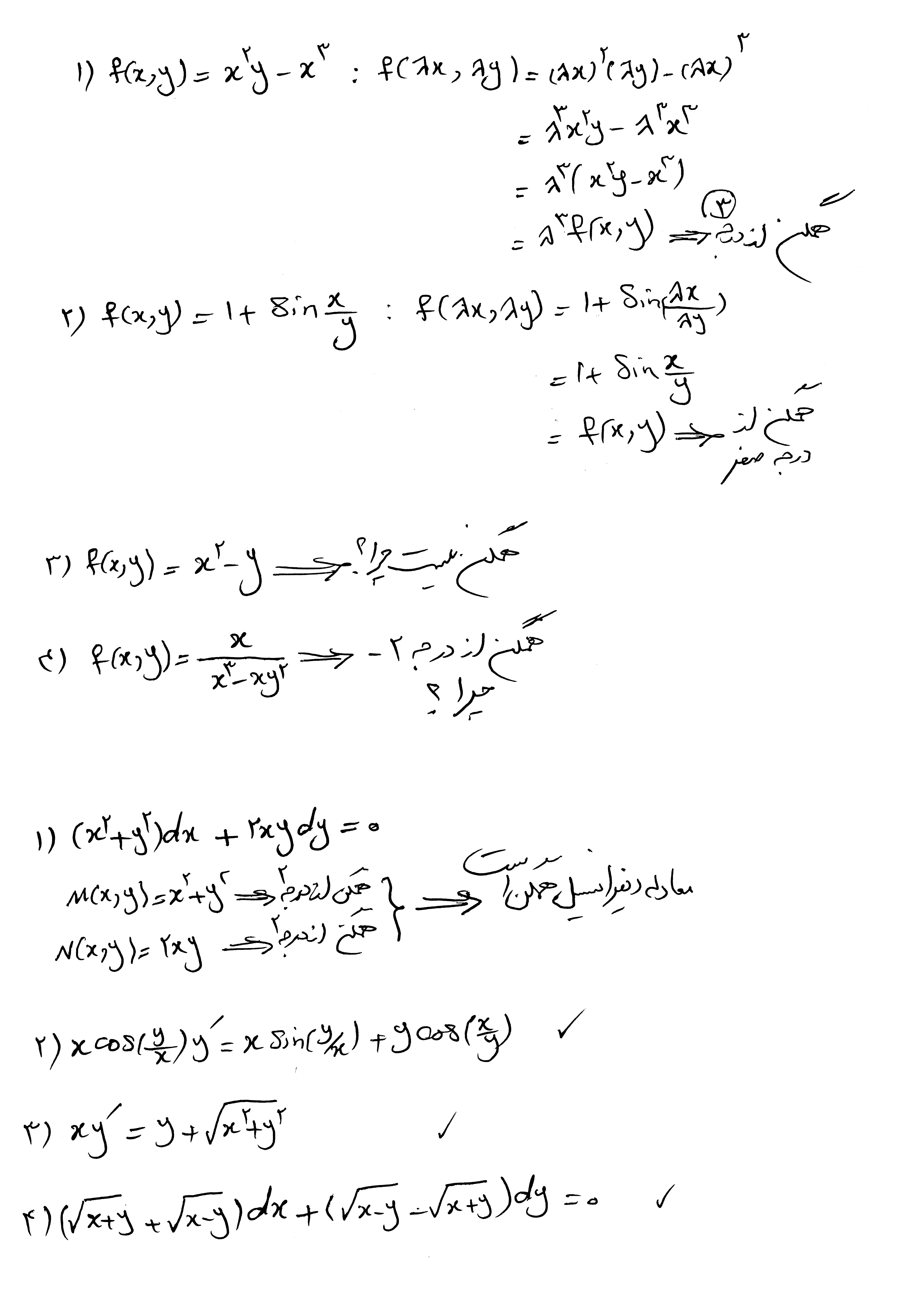 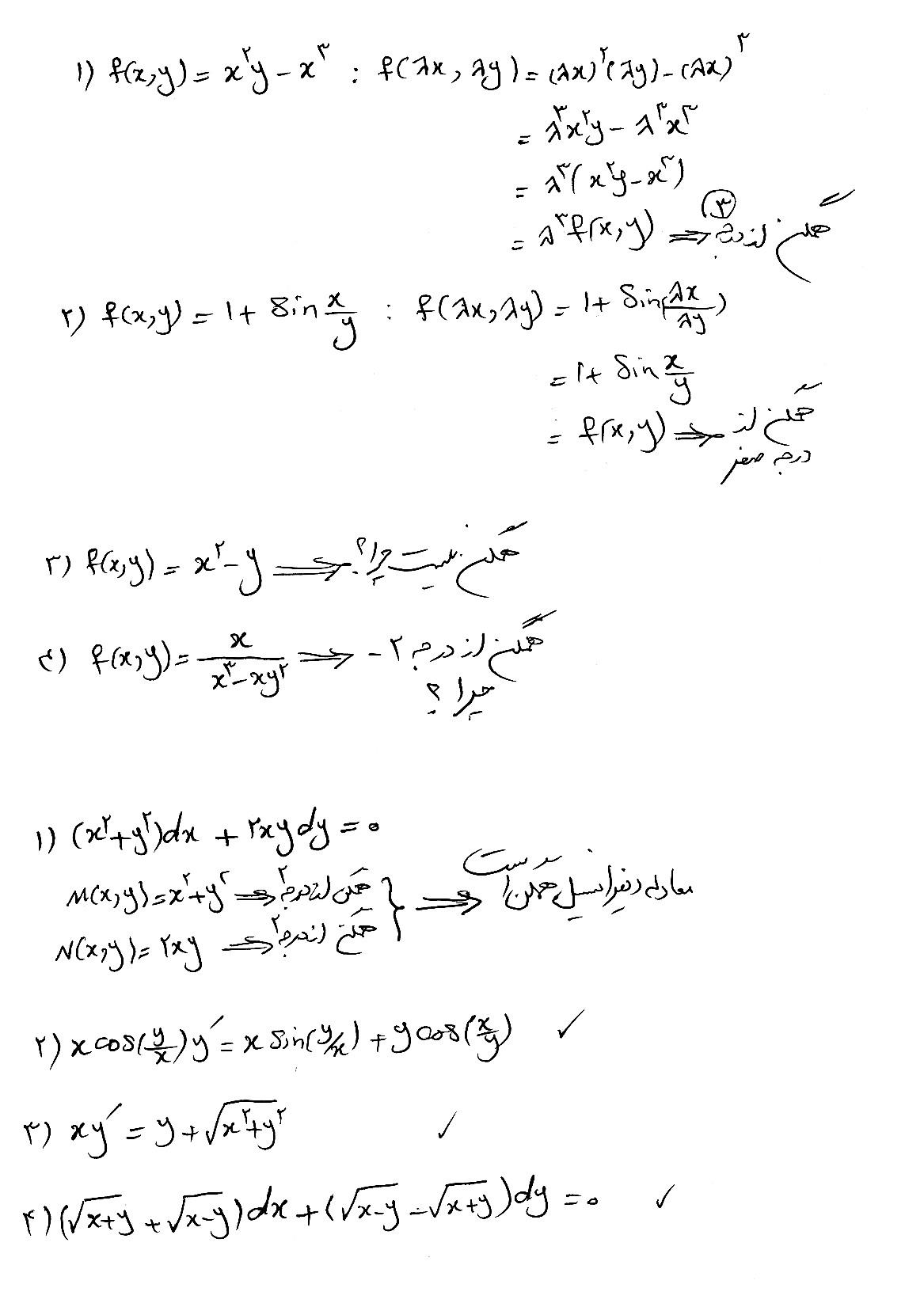 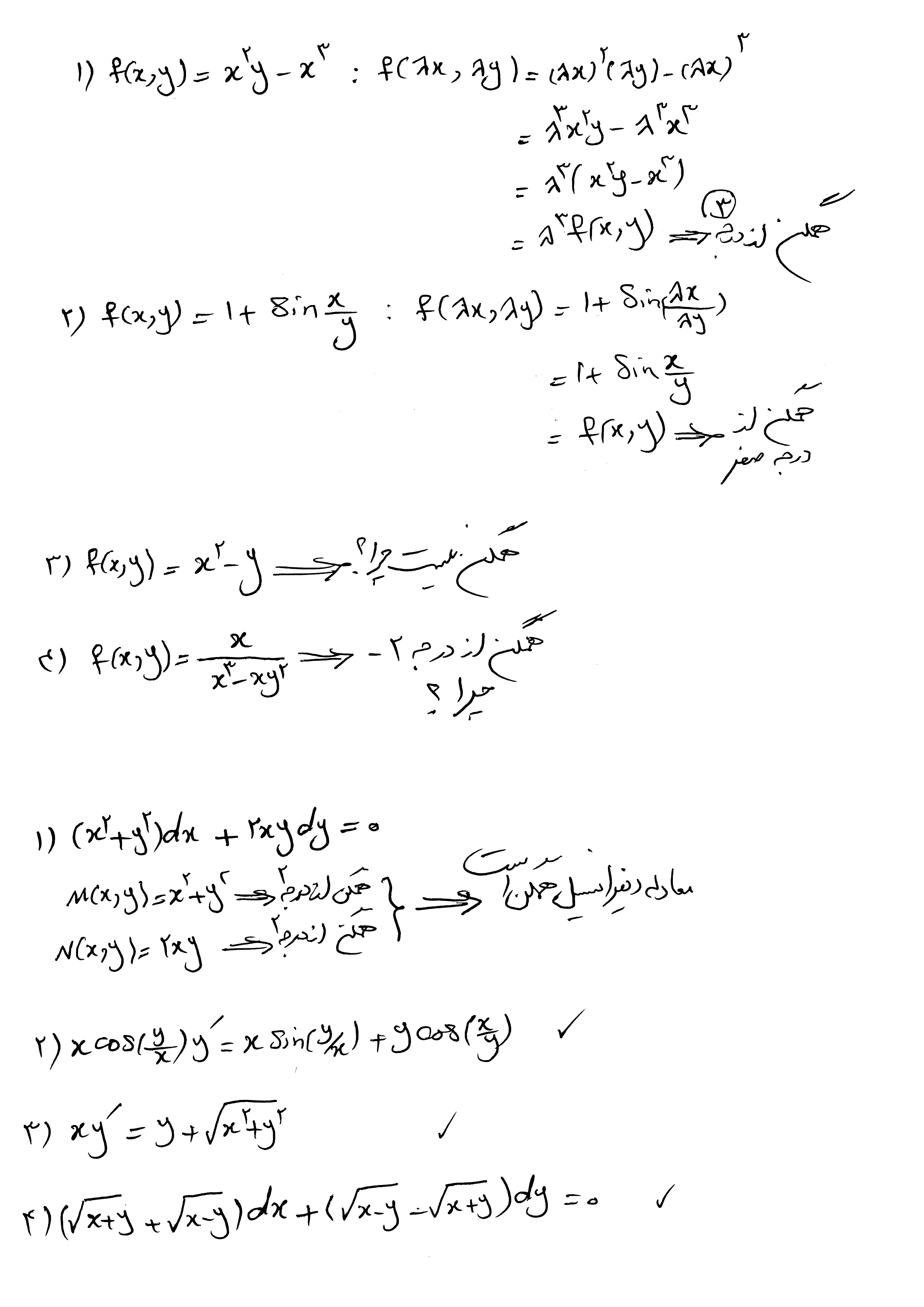 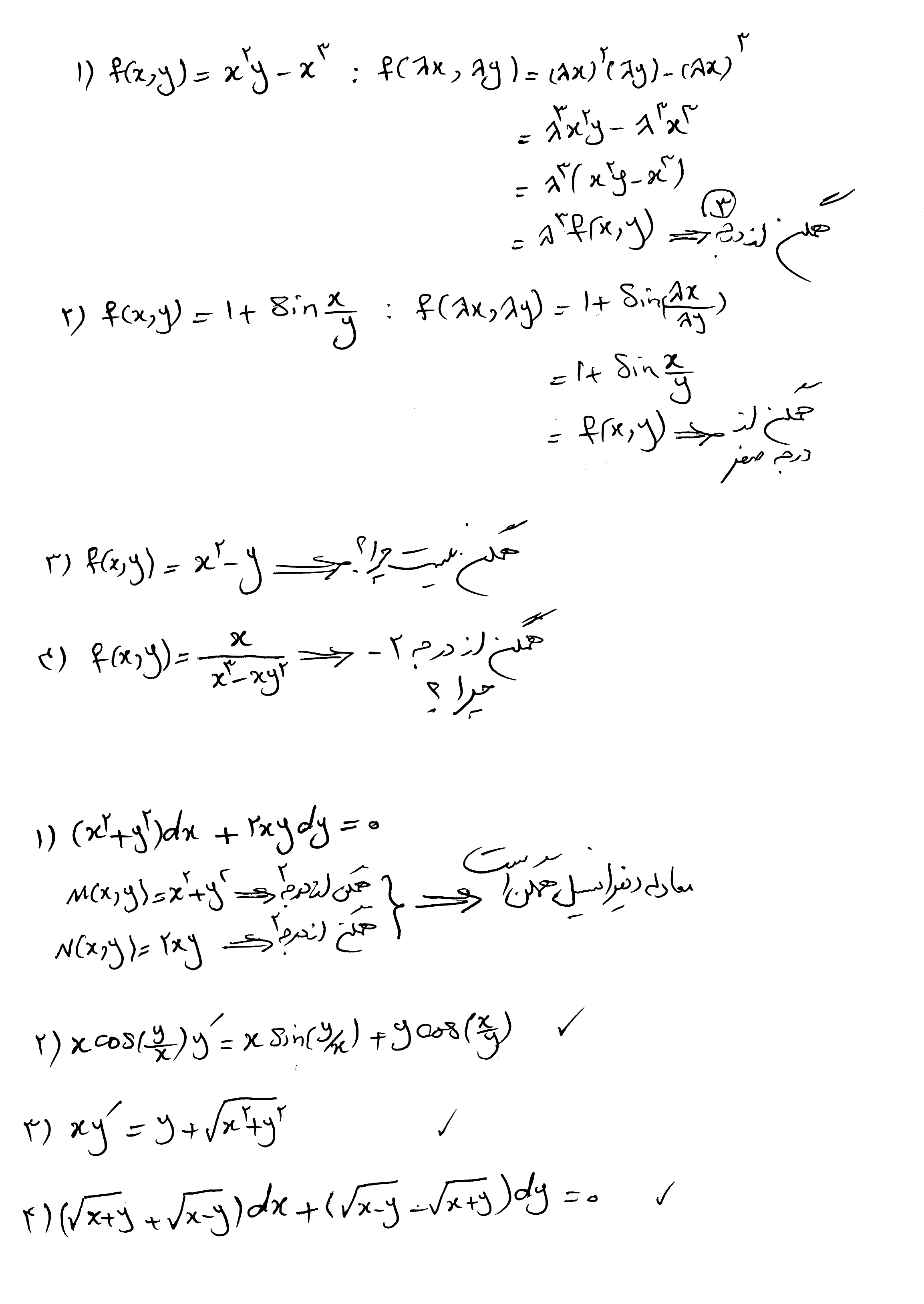 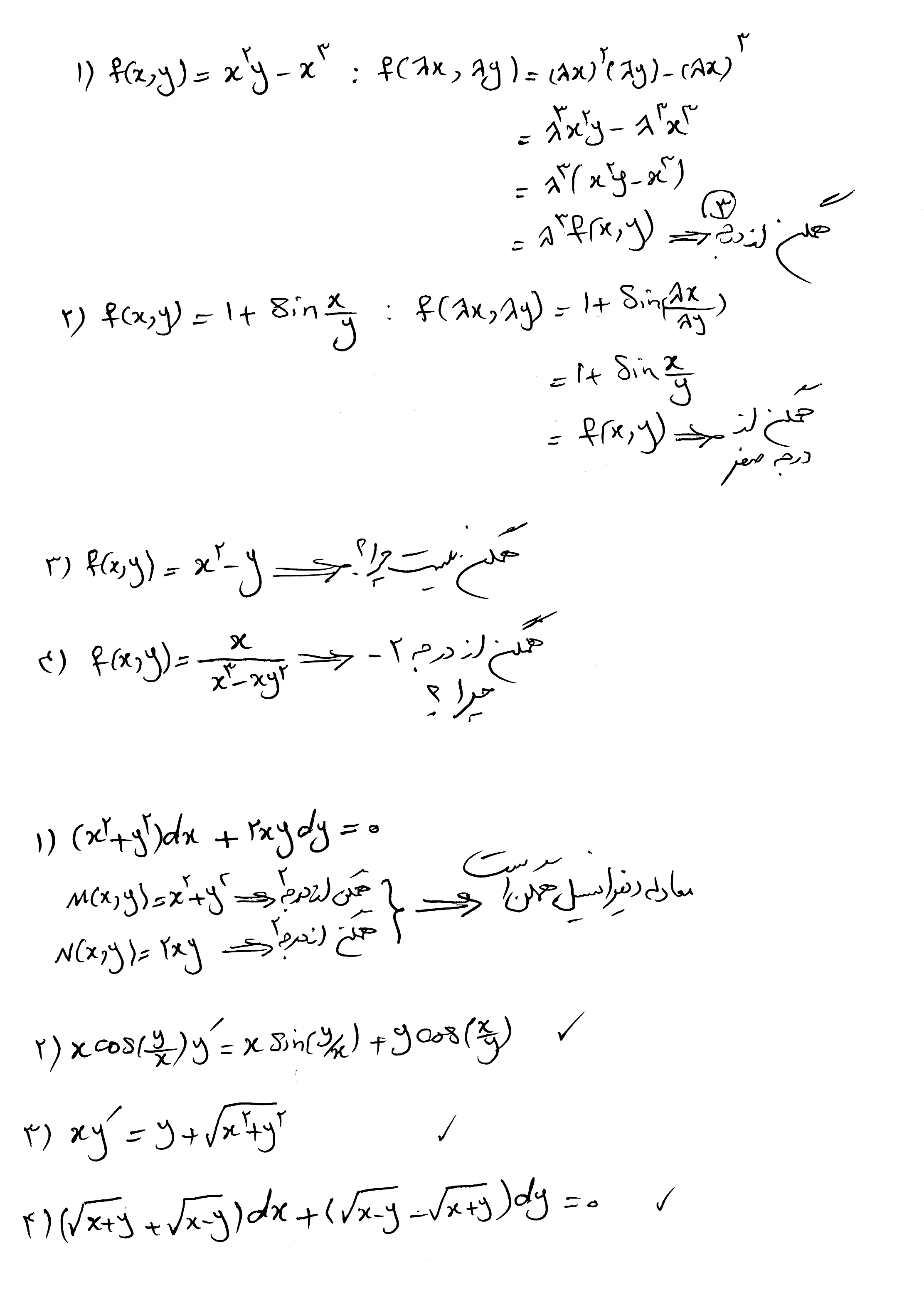 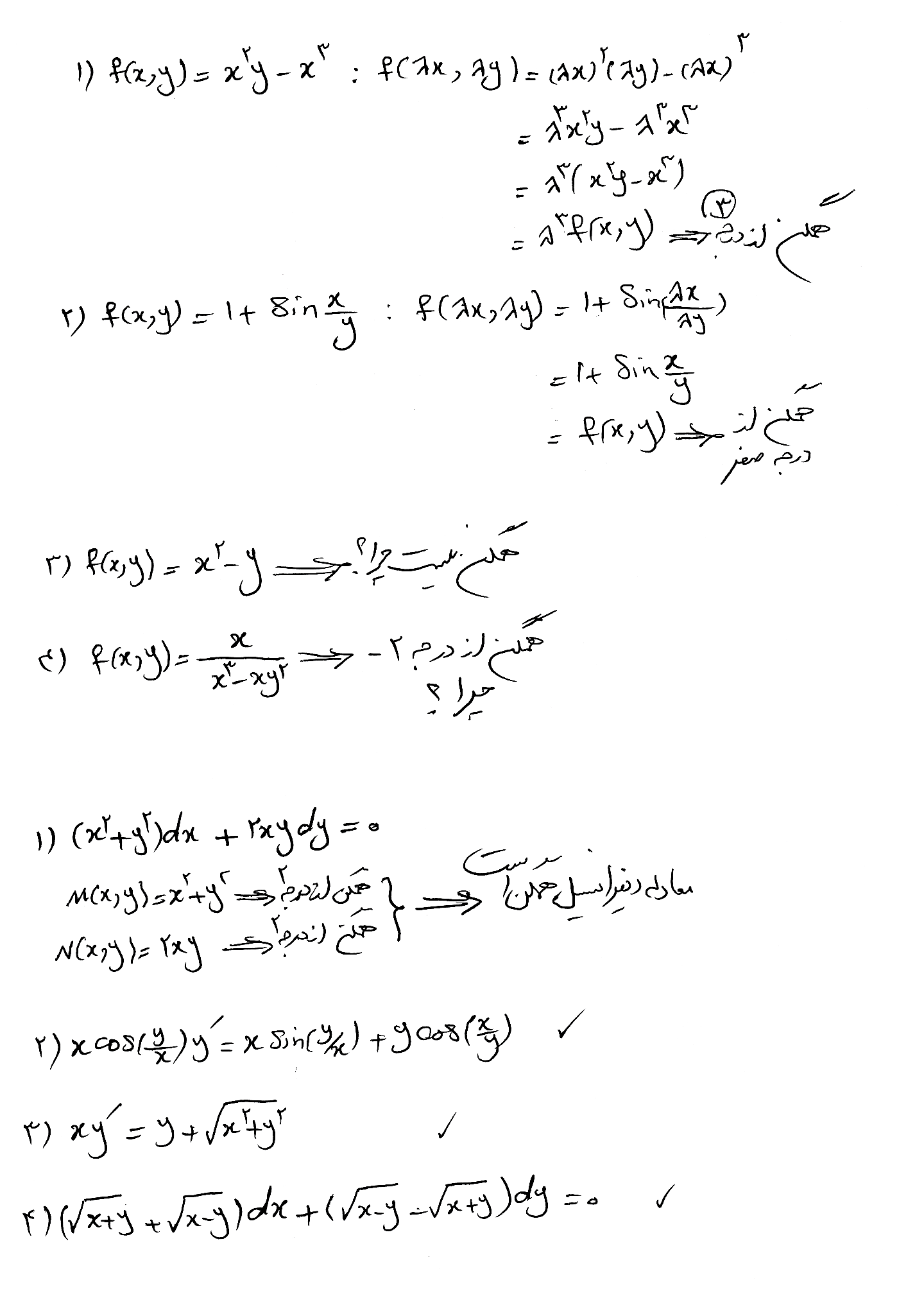 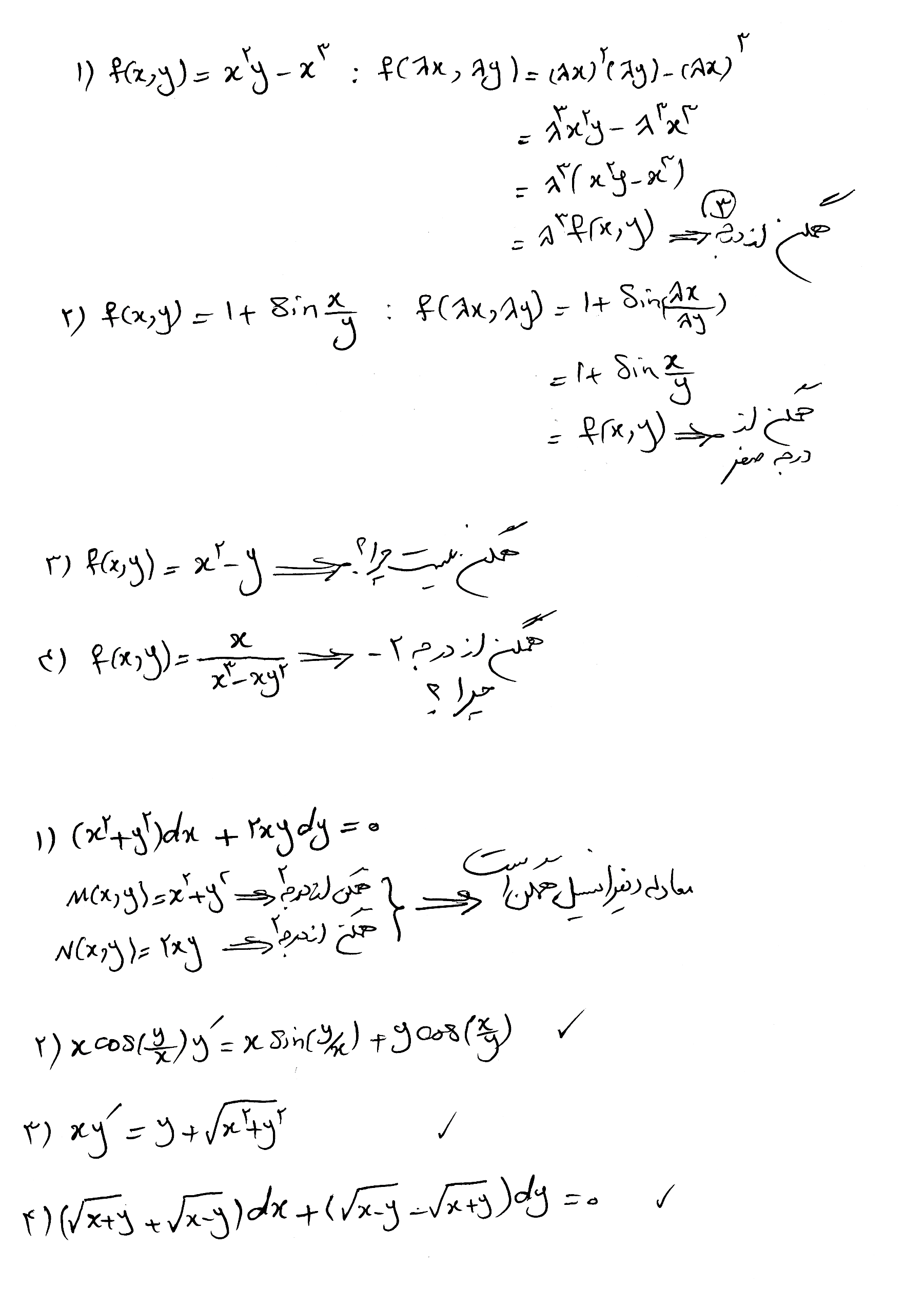 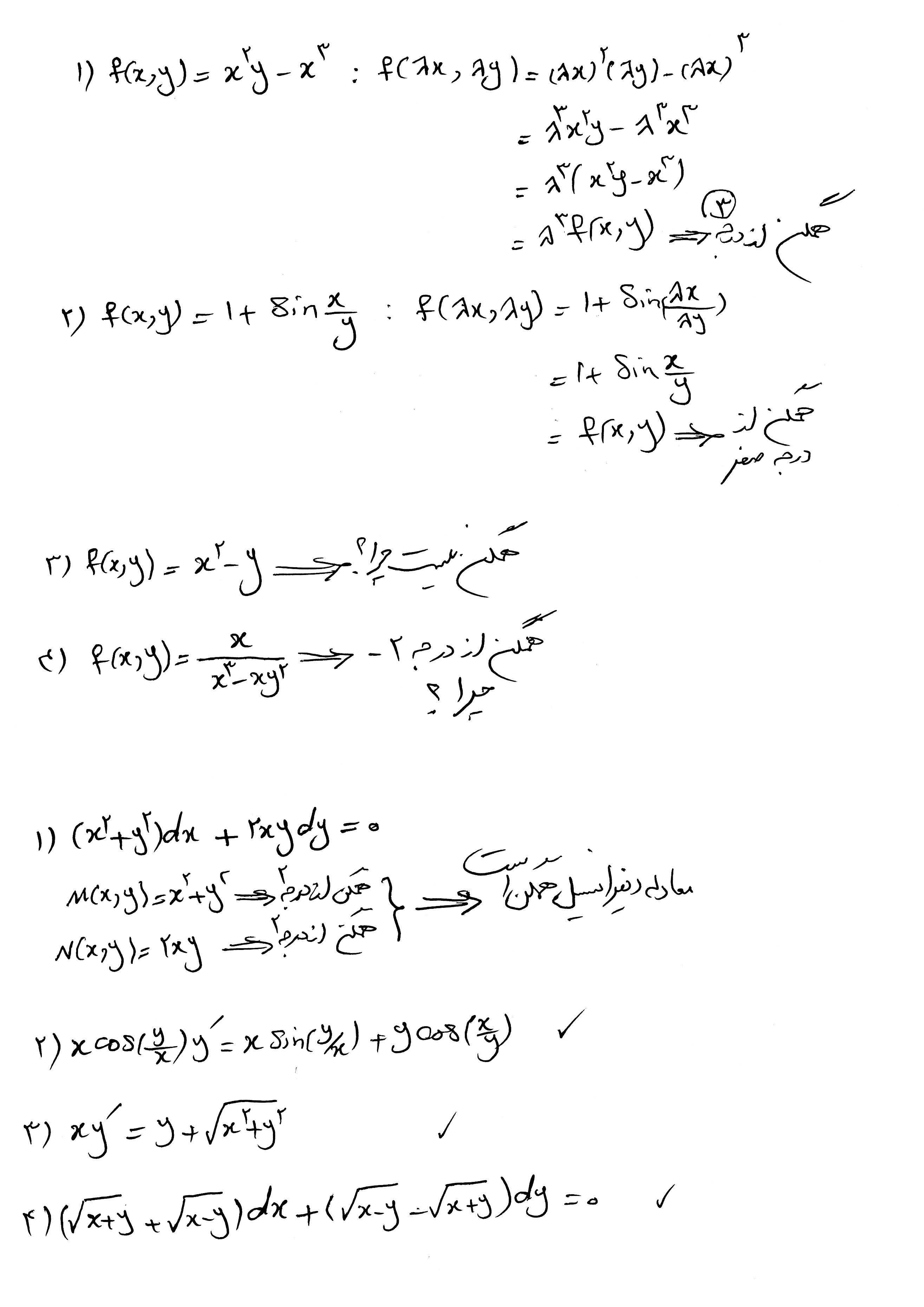 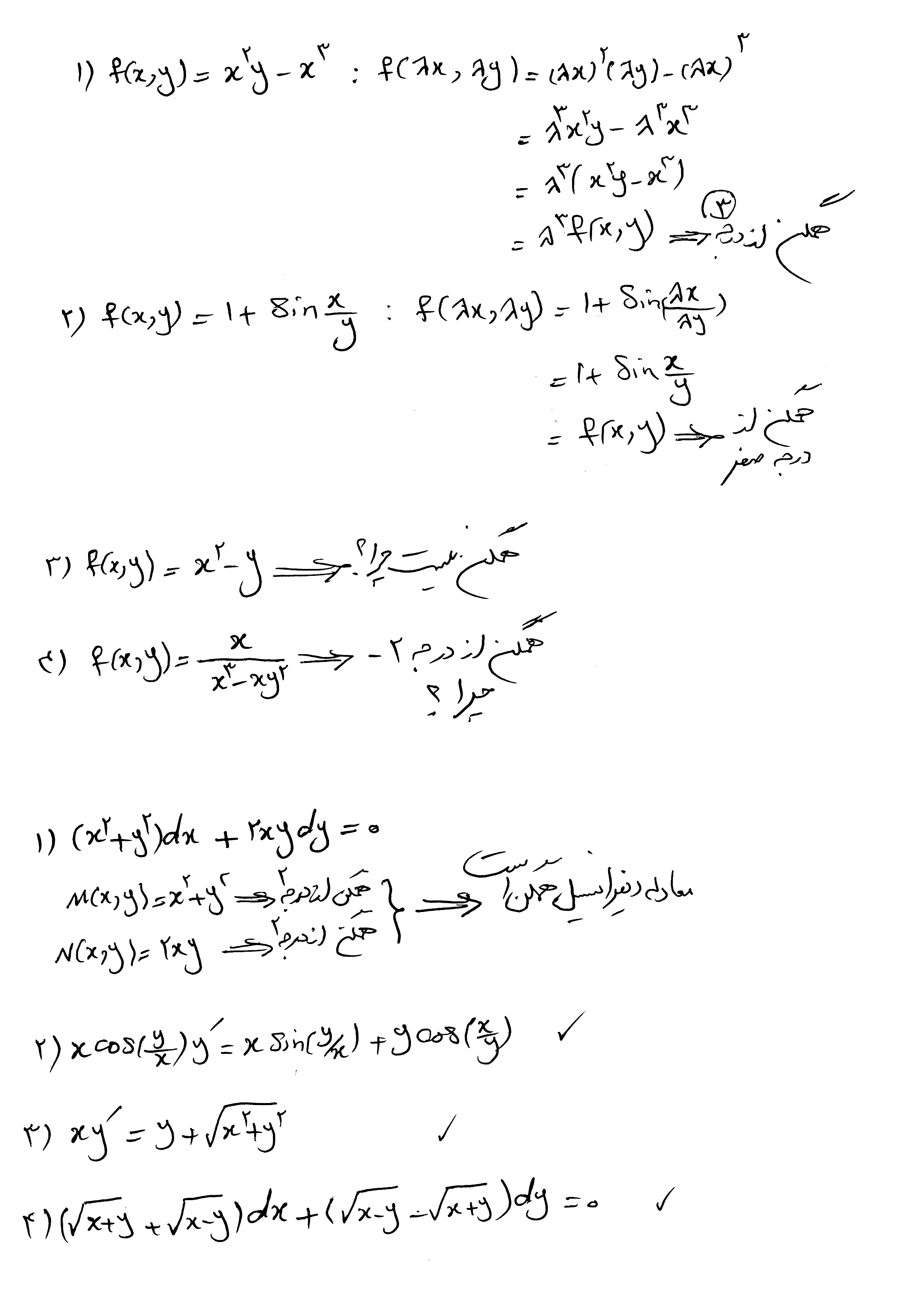 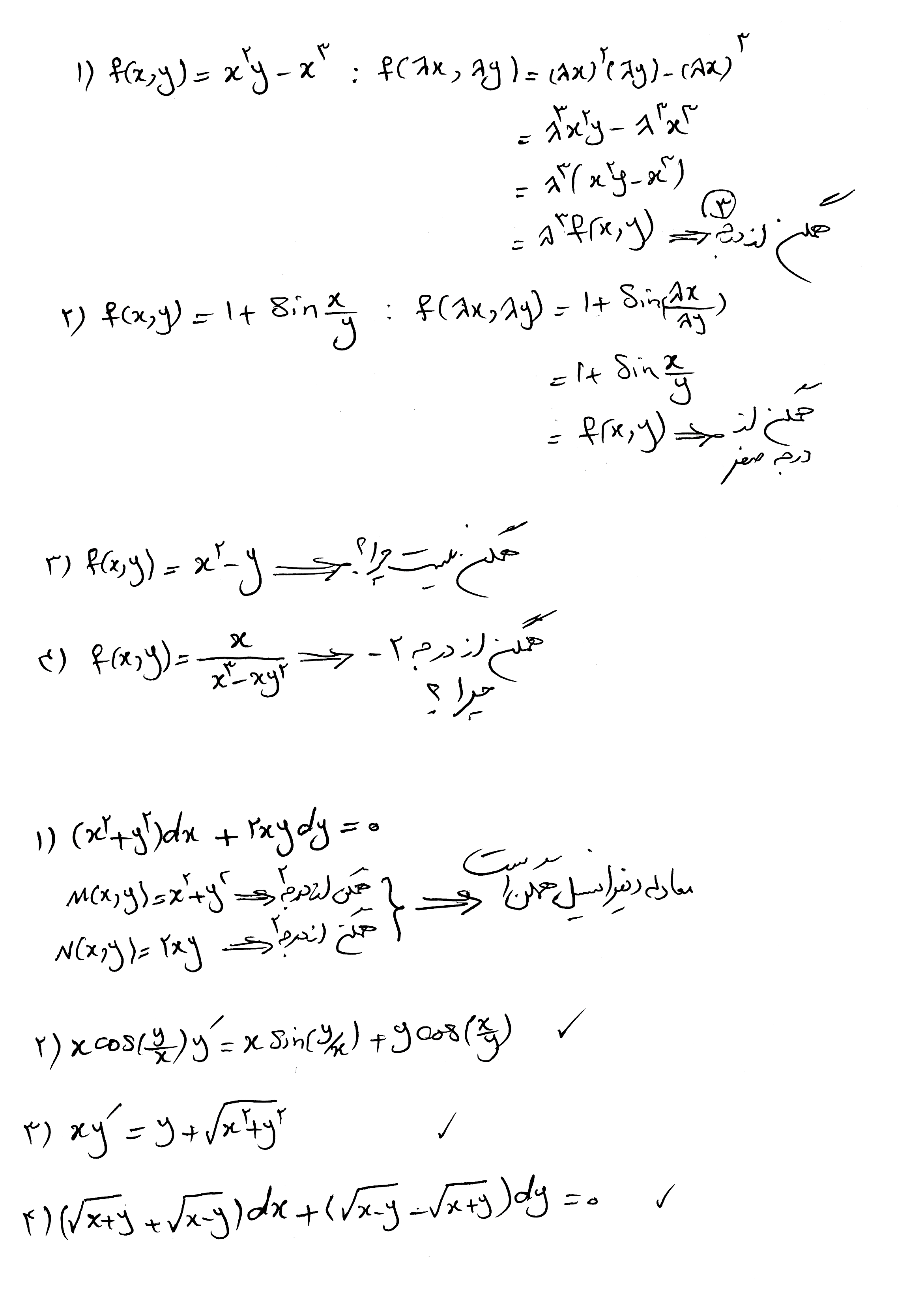 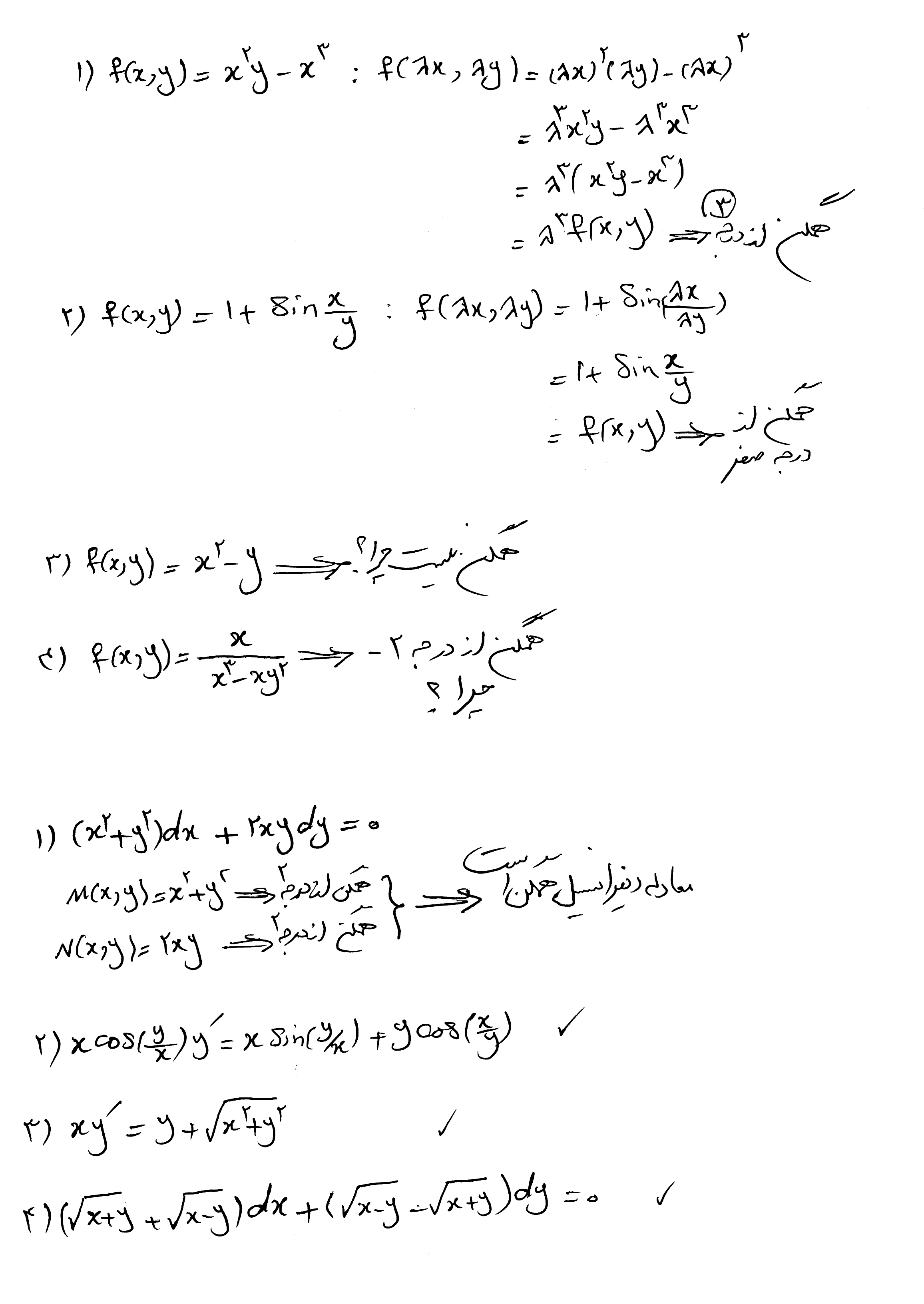 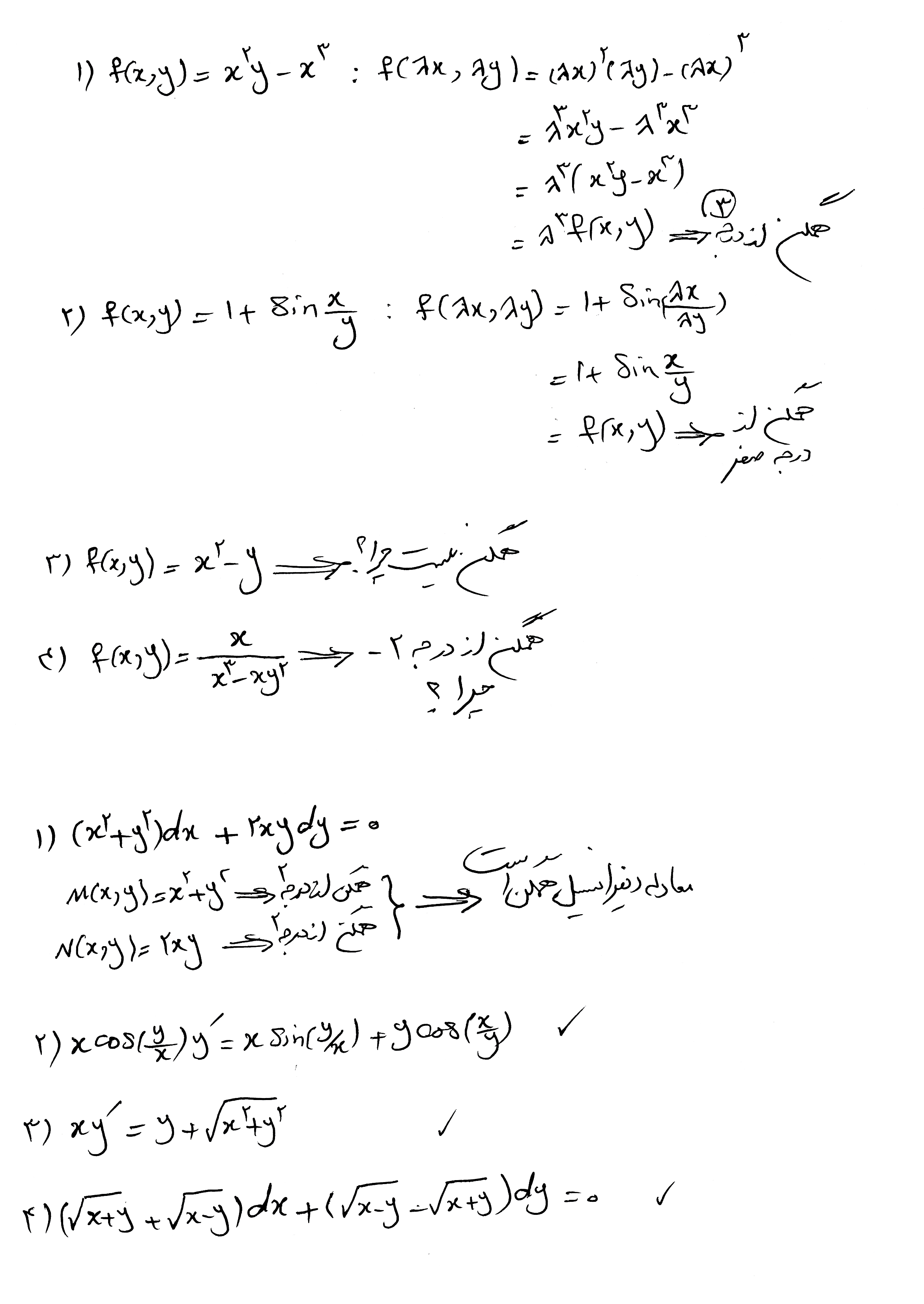 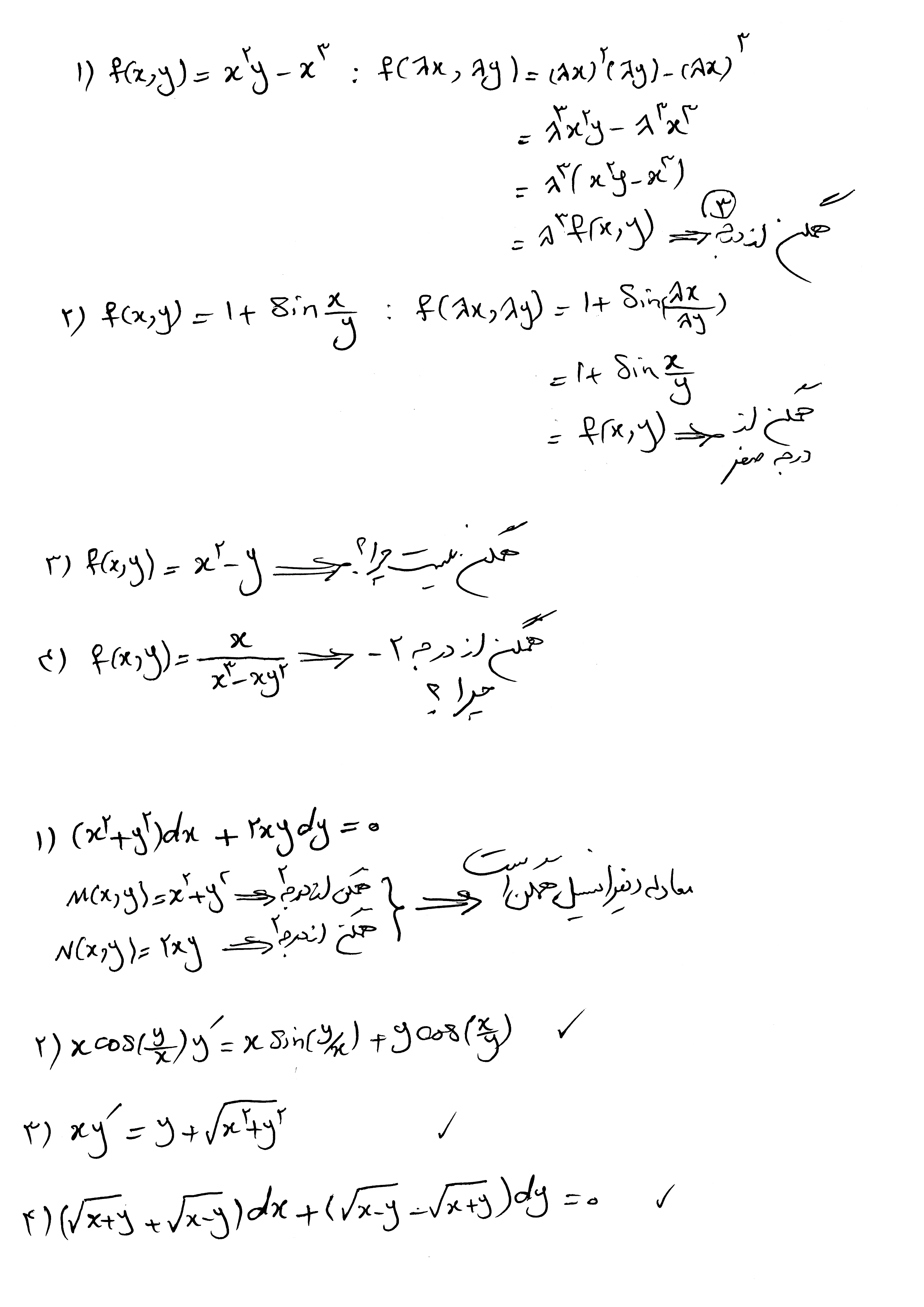 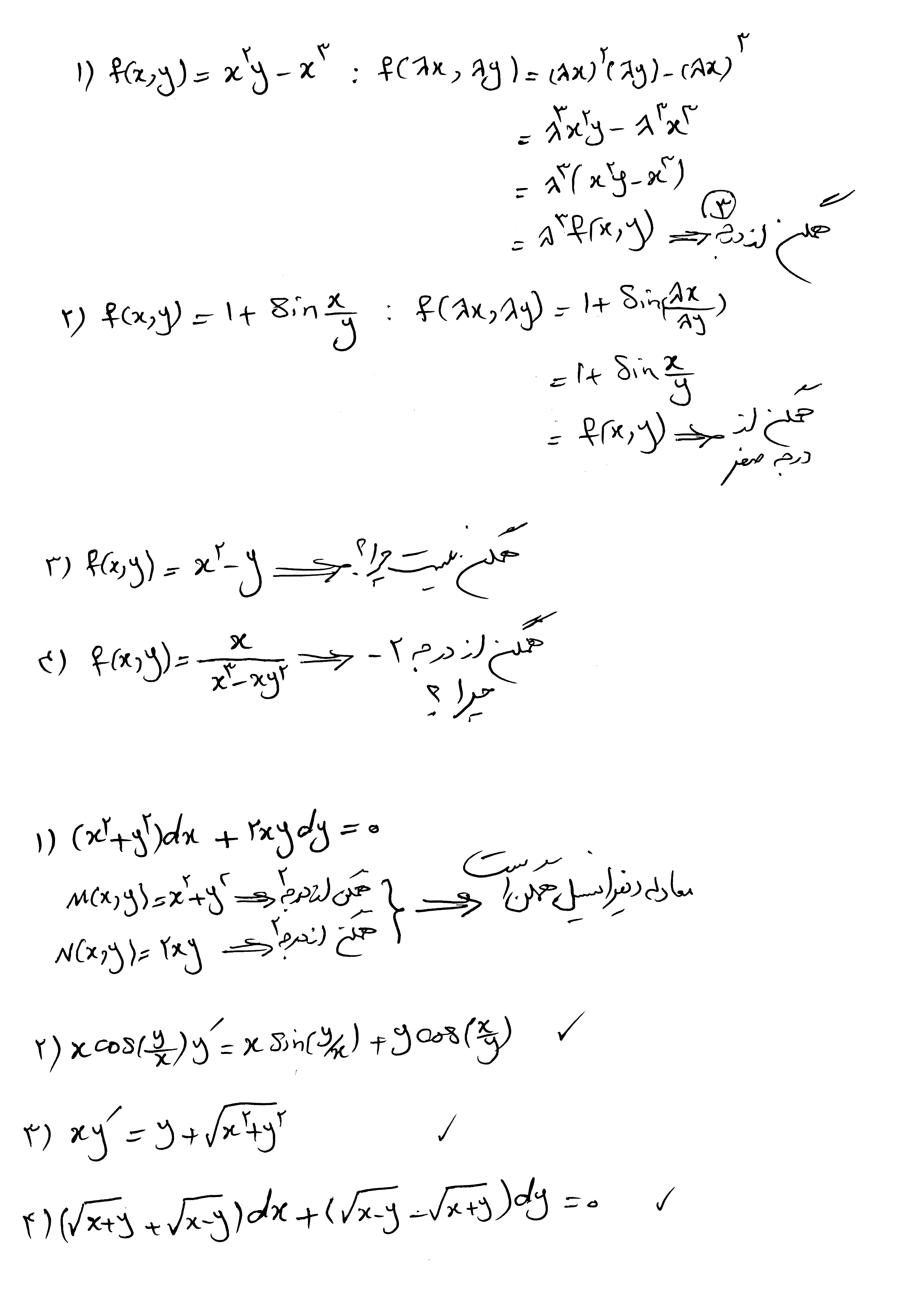 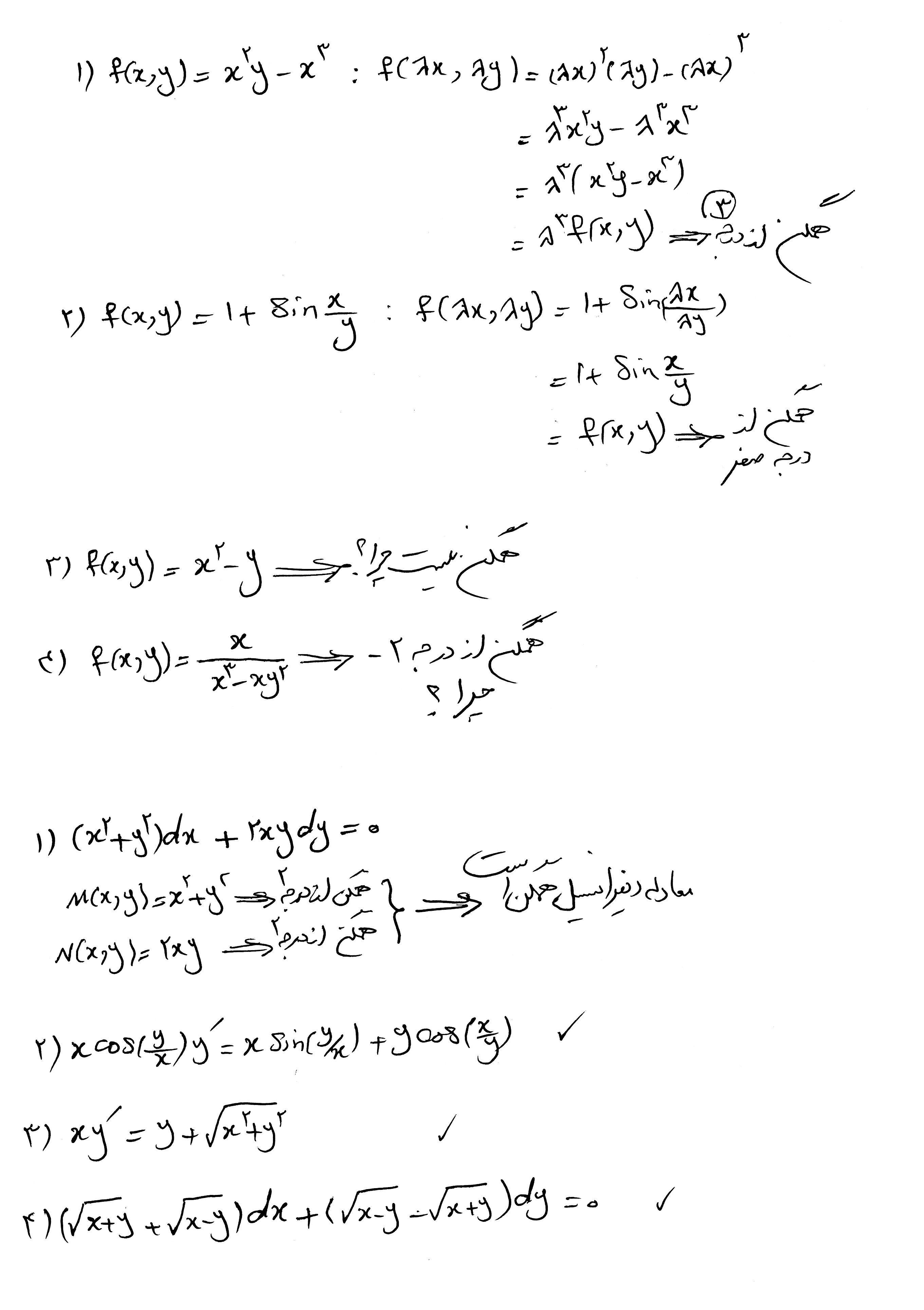 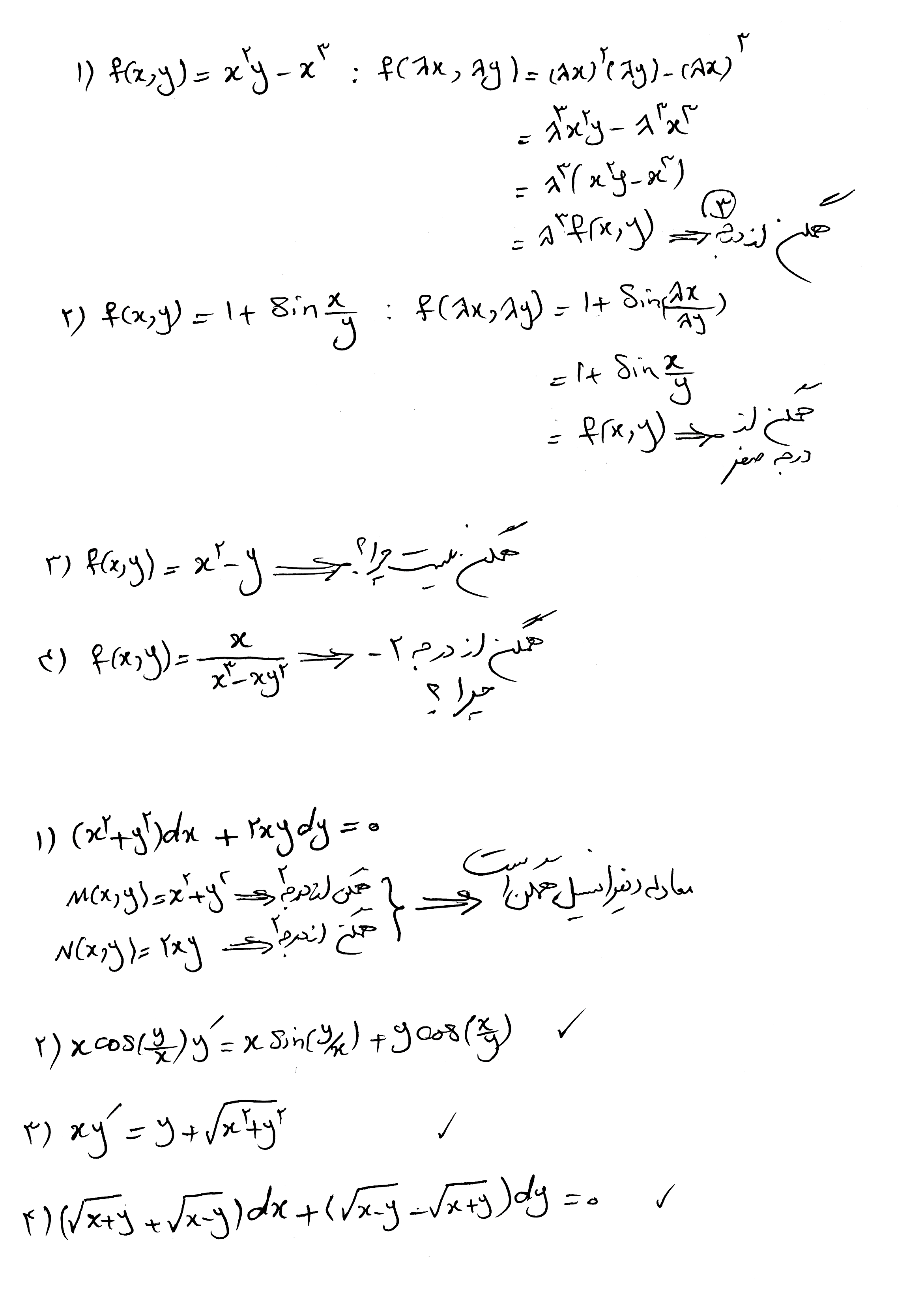 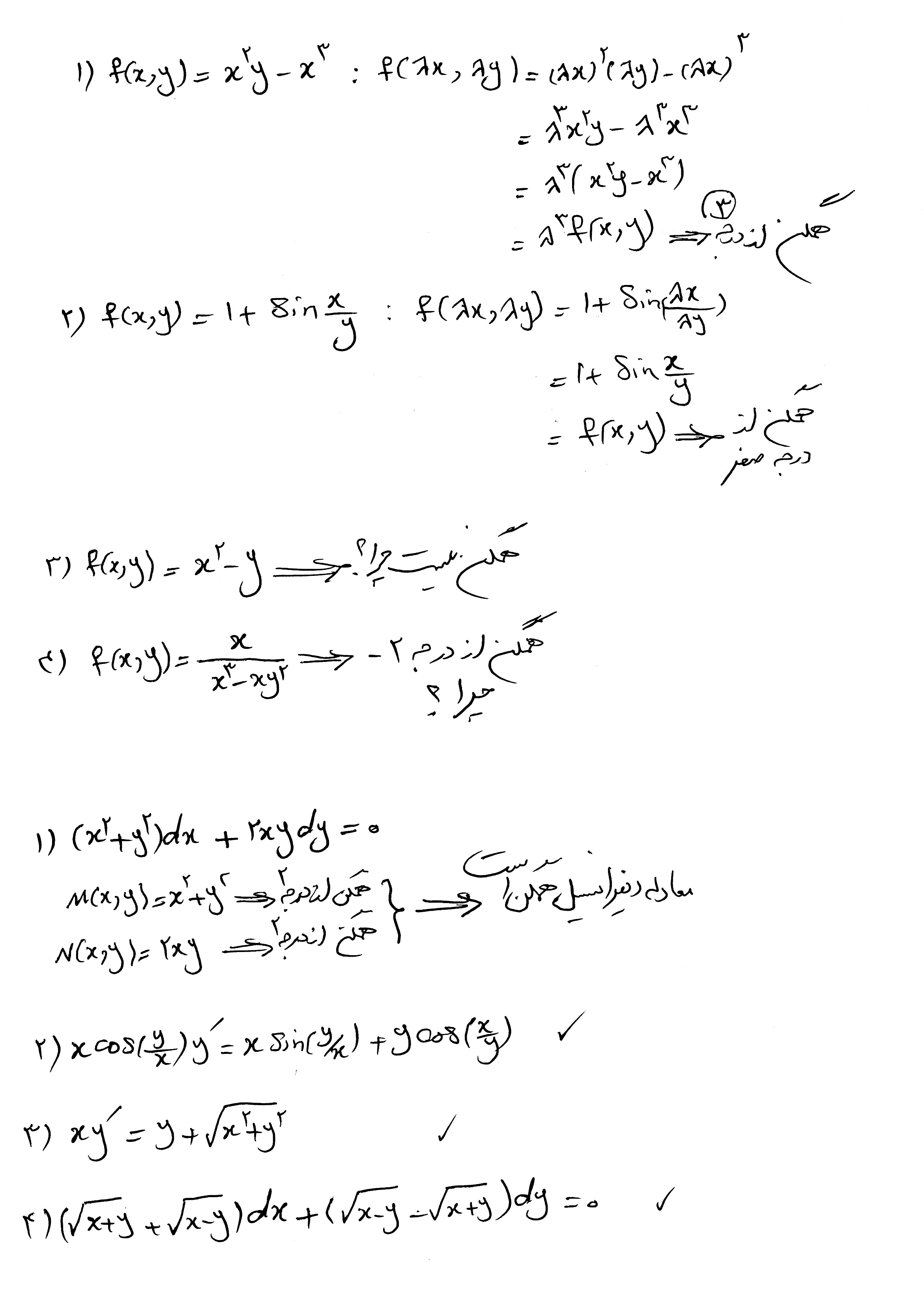 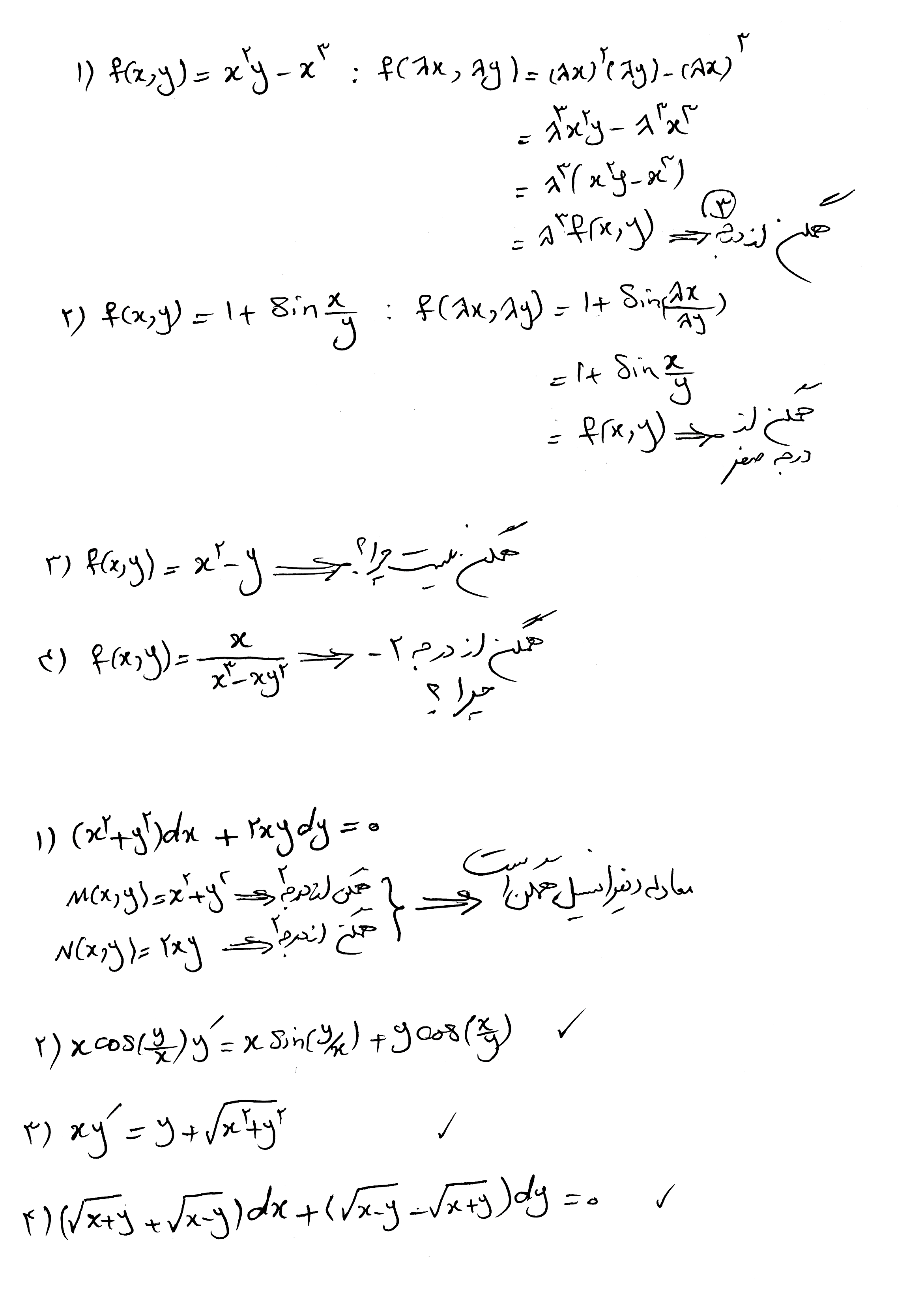 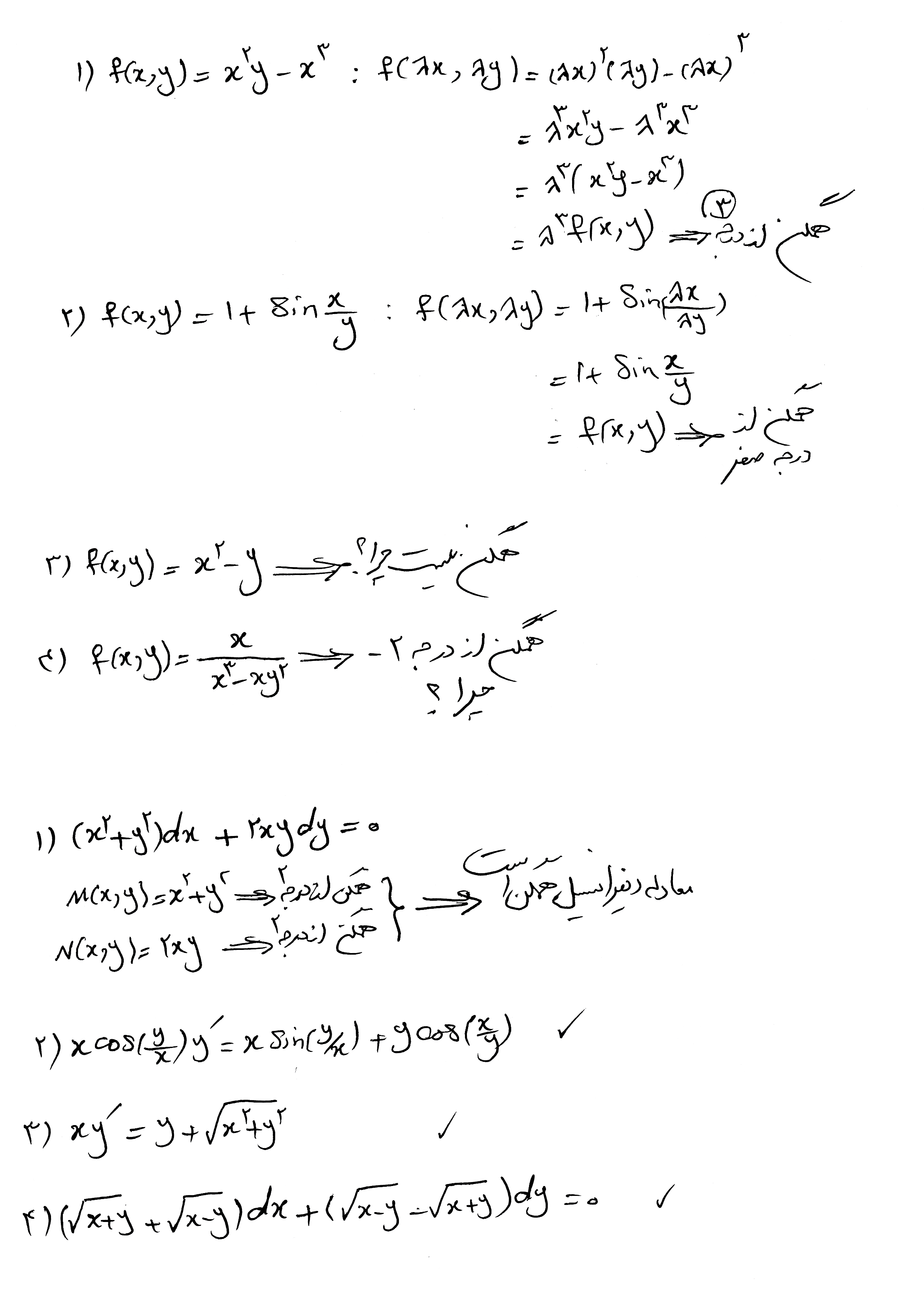 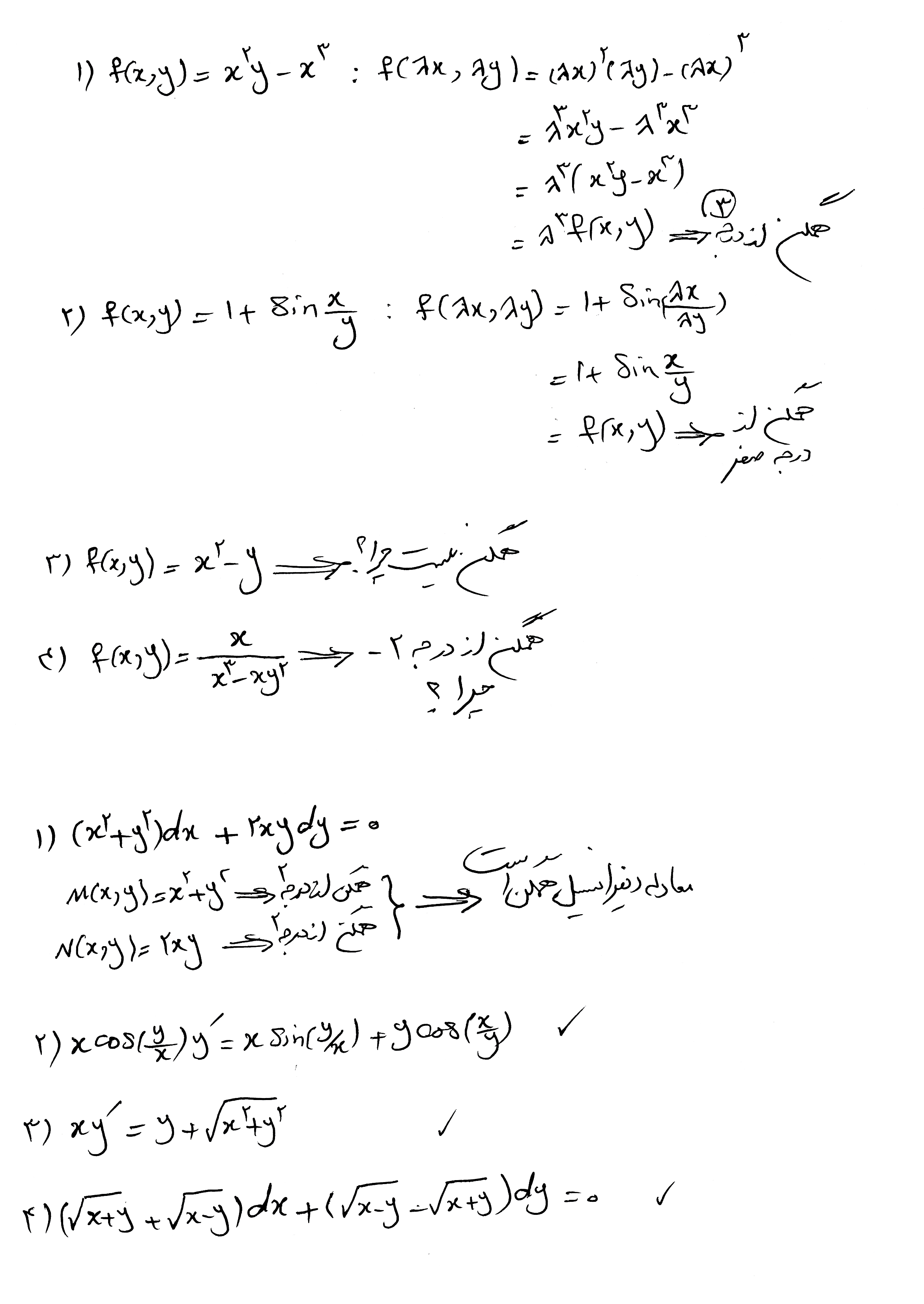 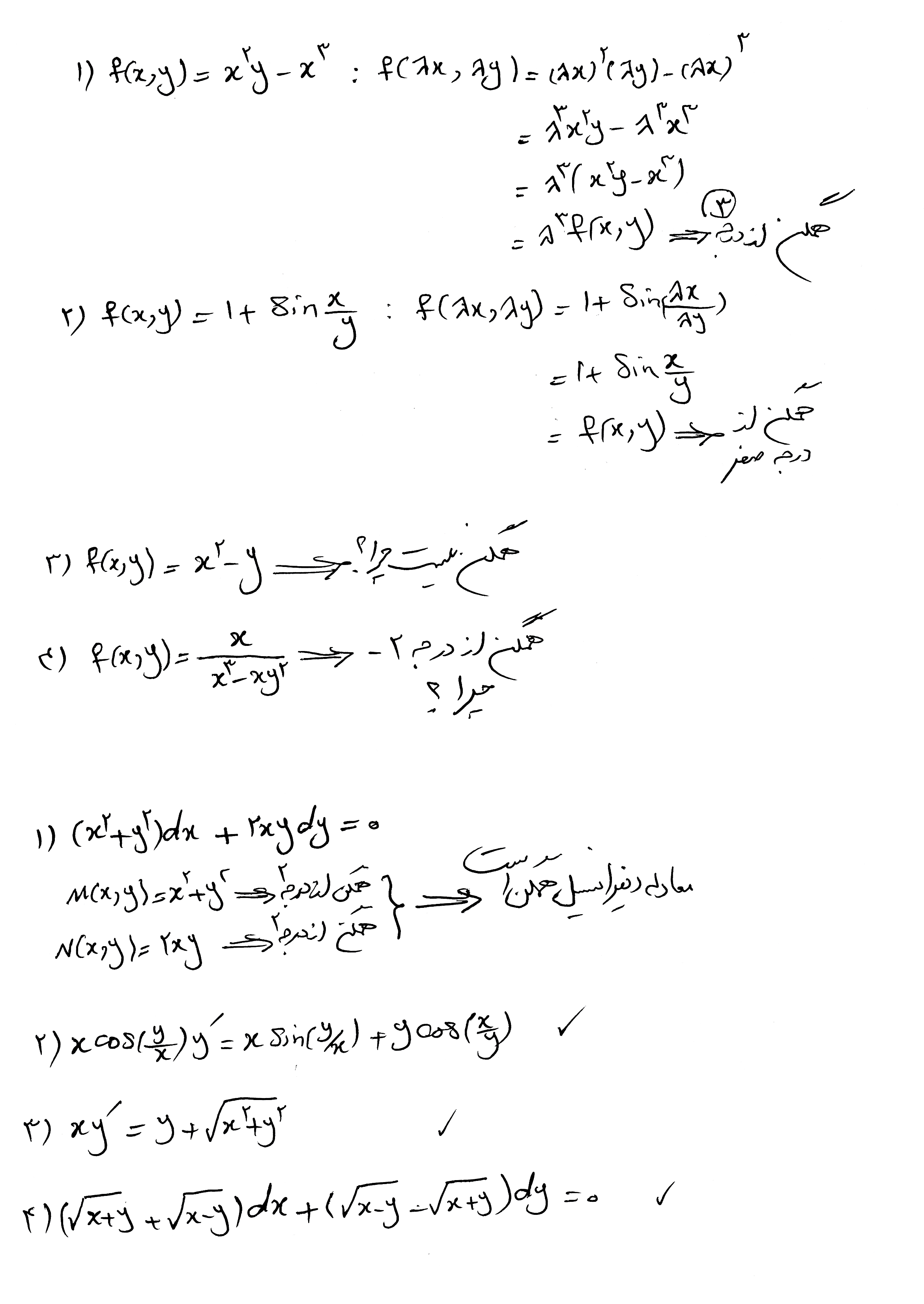 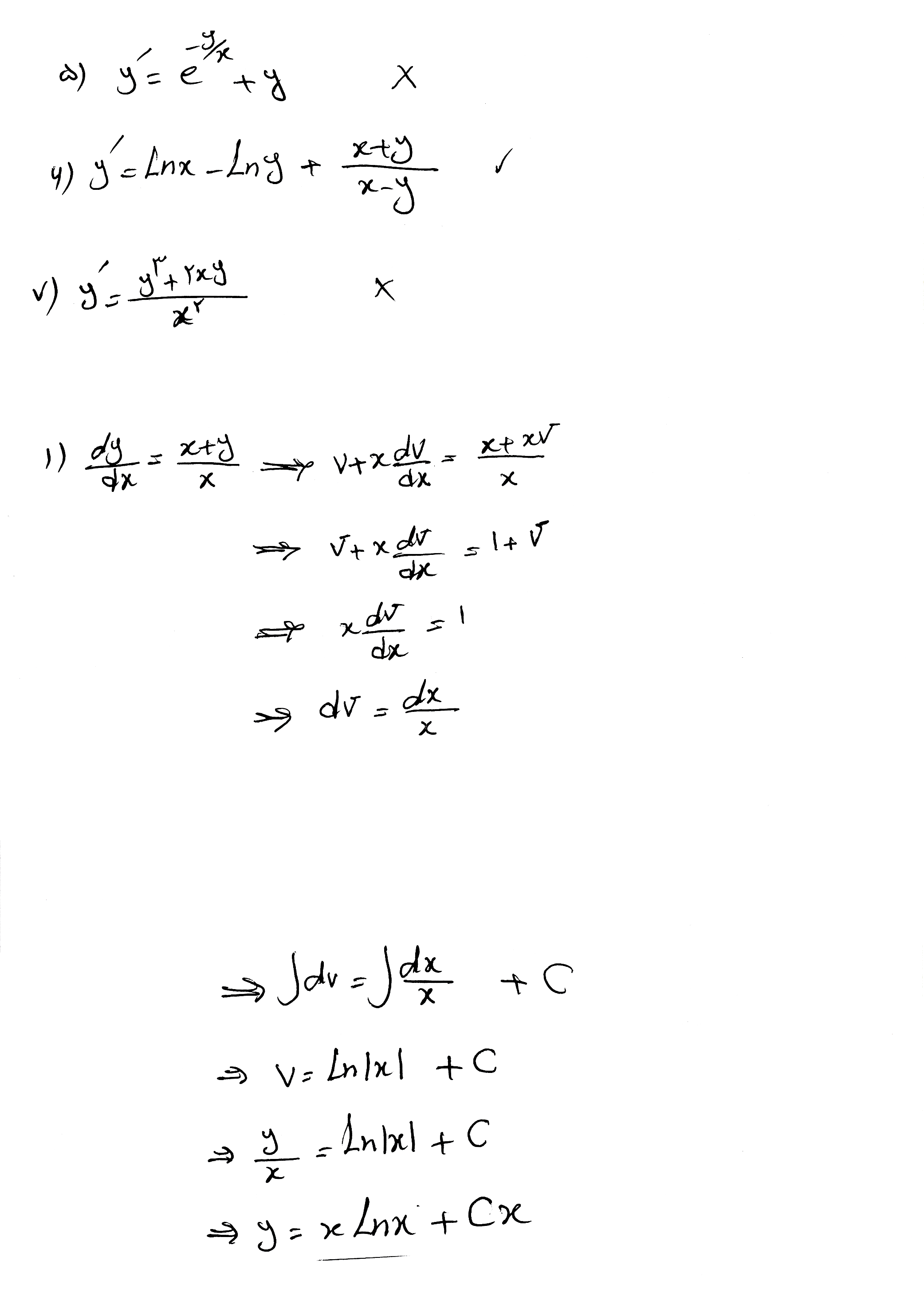 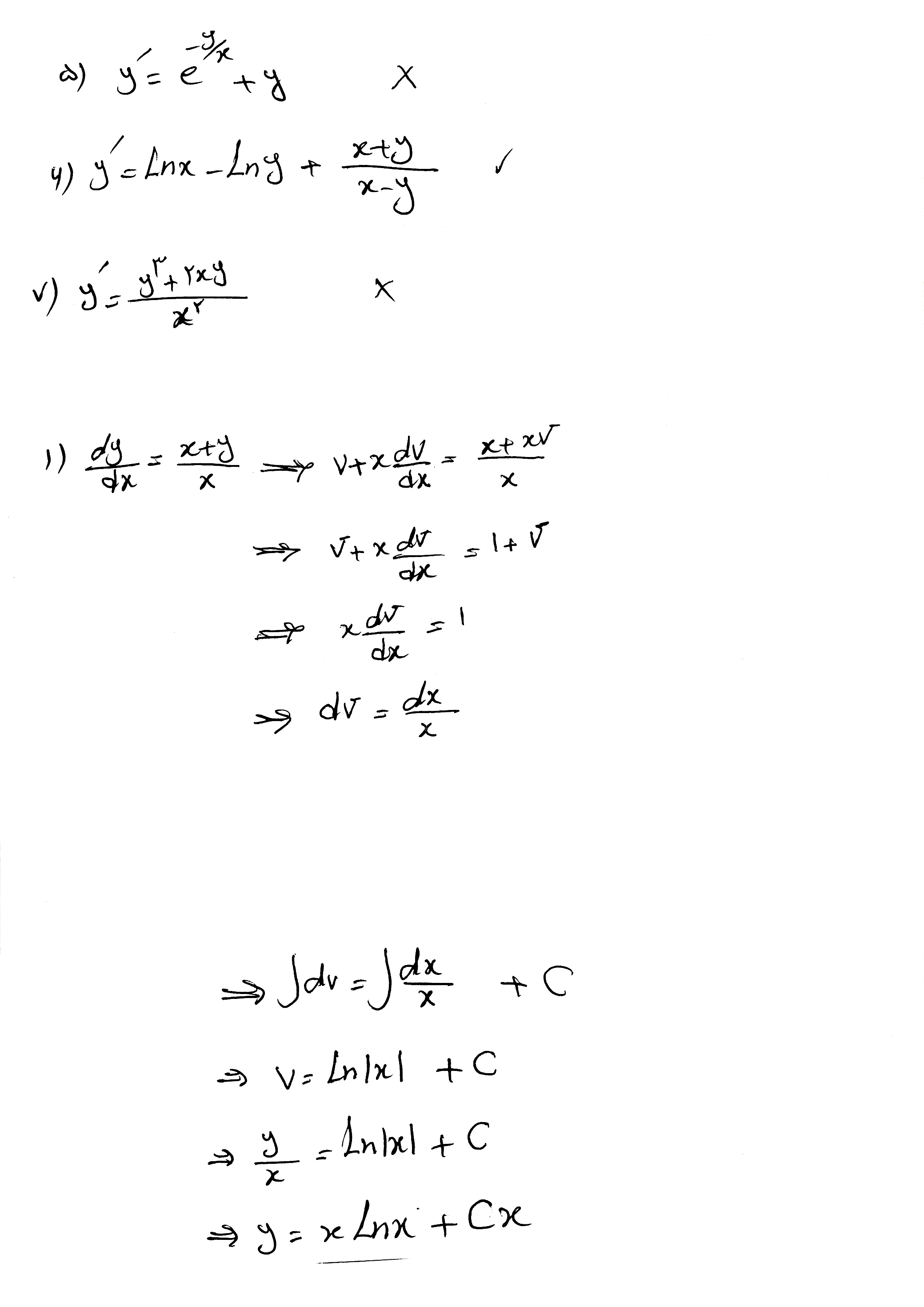 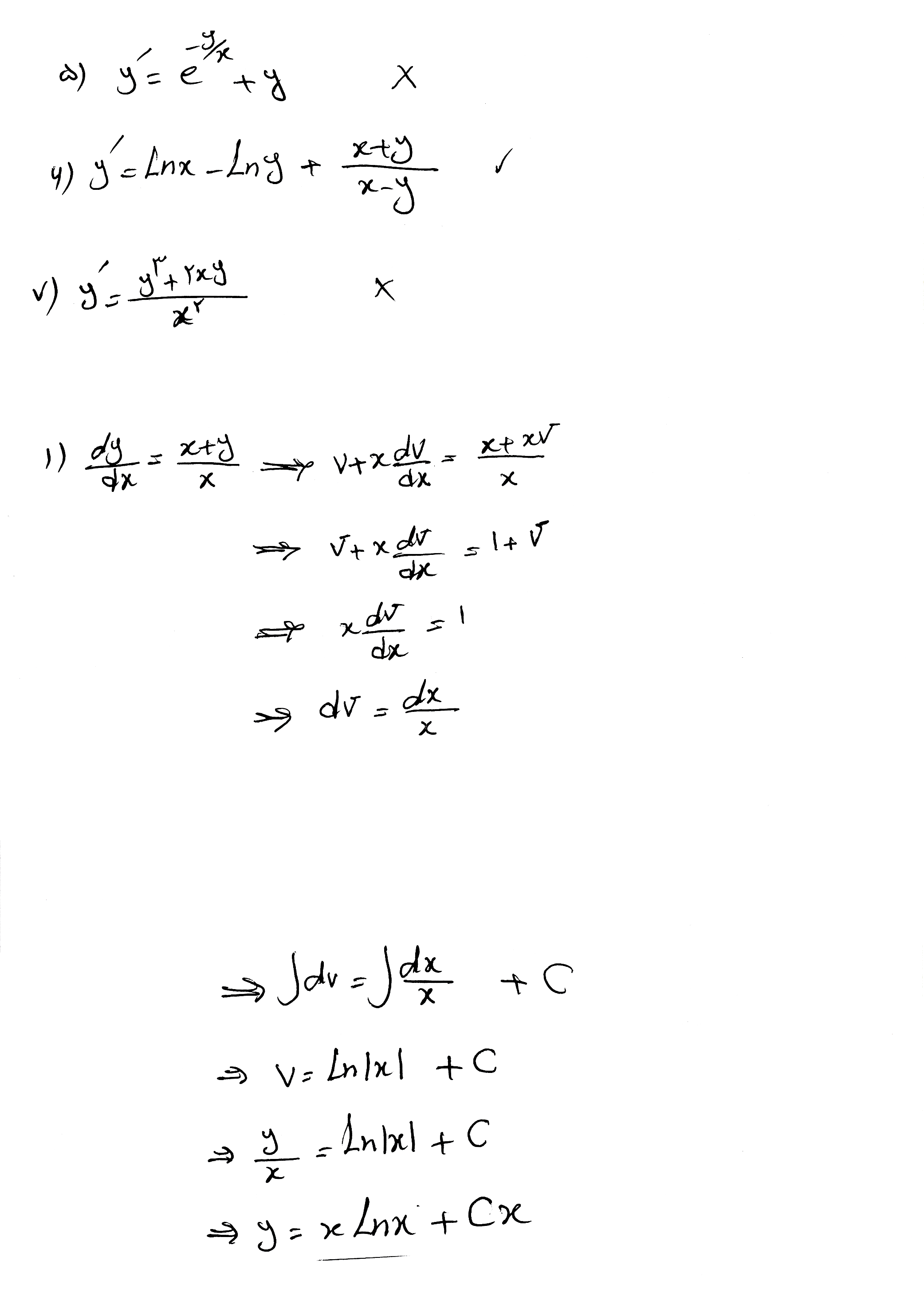 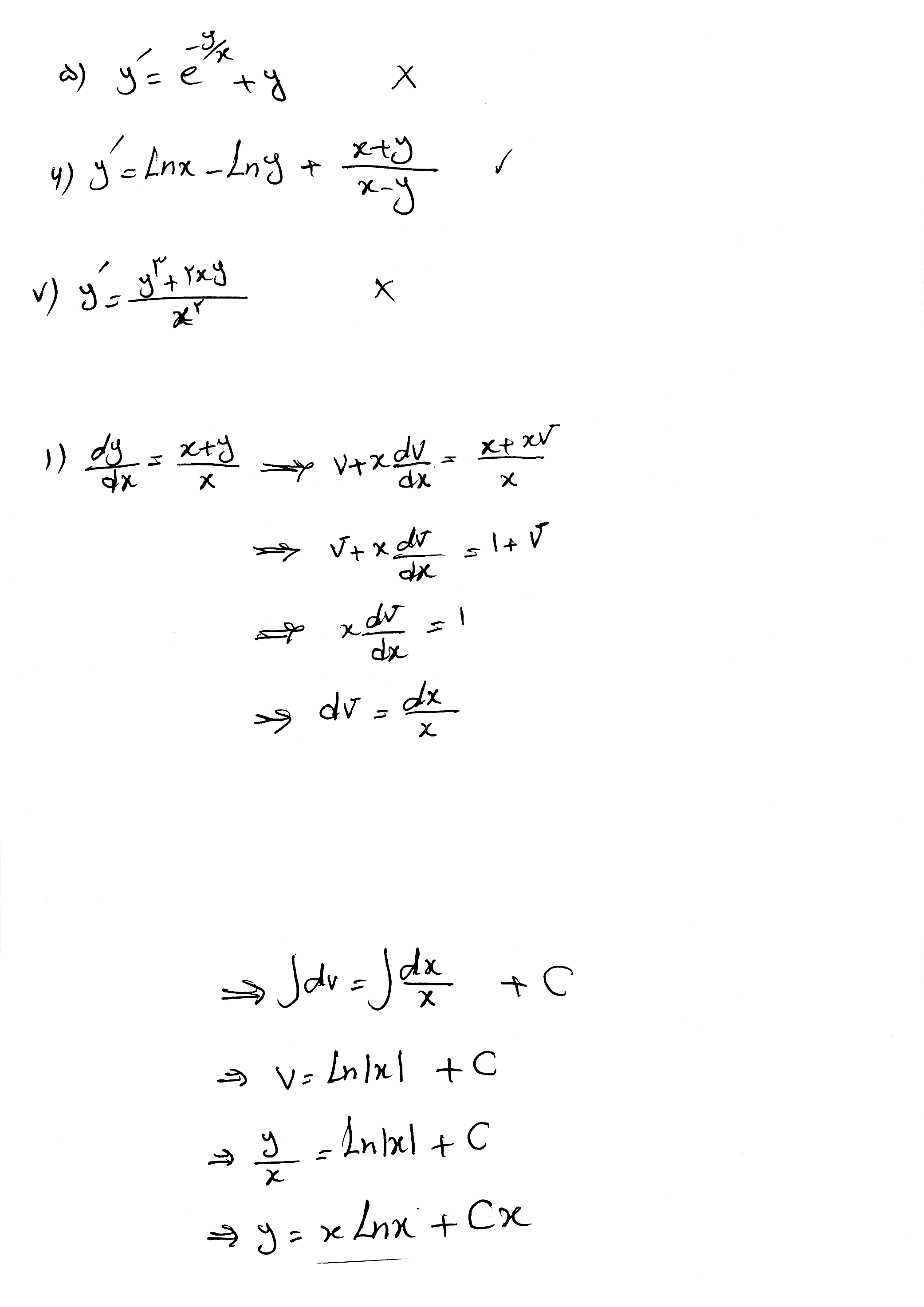 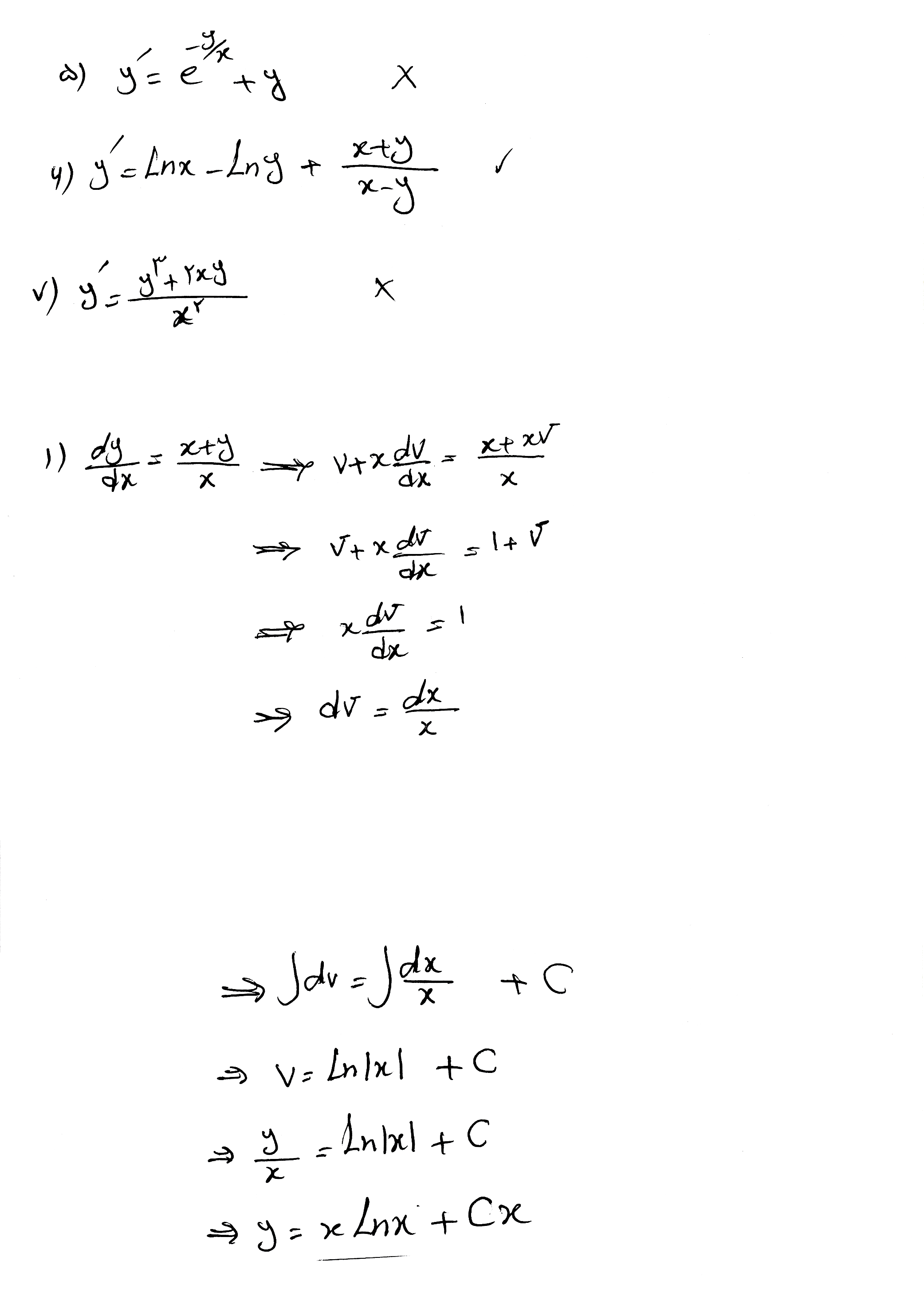 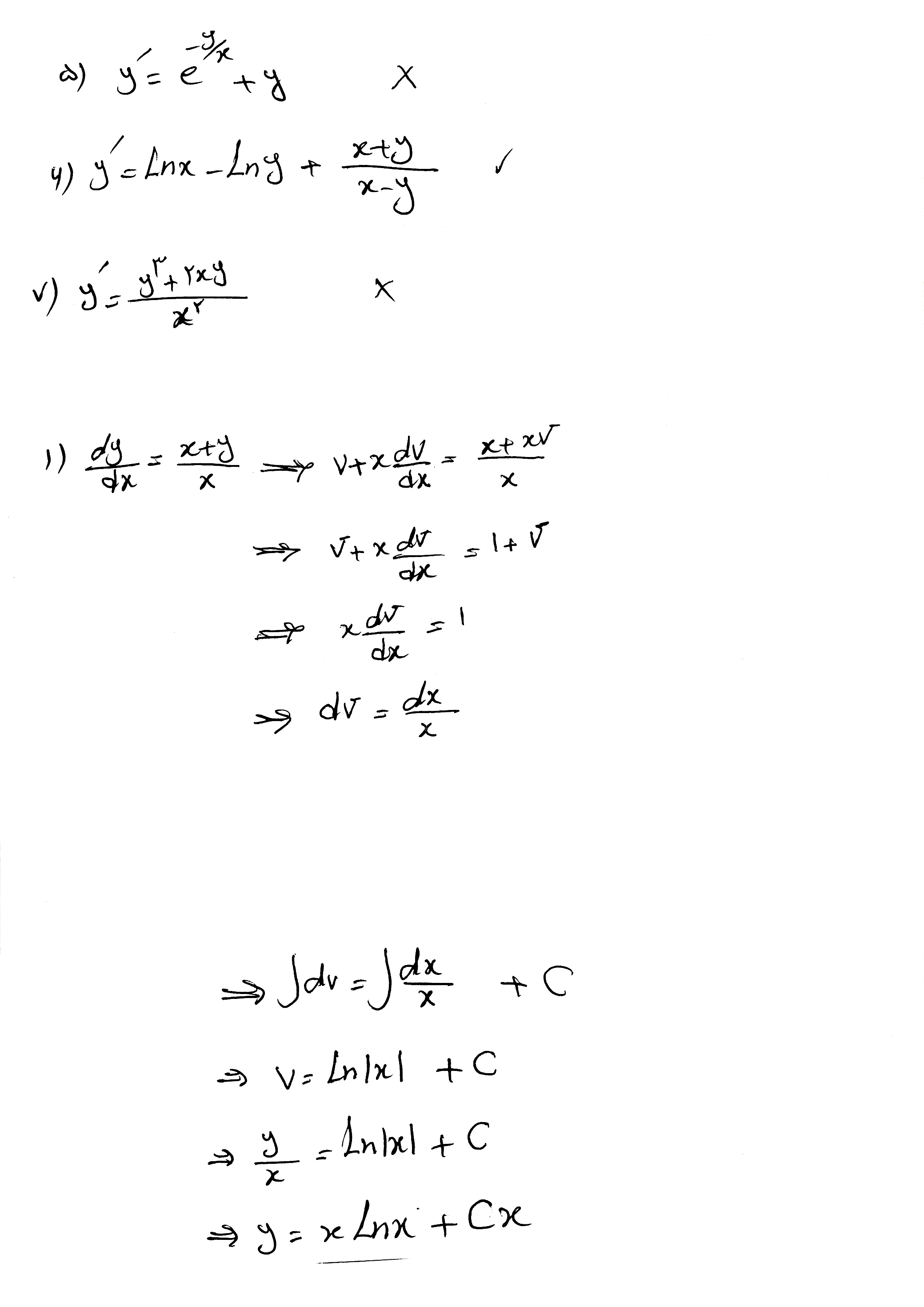 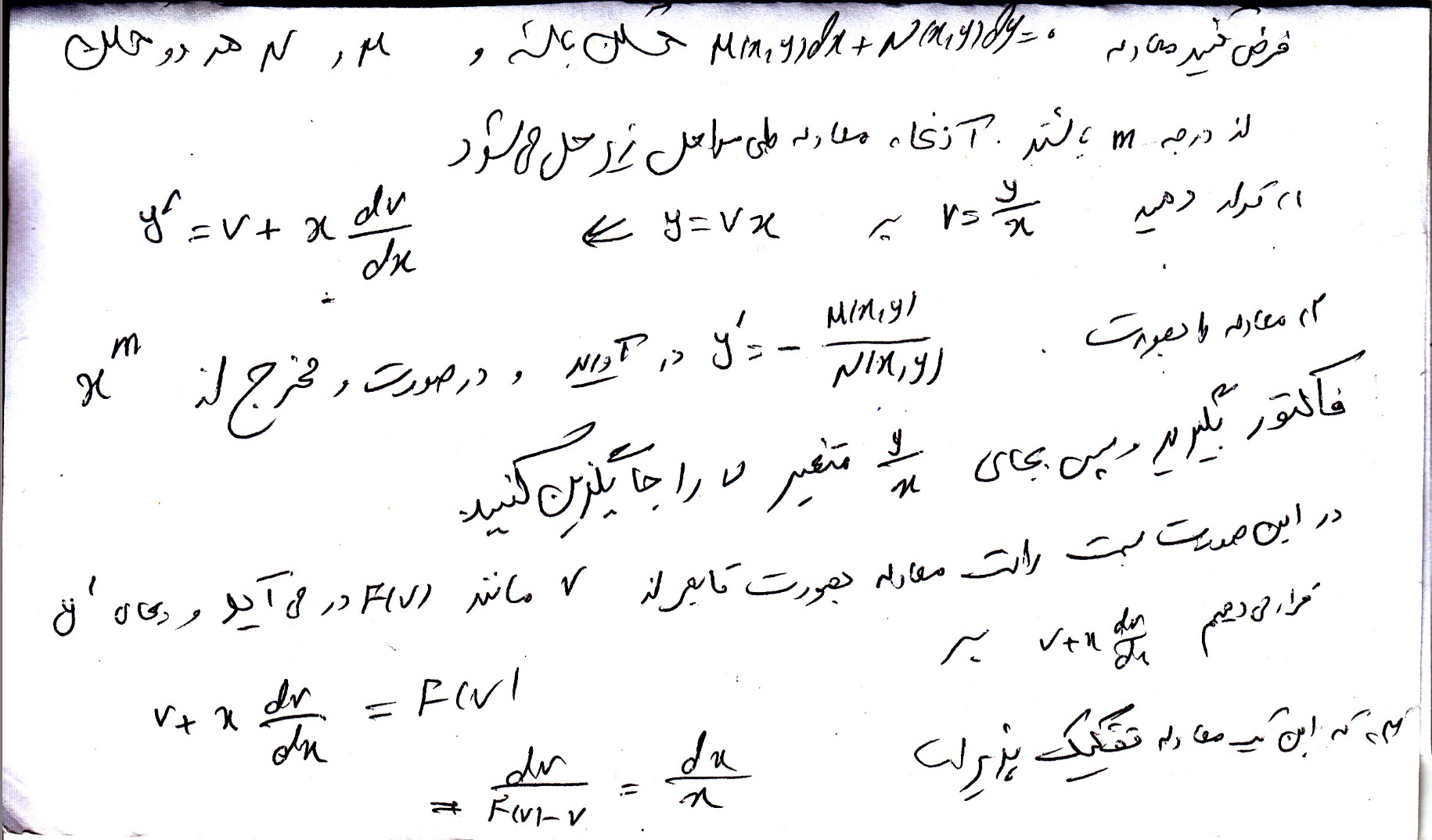 مثال:
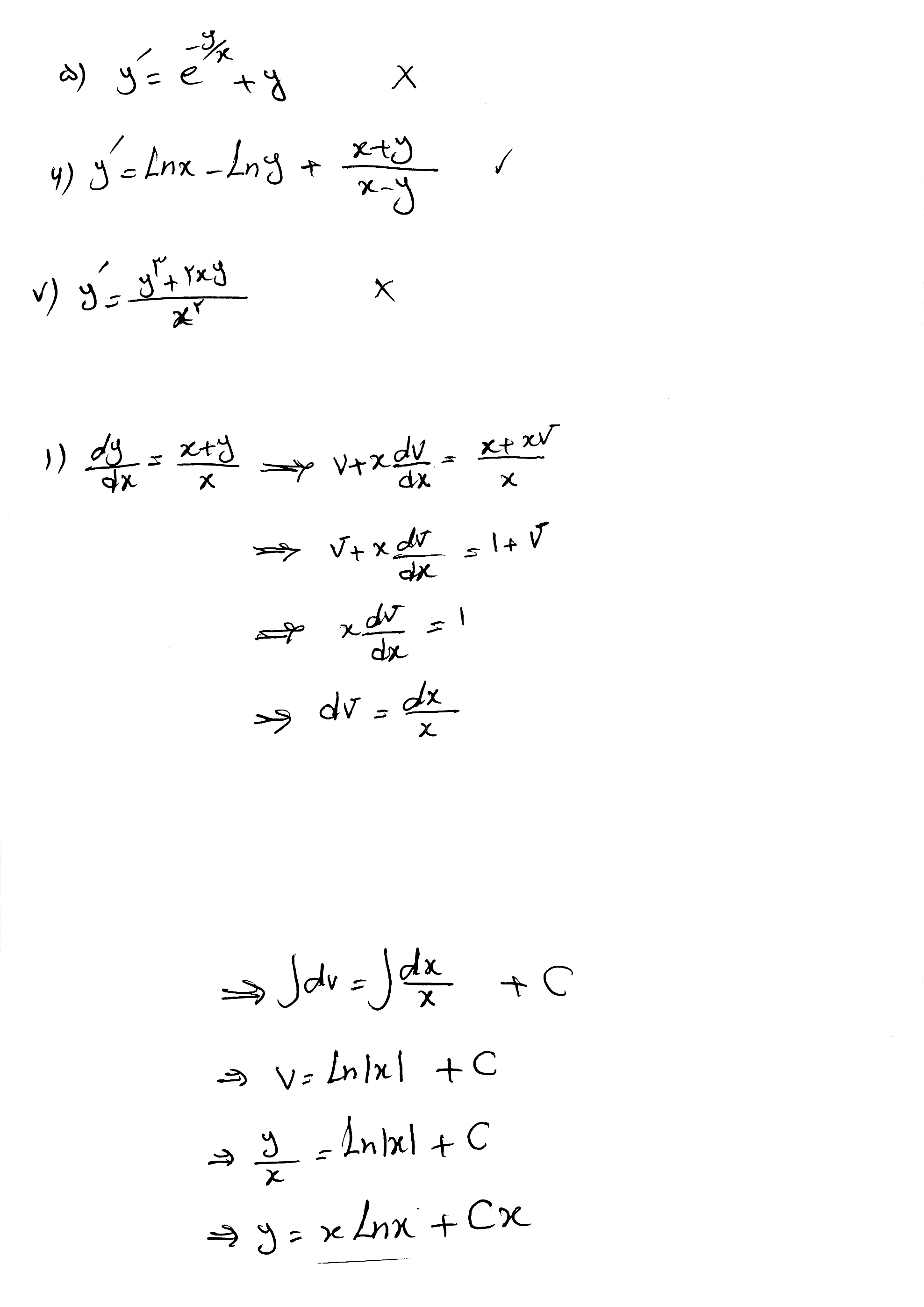 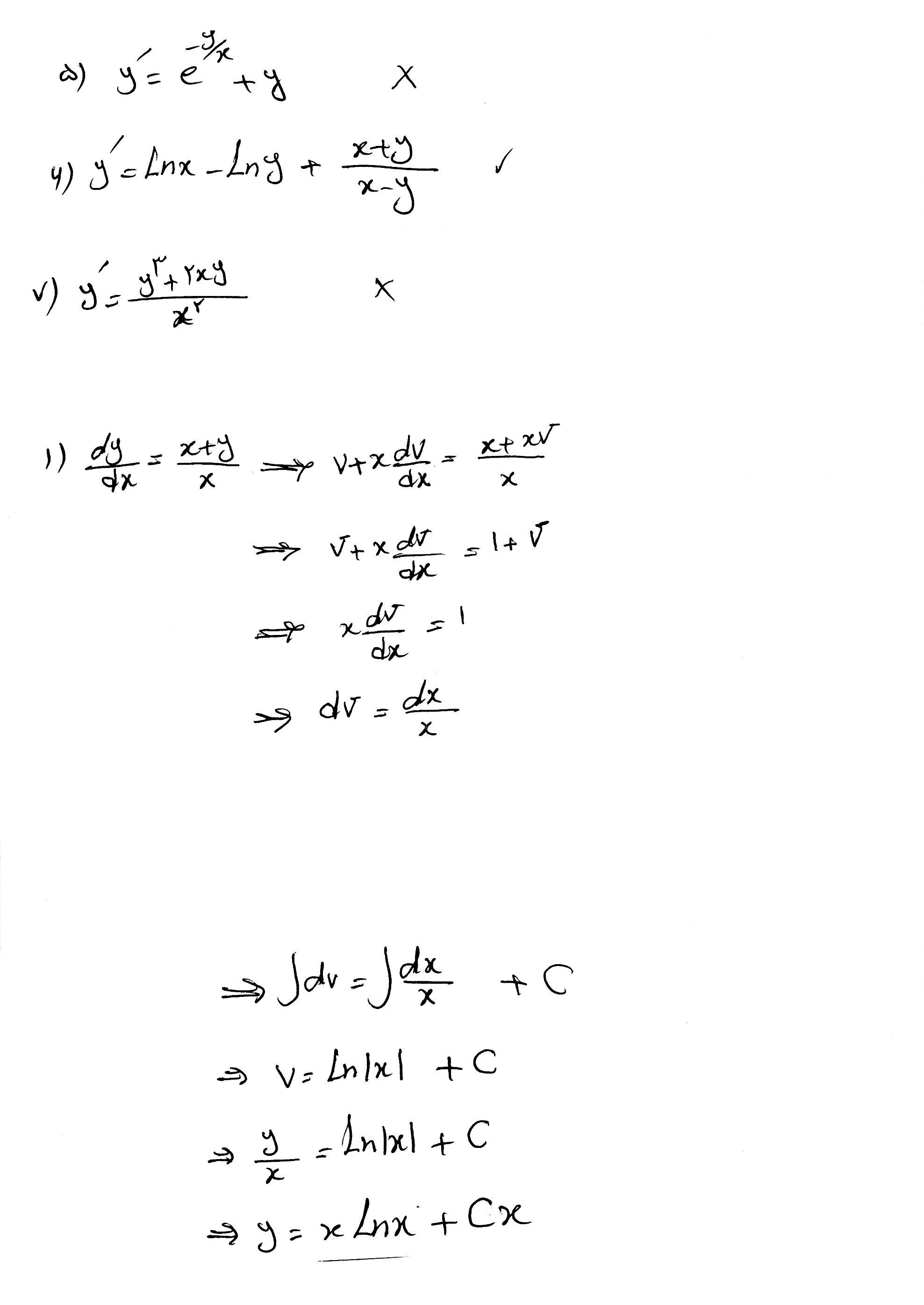 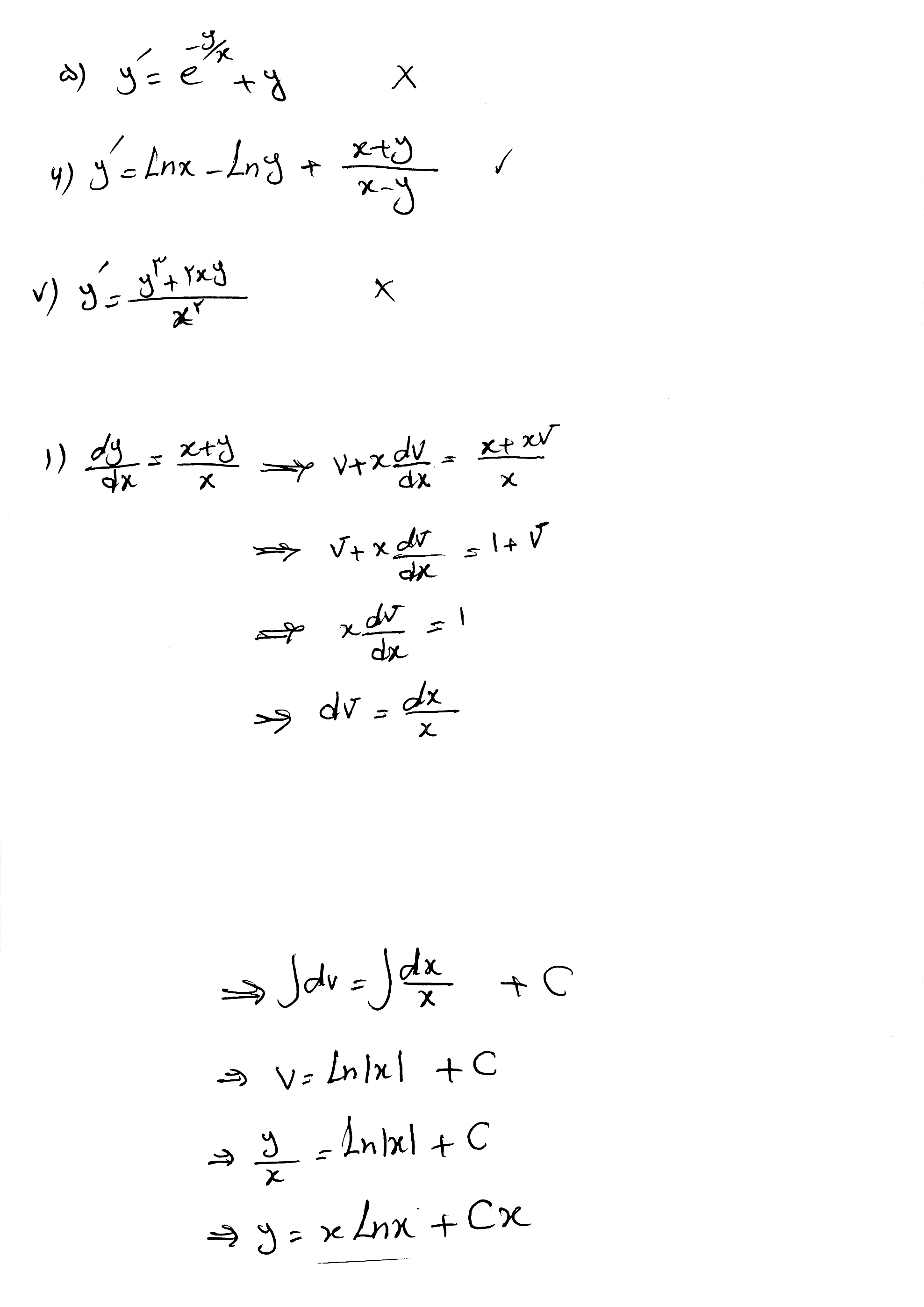 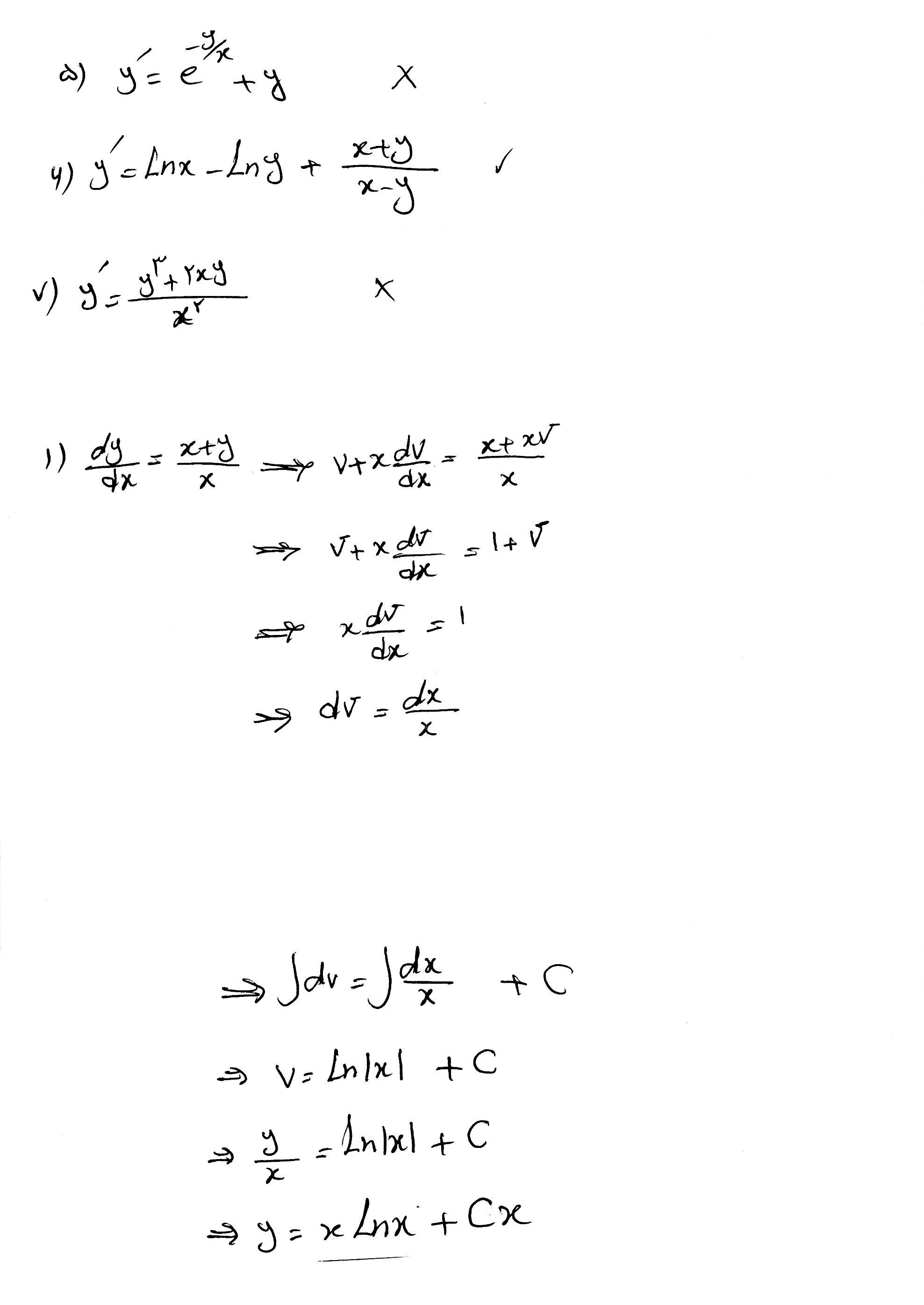 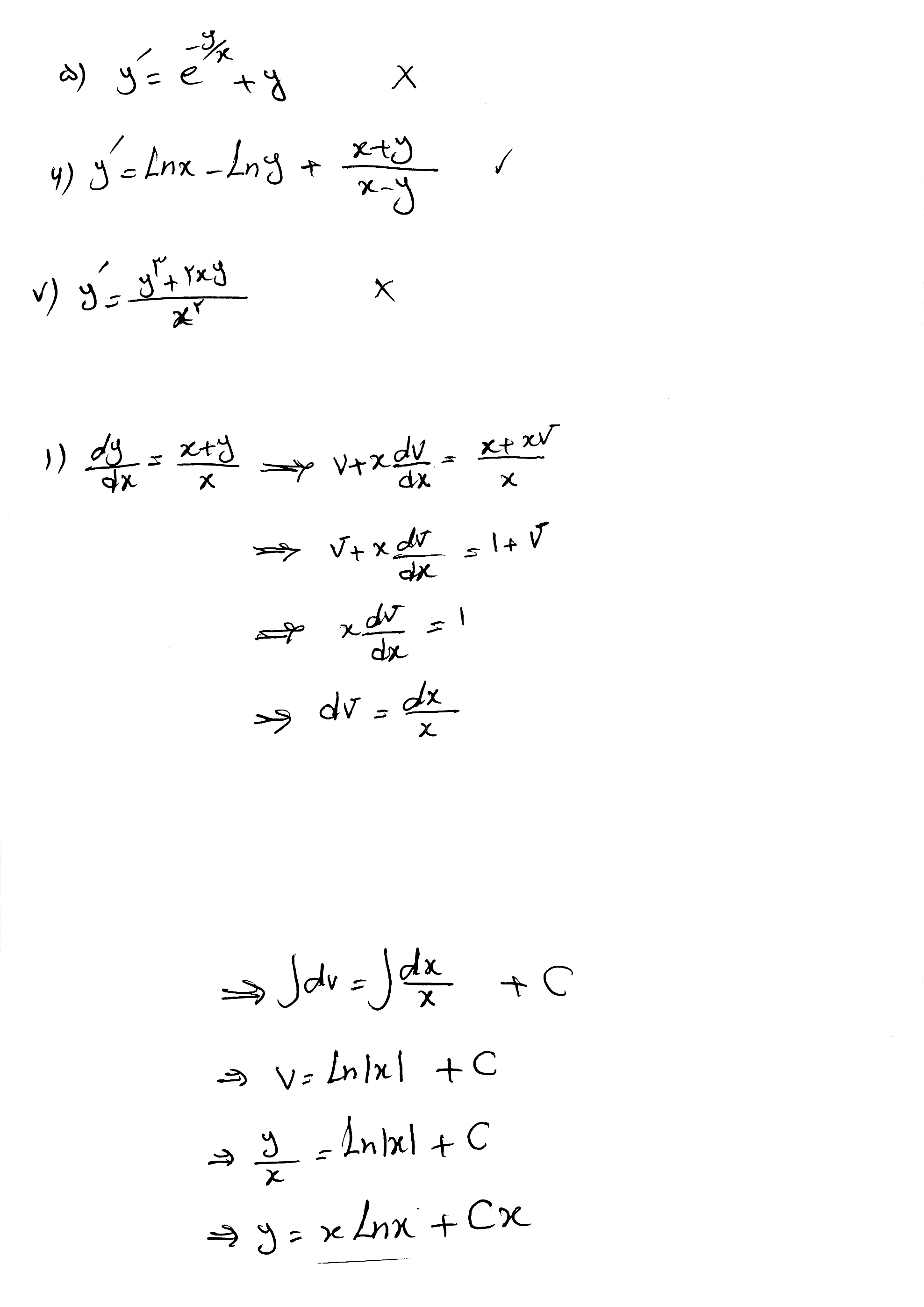 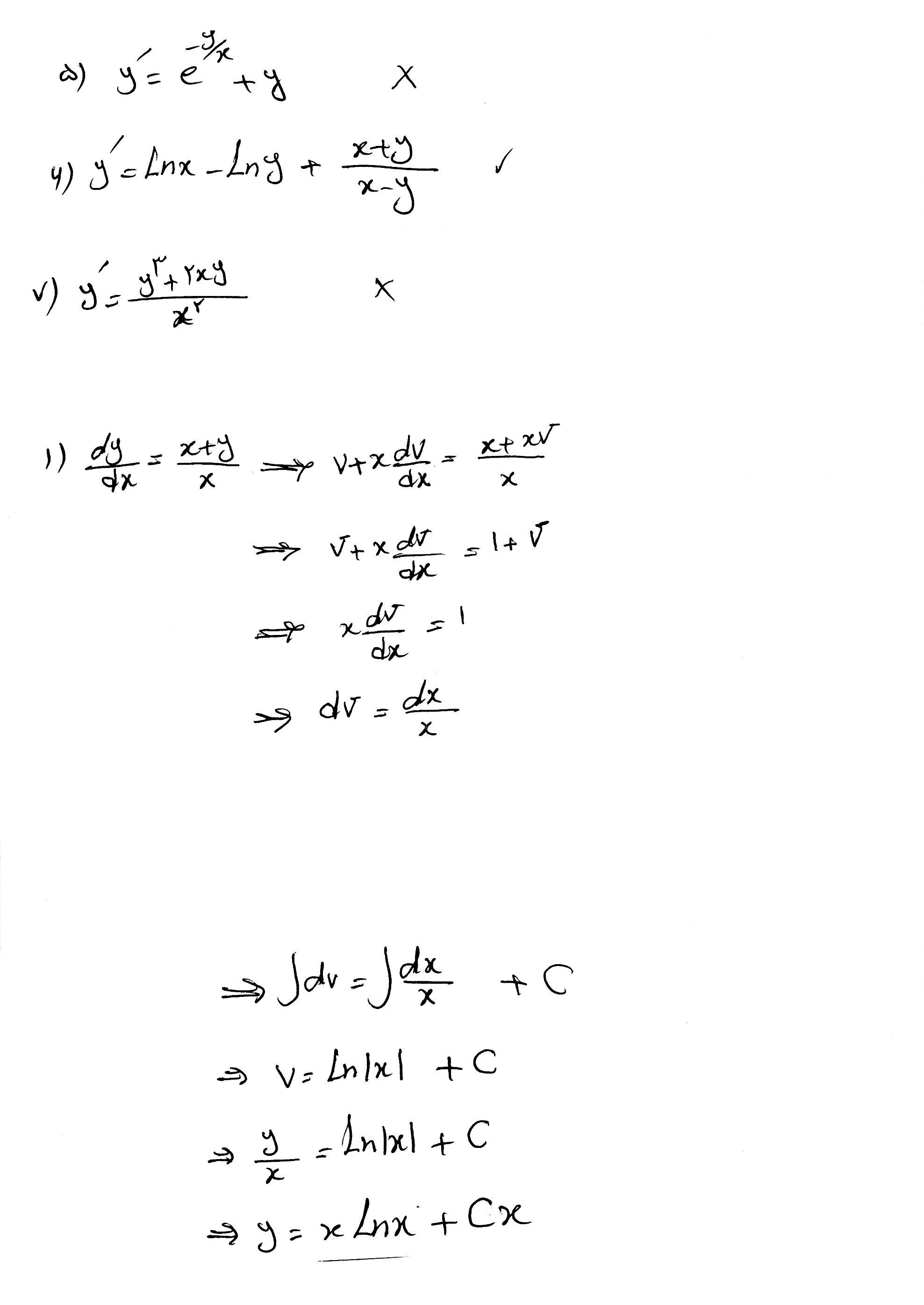 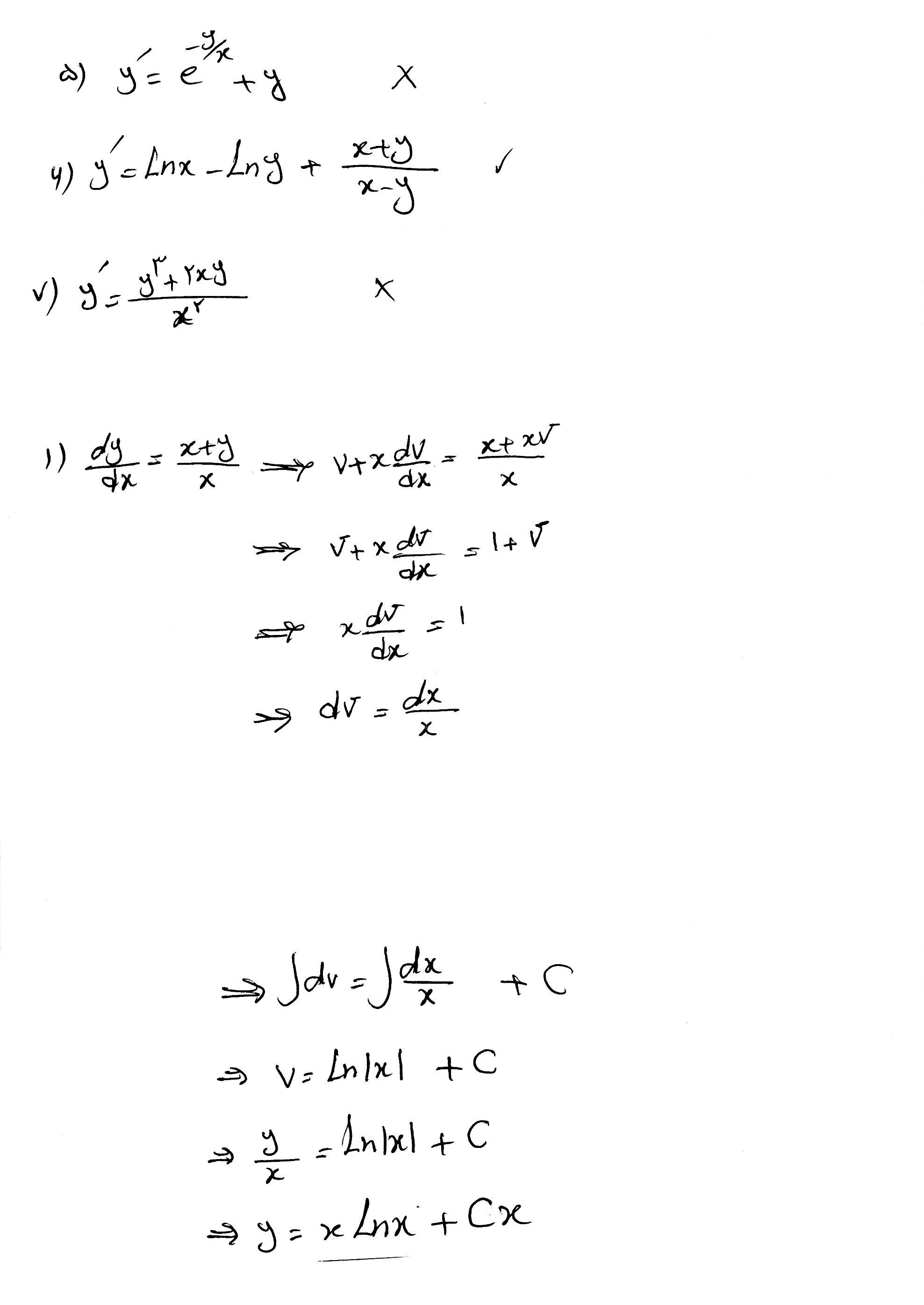 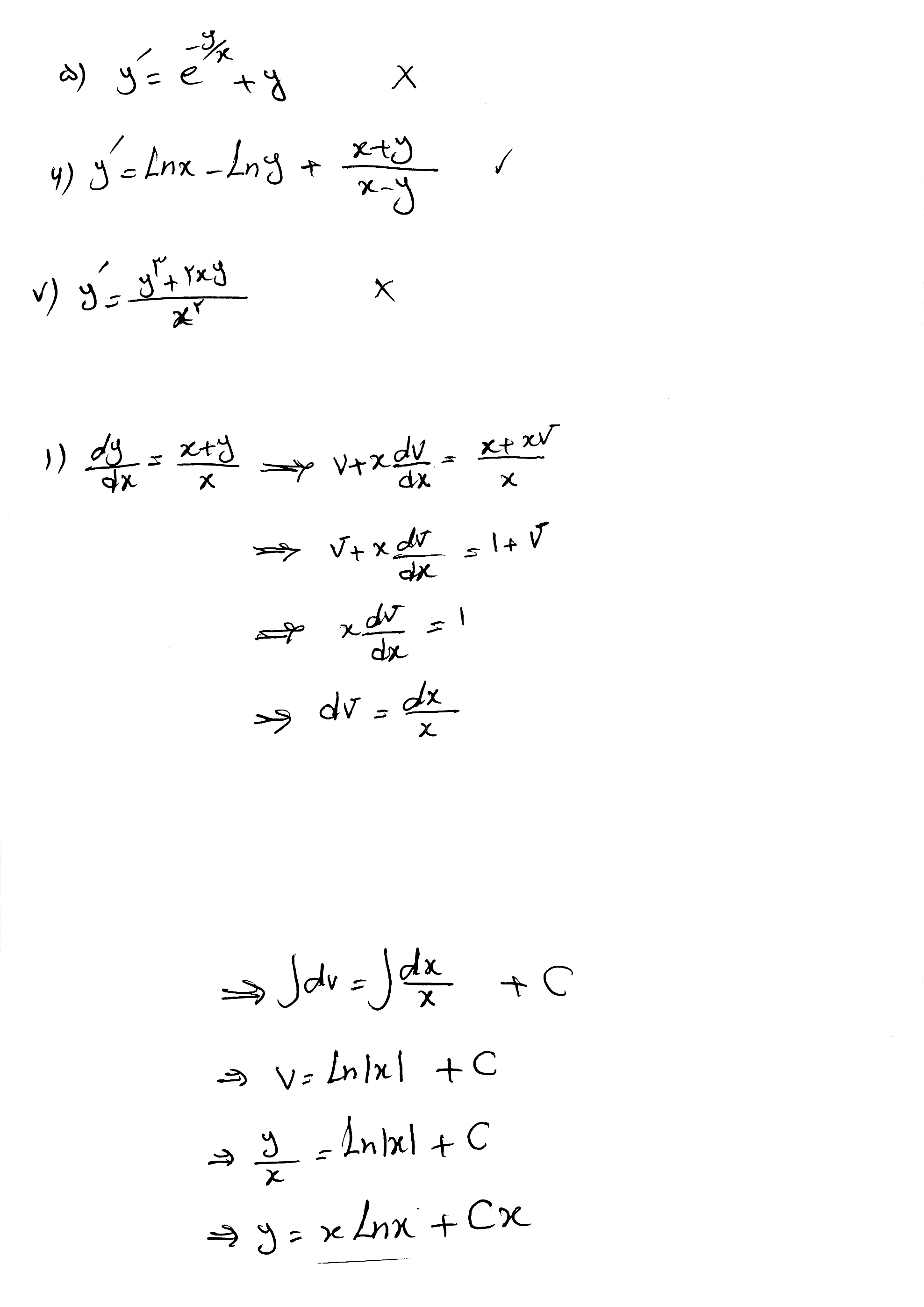 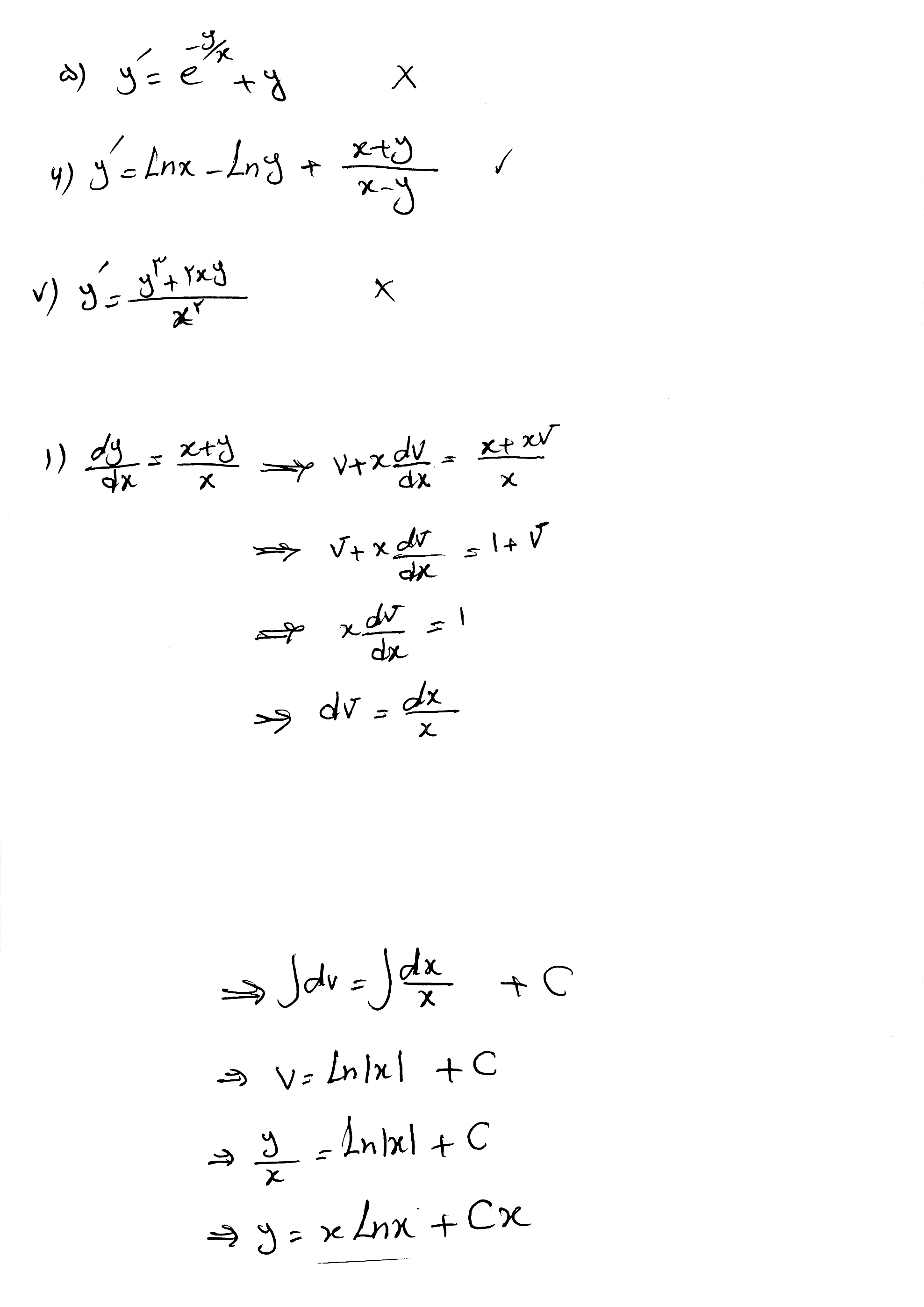 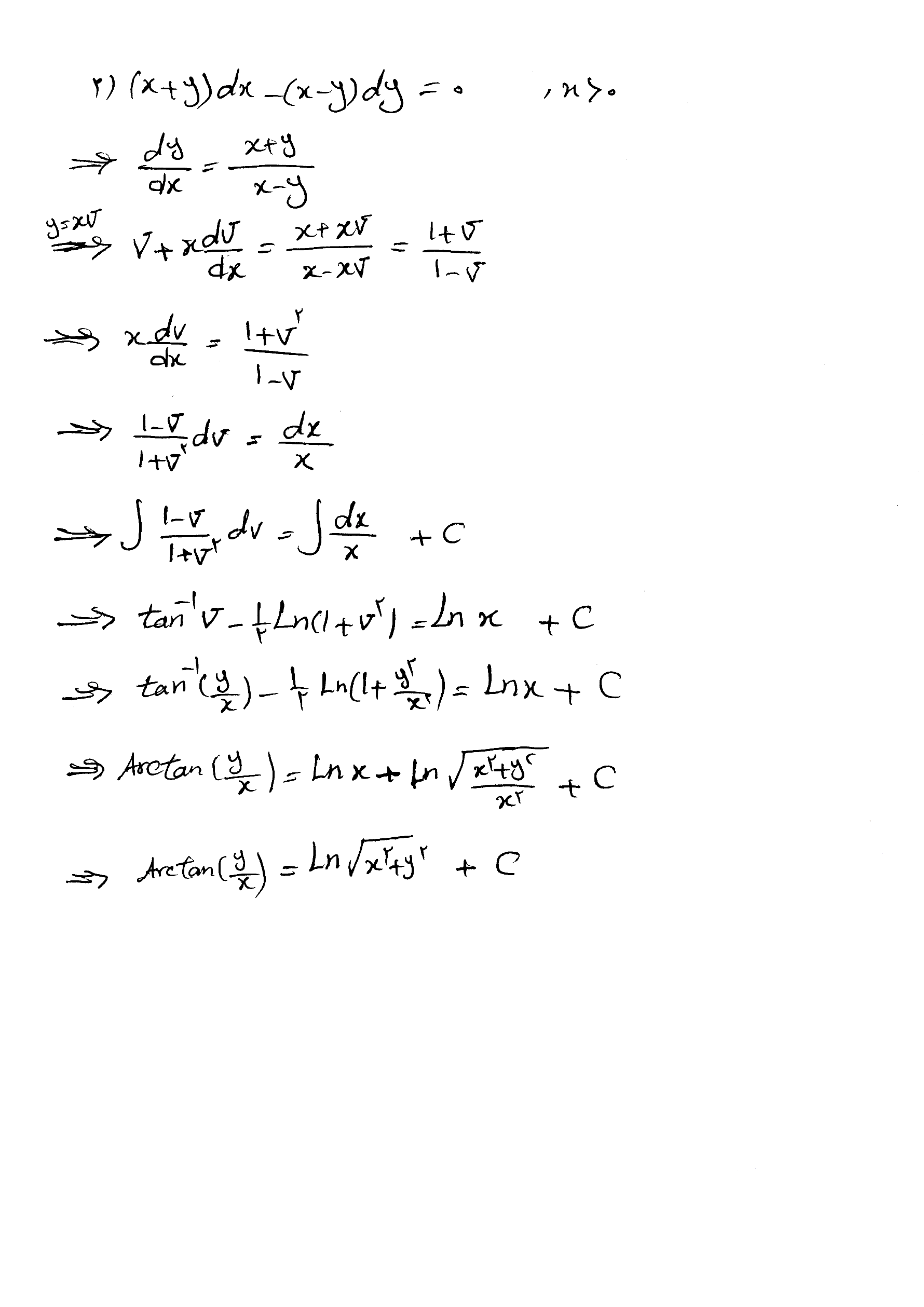 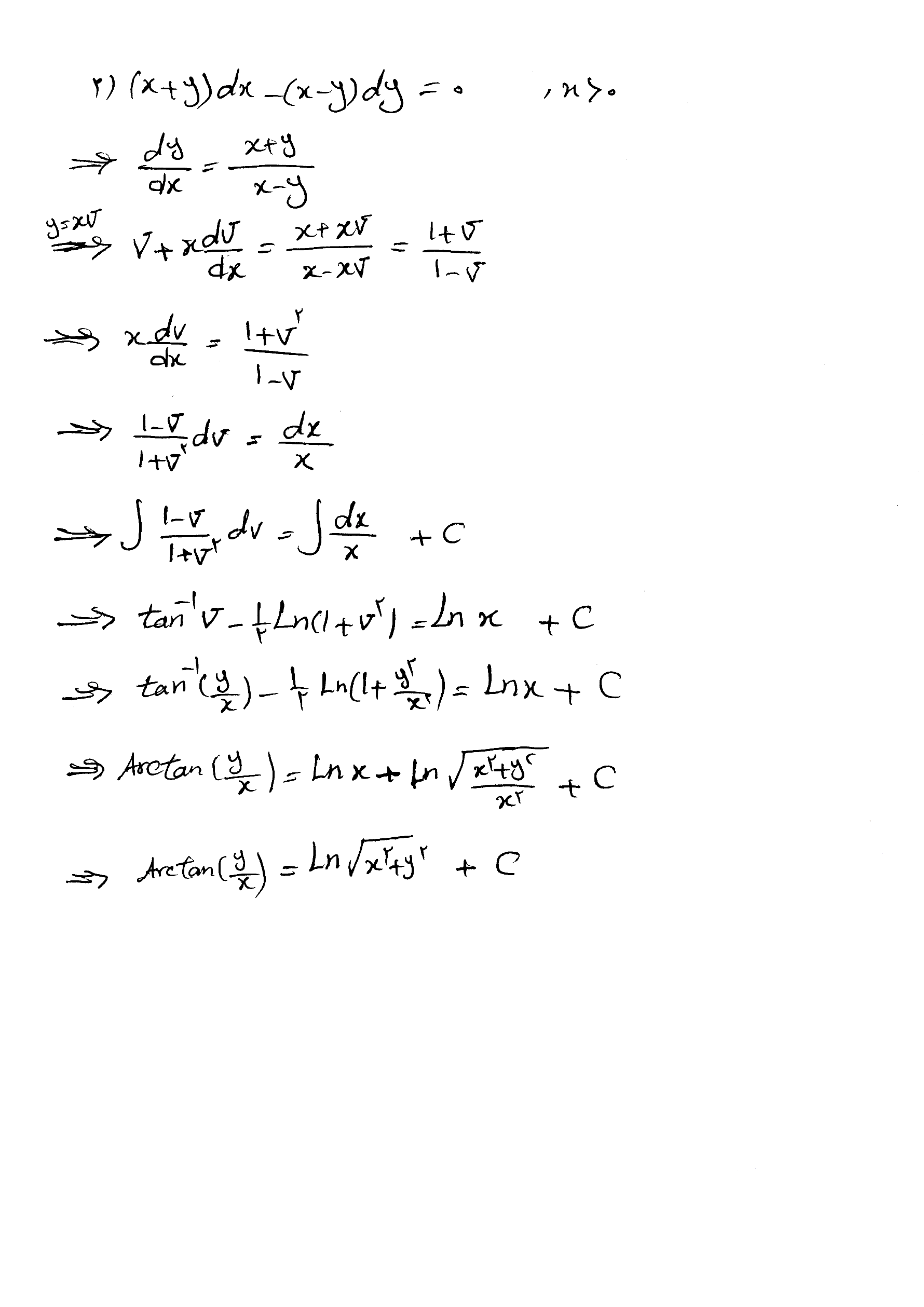 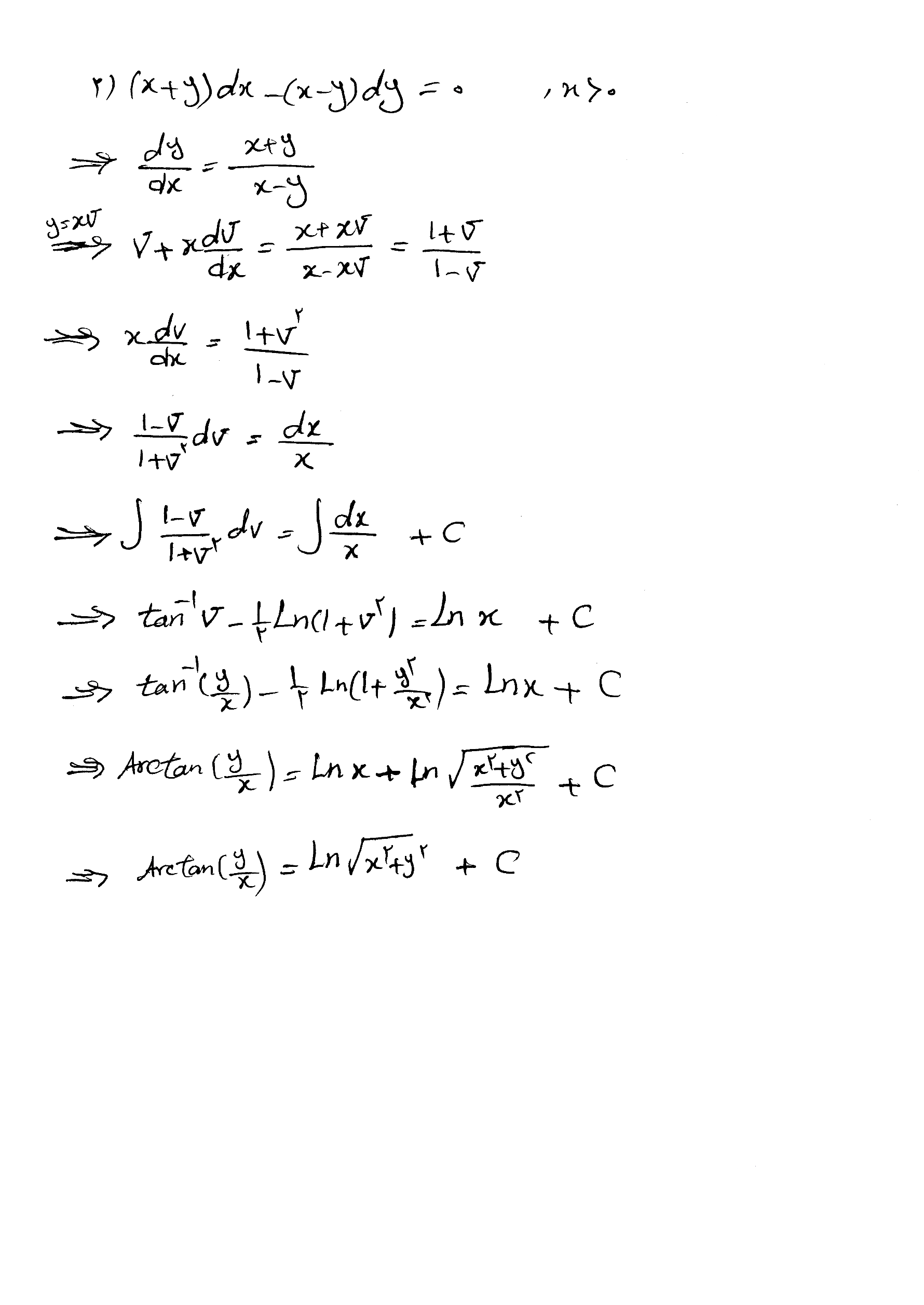 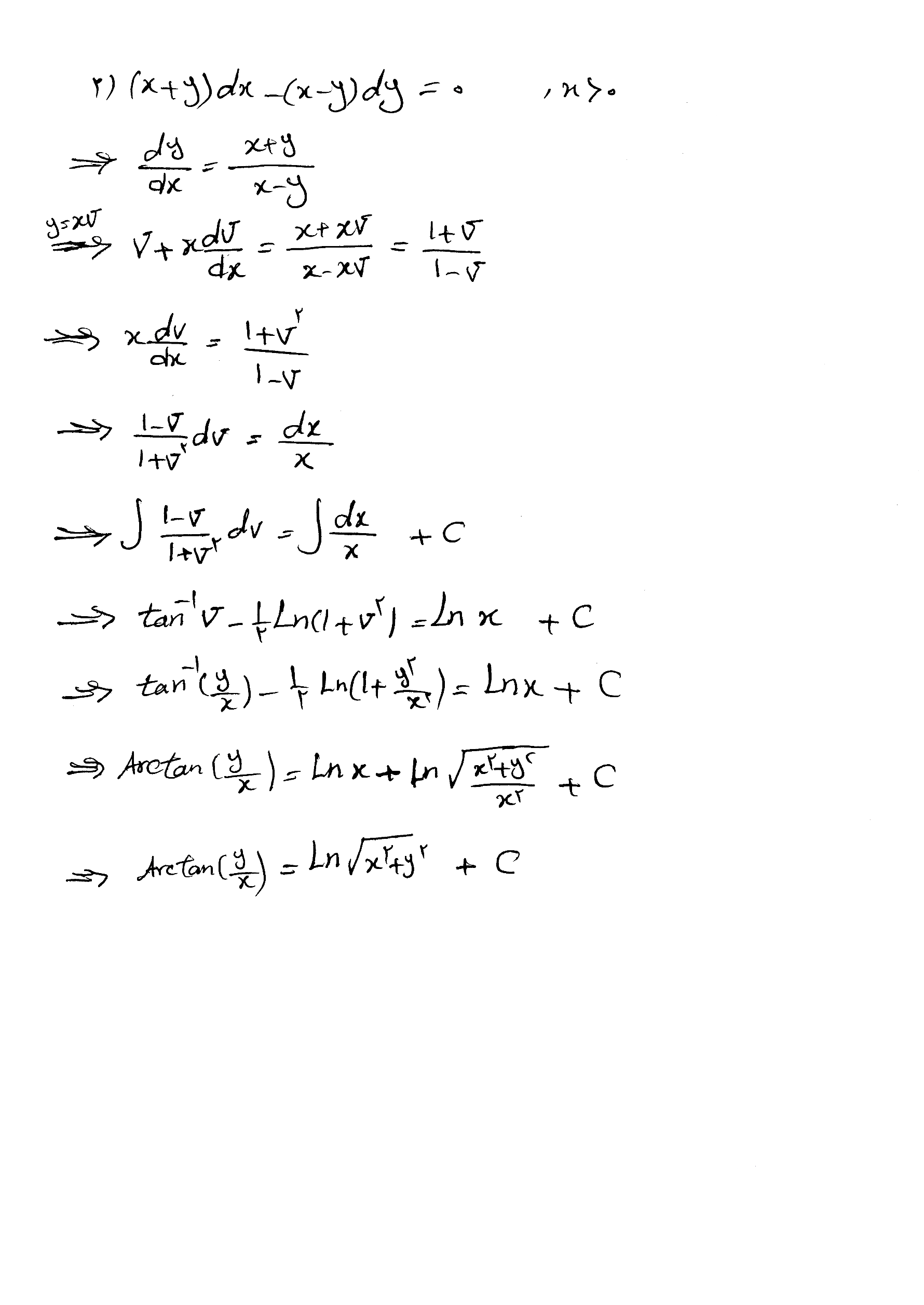 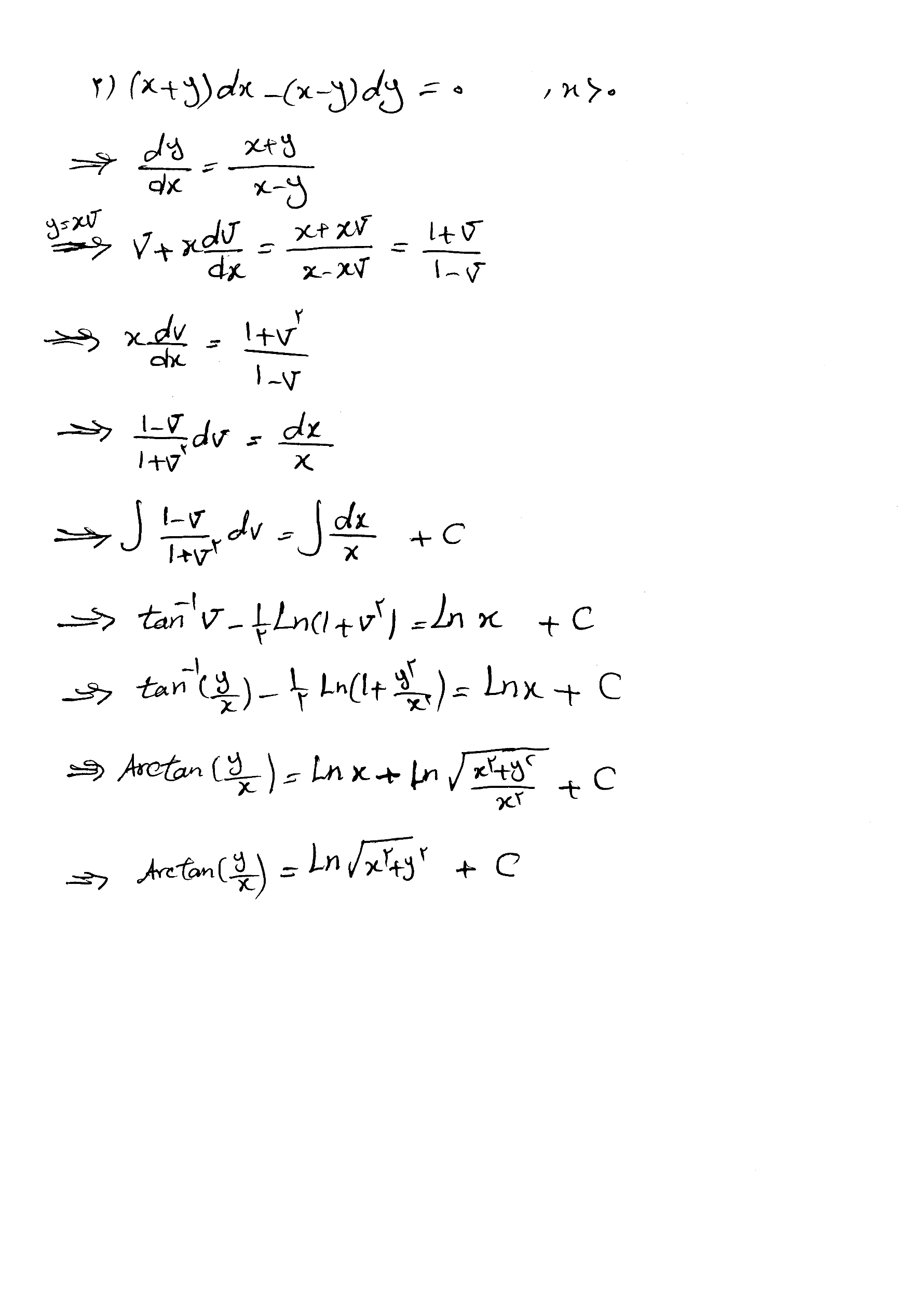 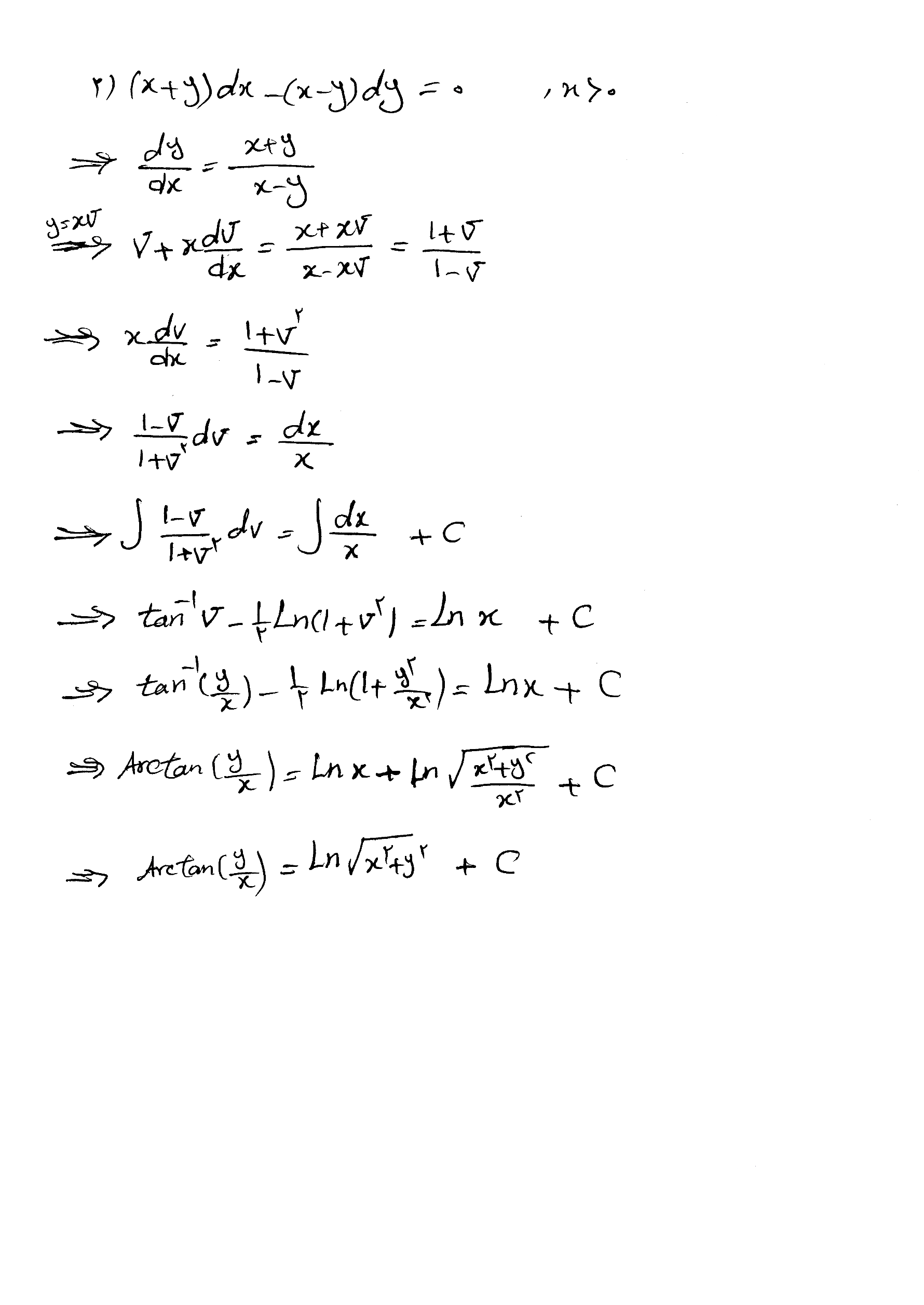 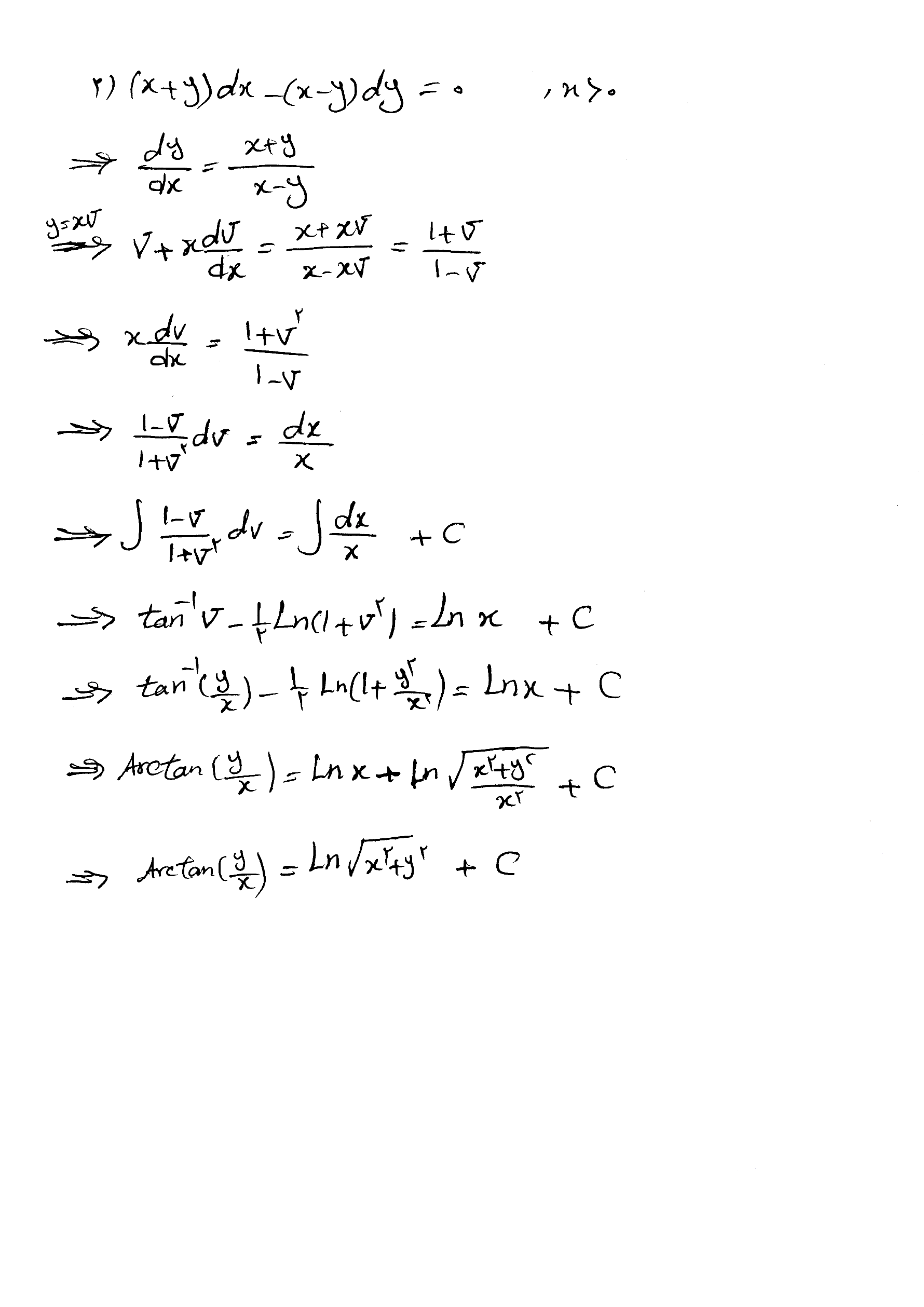 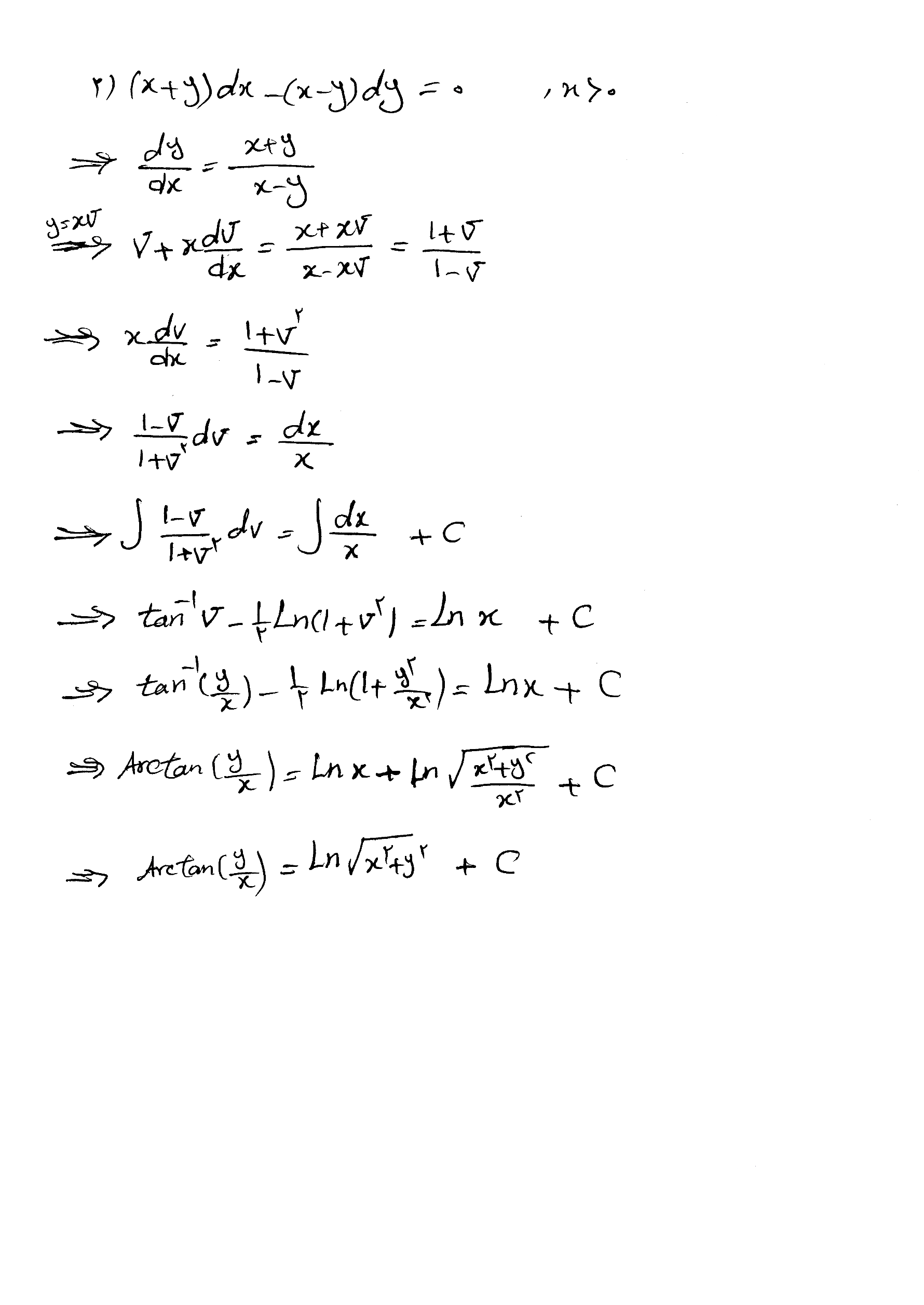 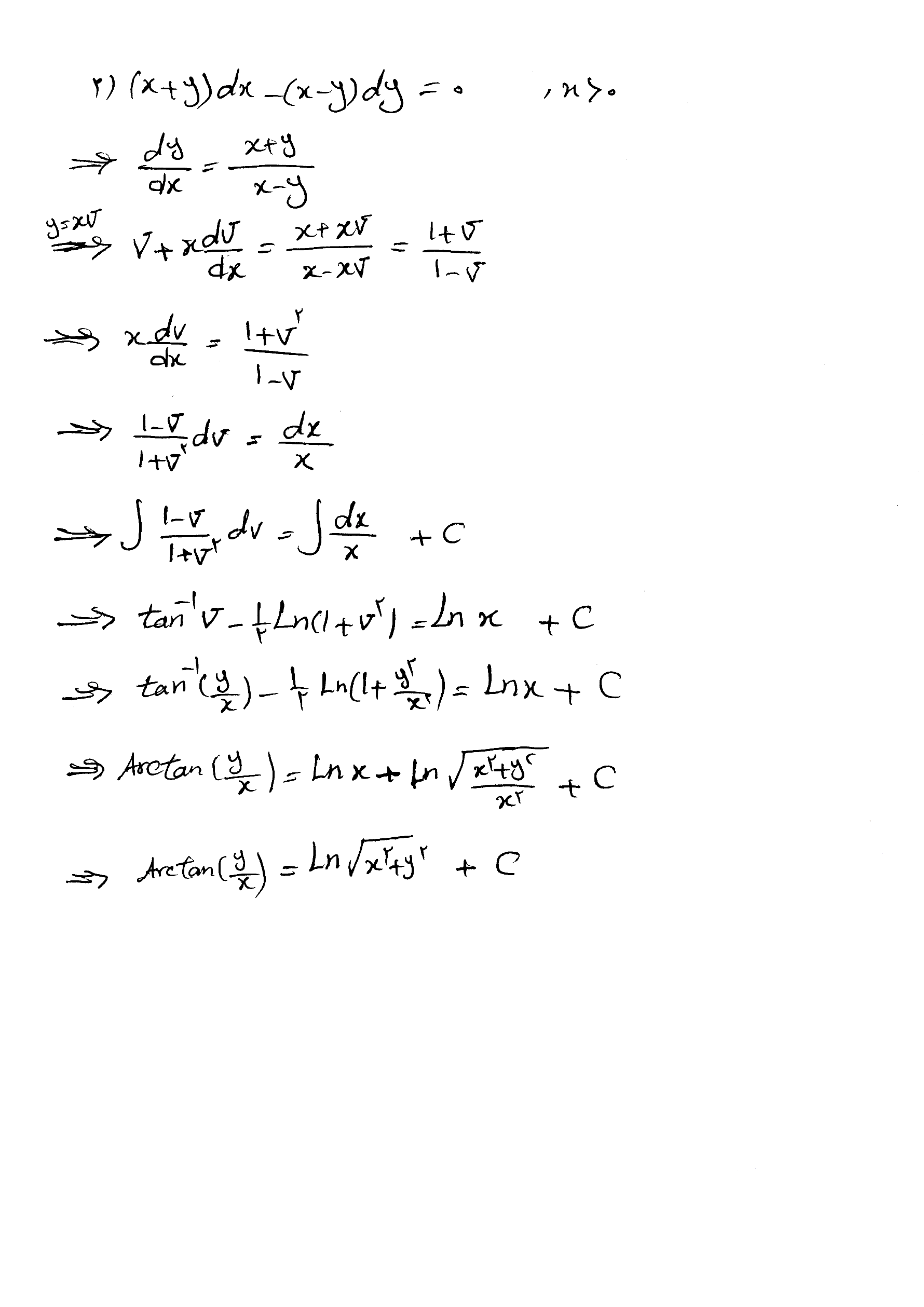 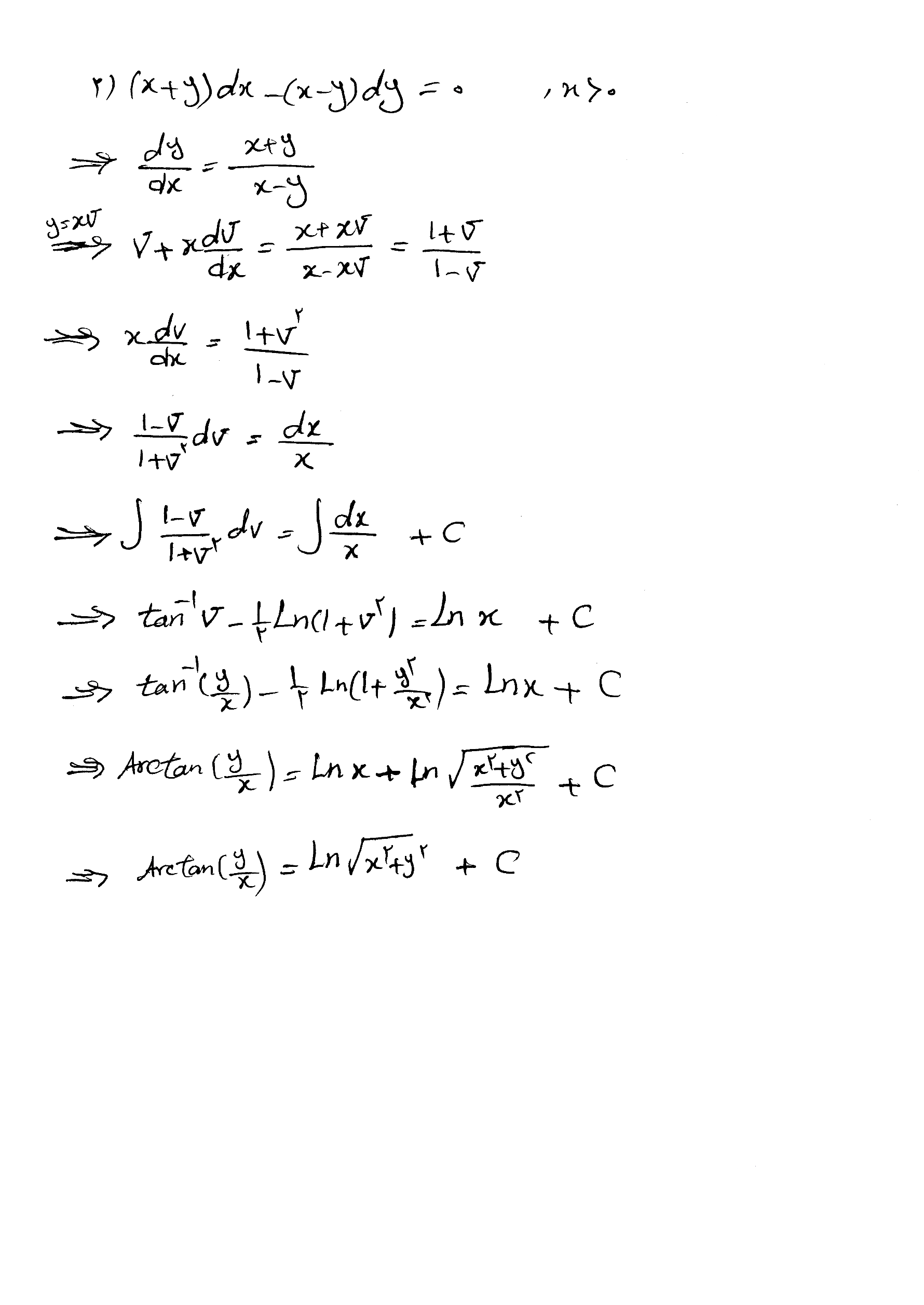 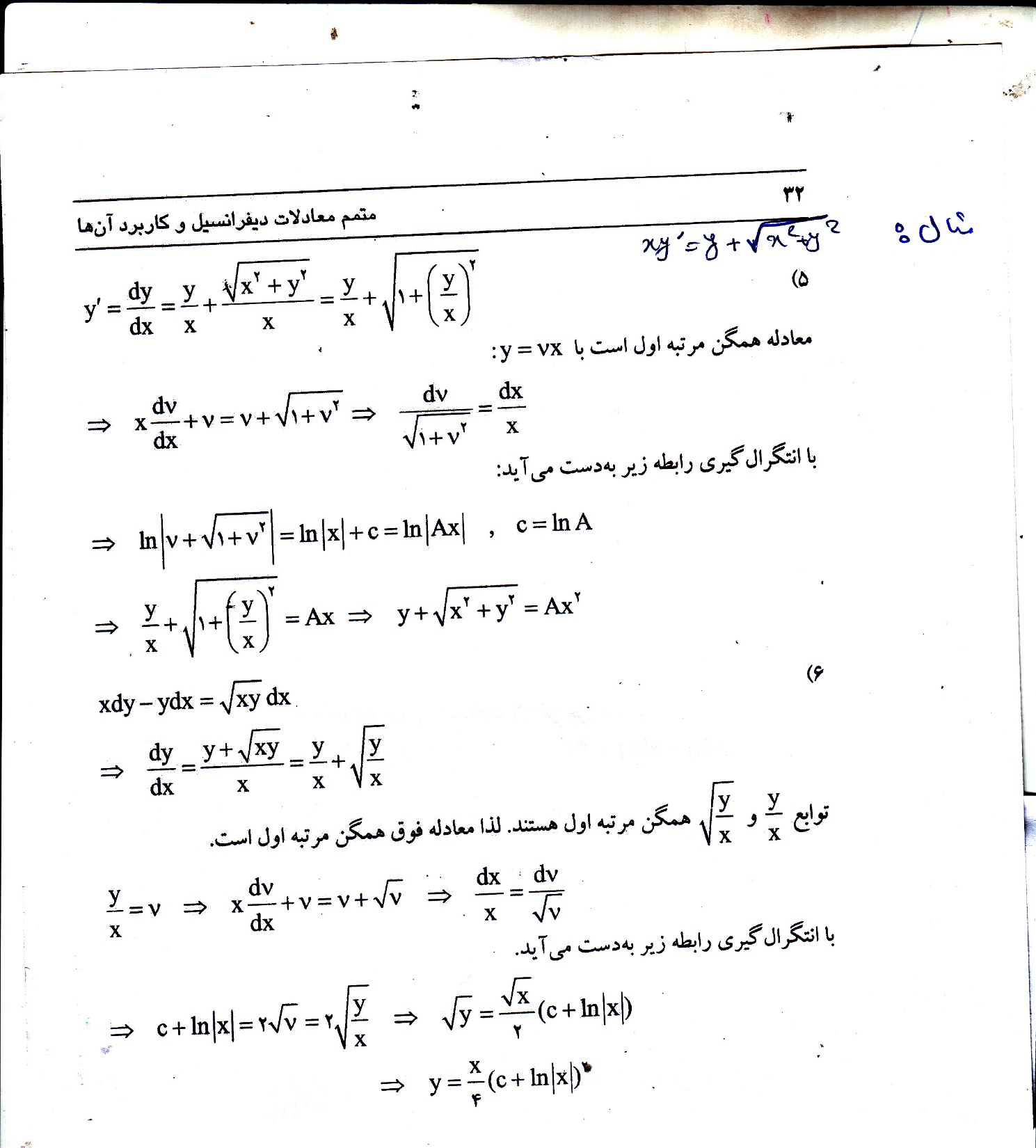 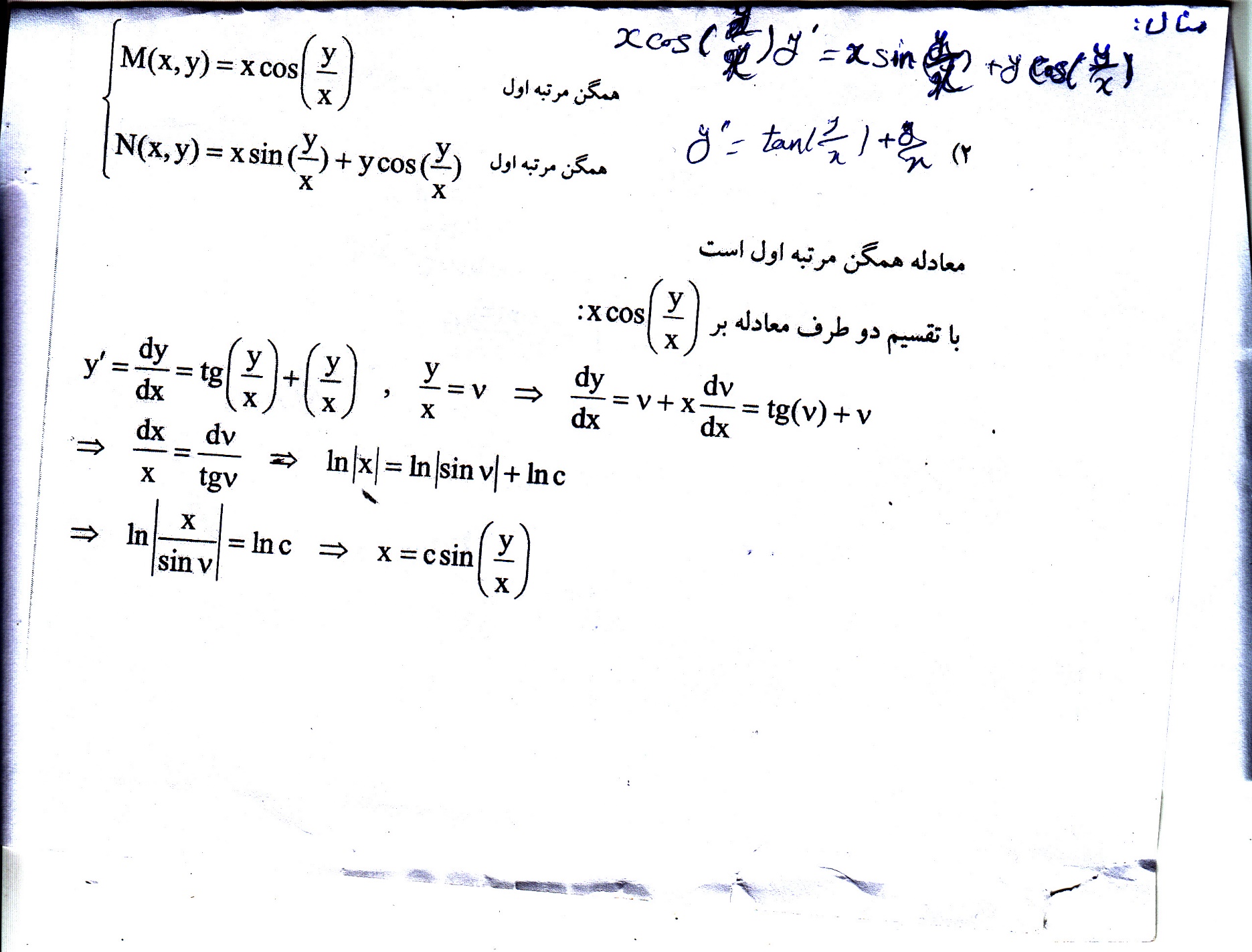 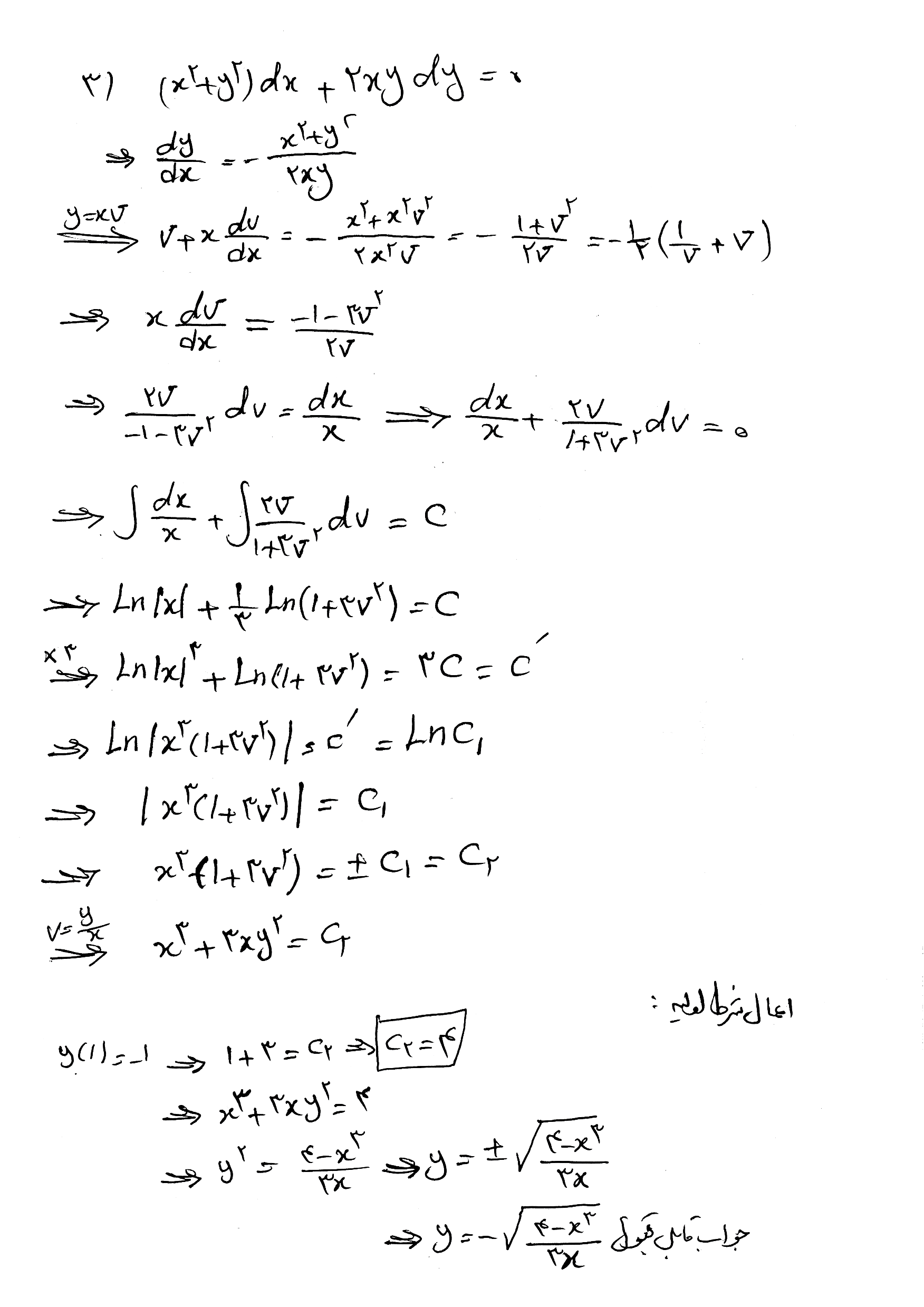 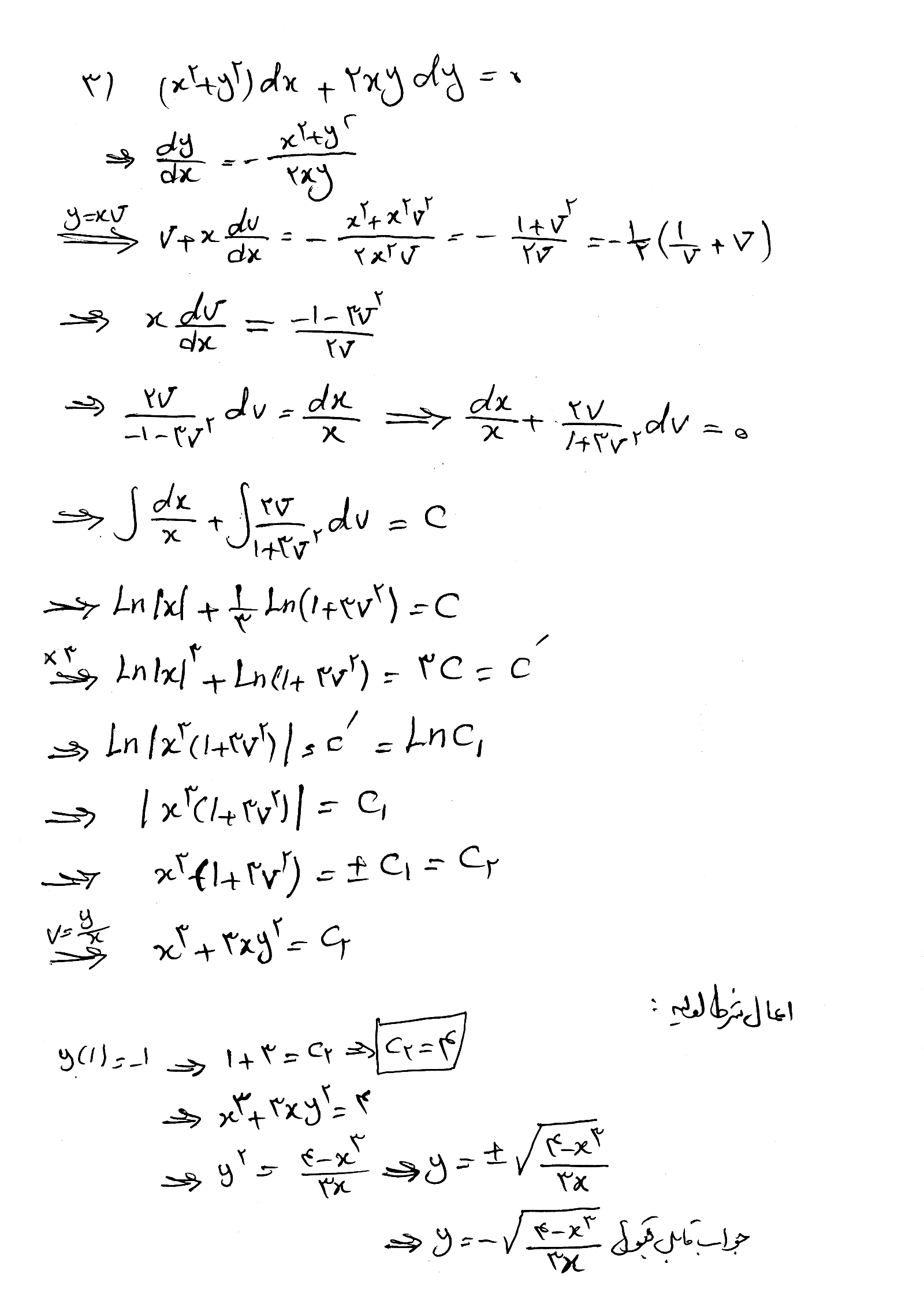 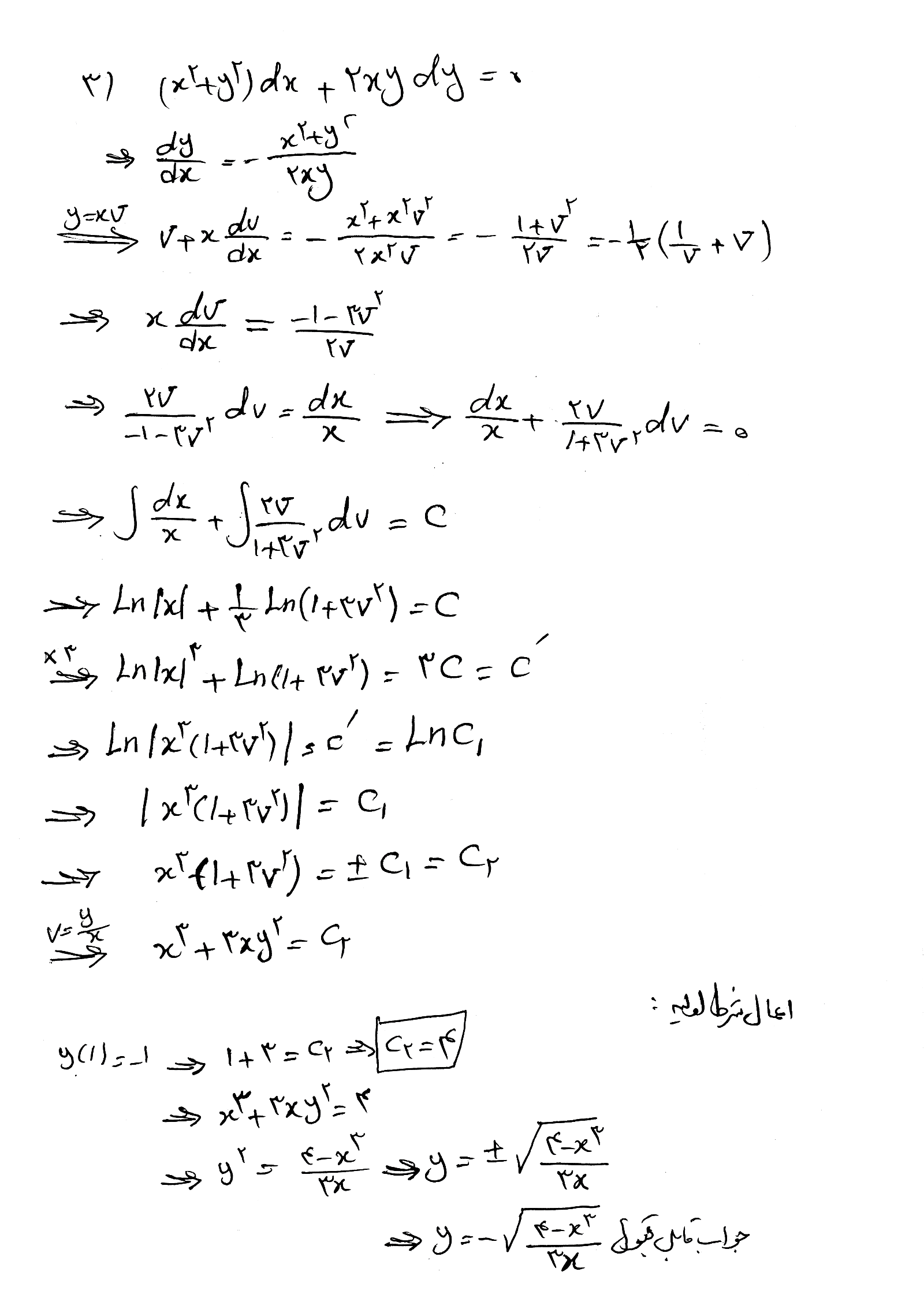 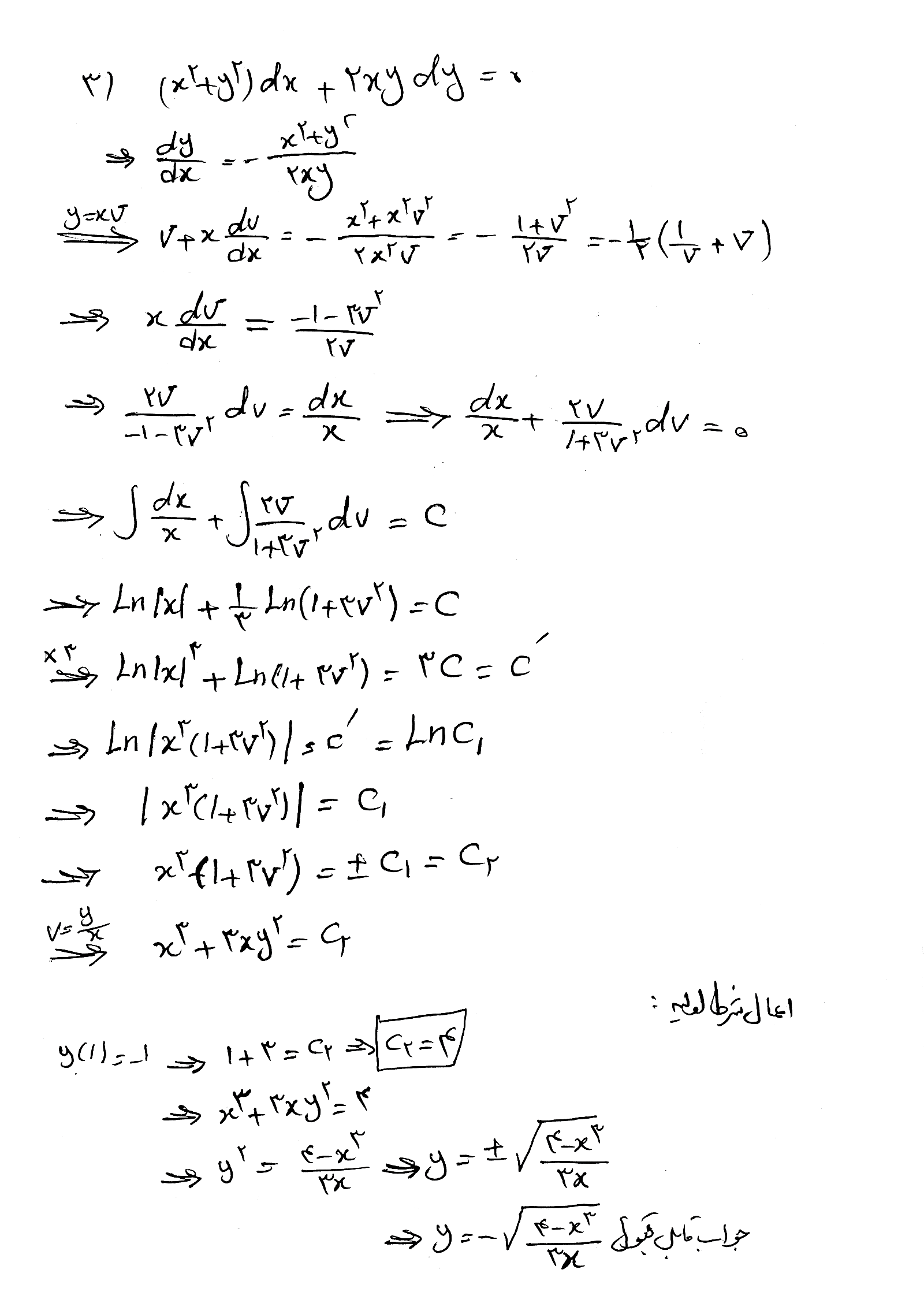 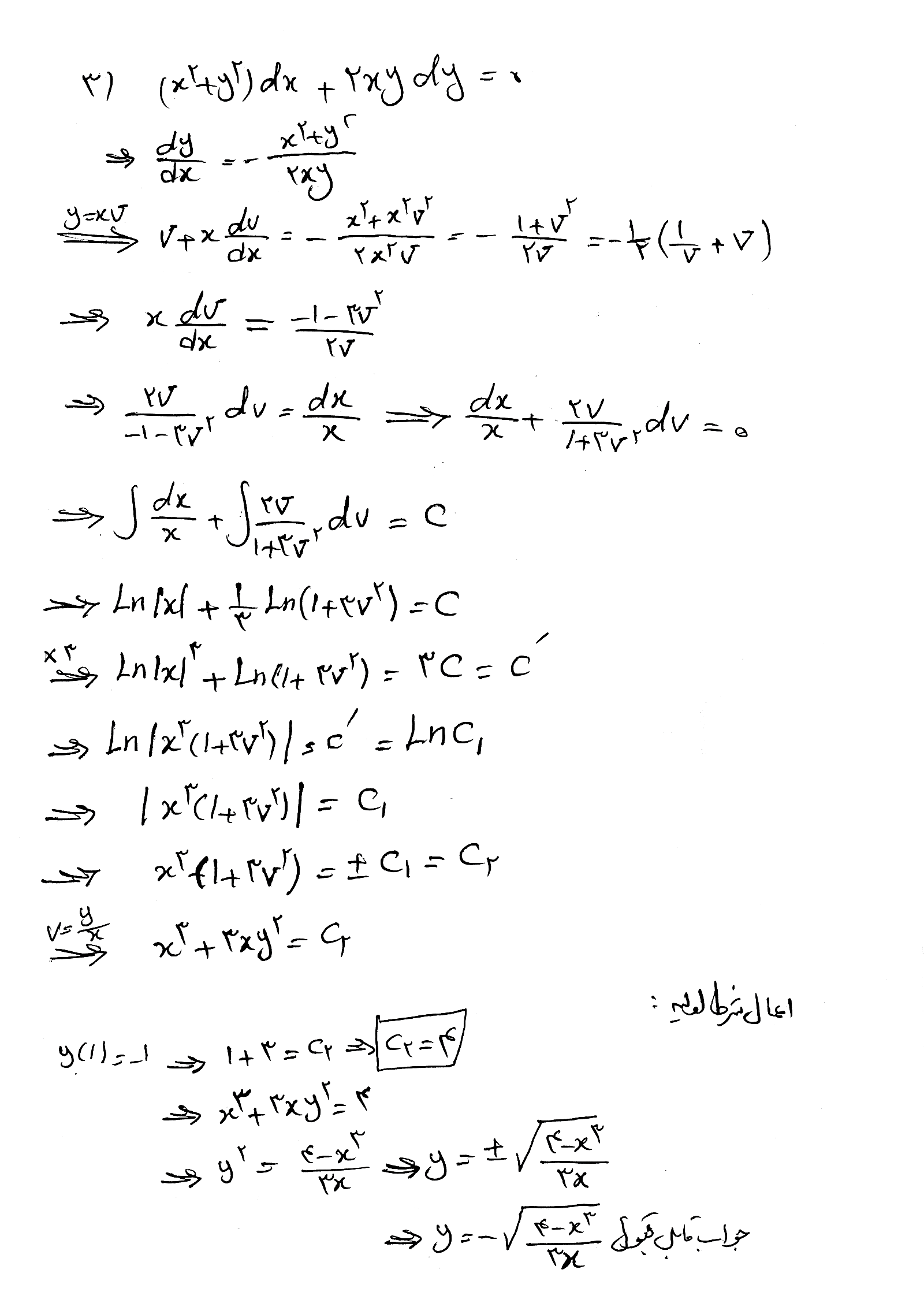 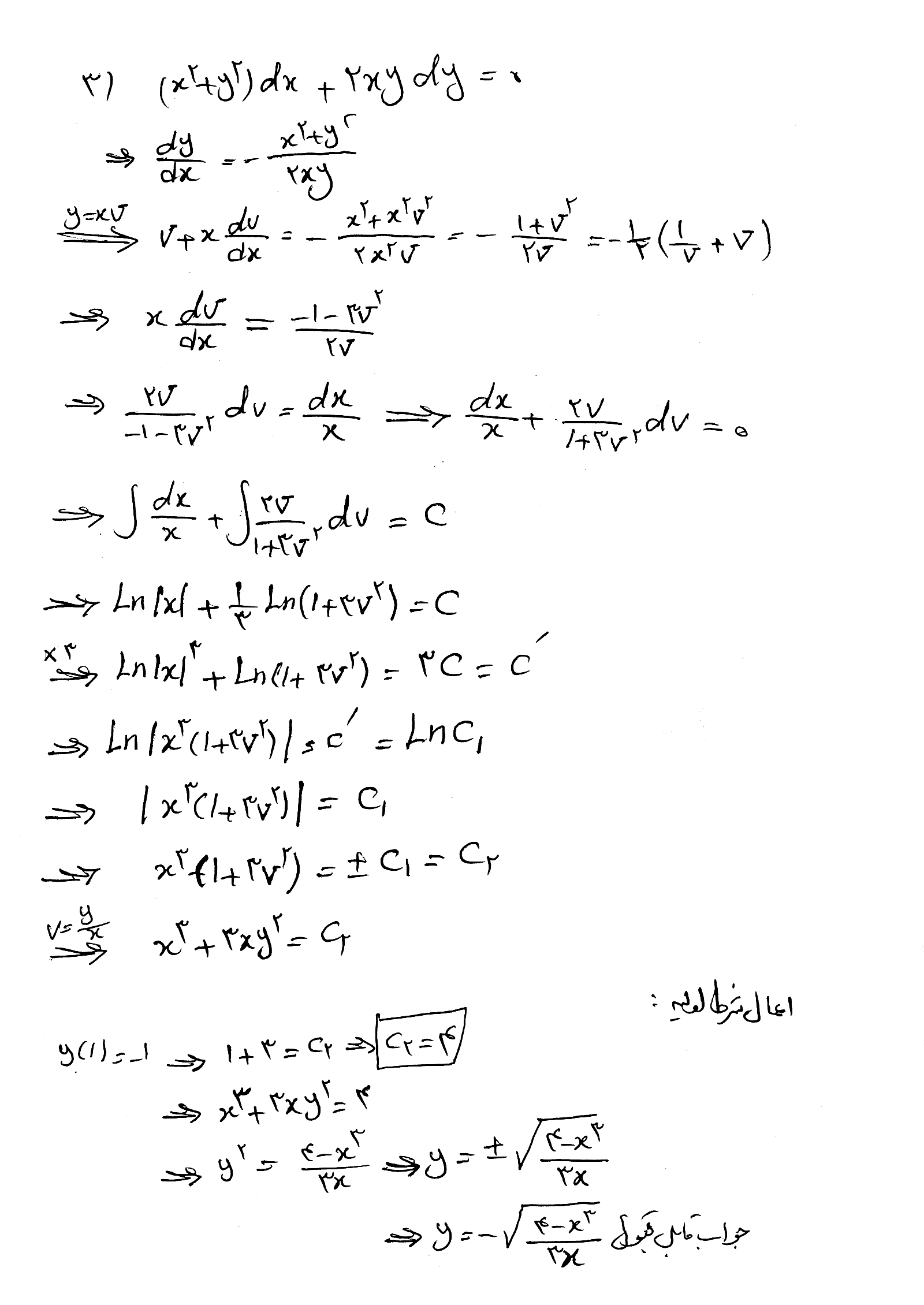 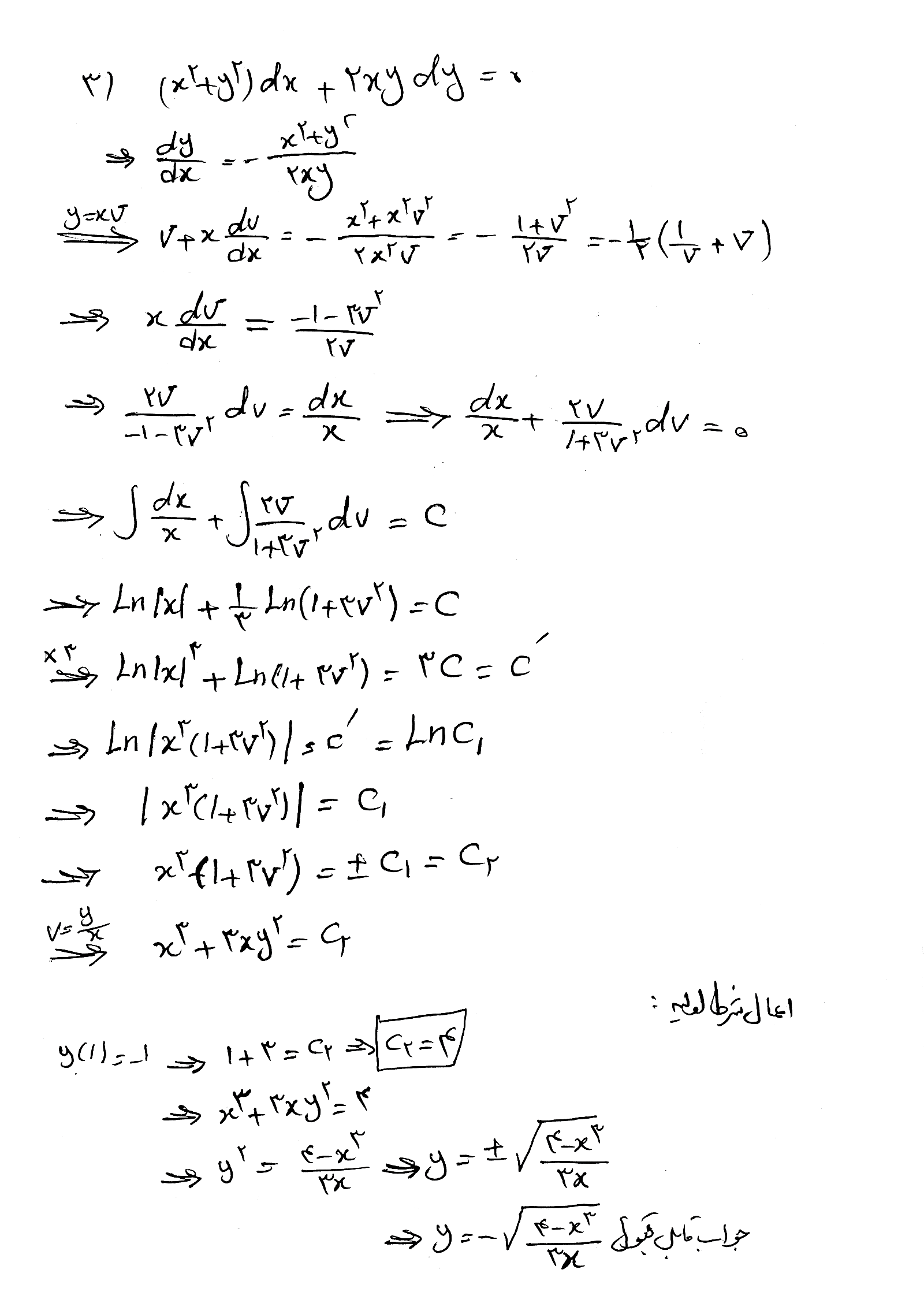 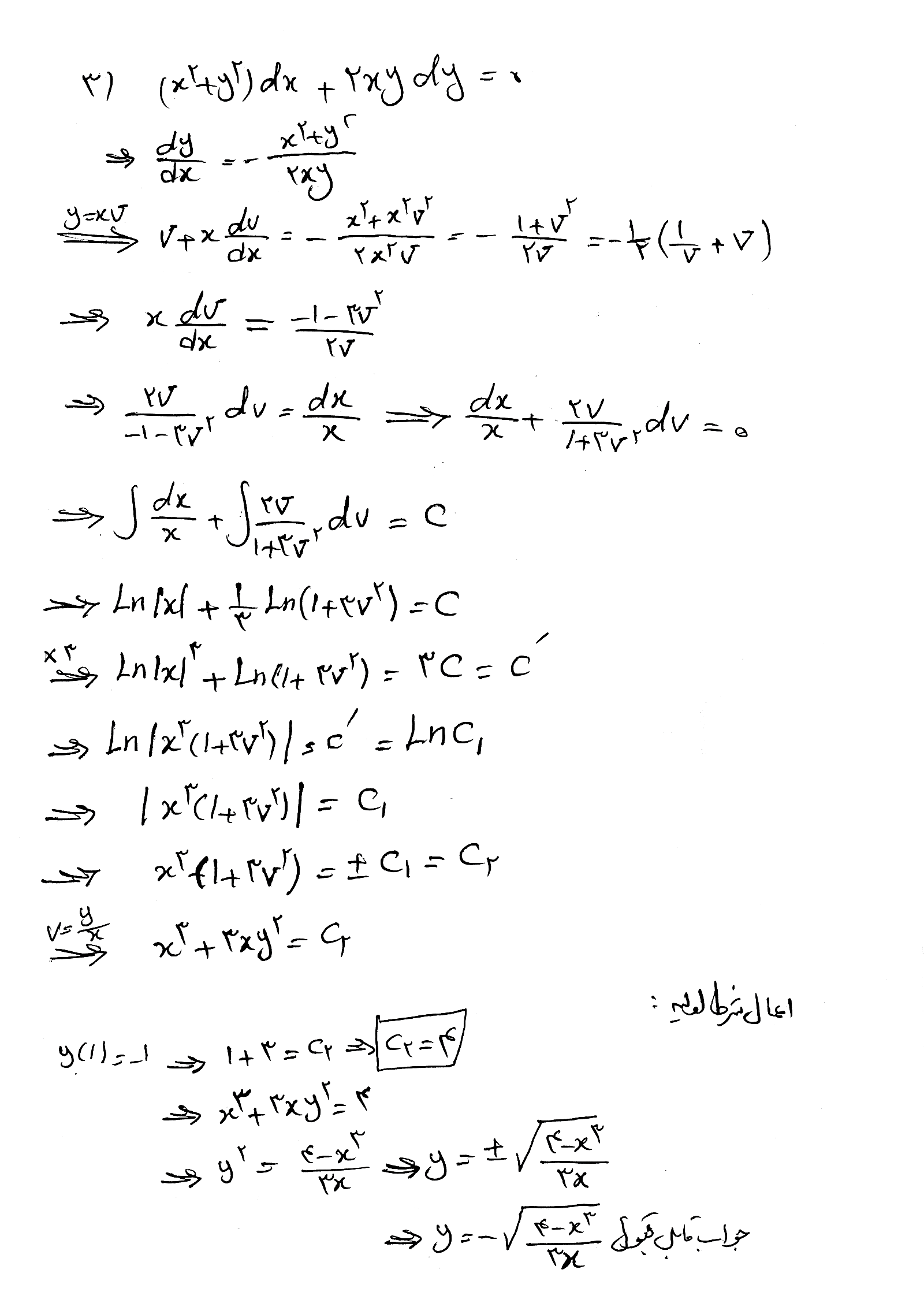 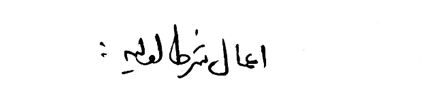 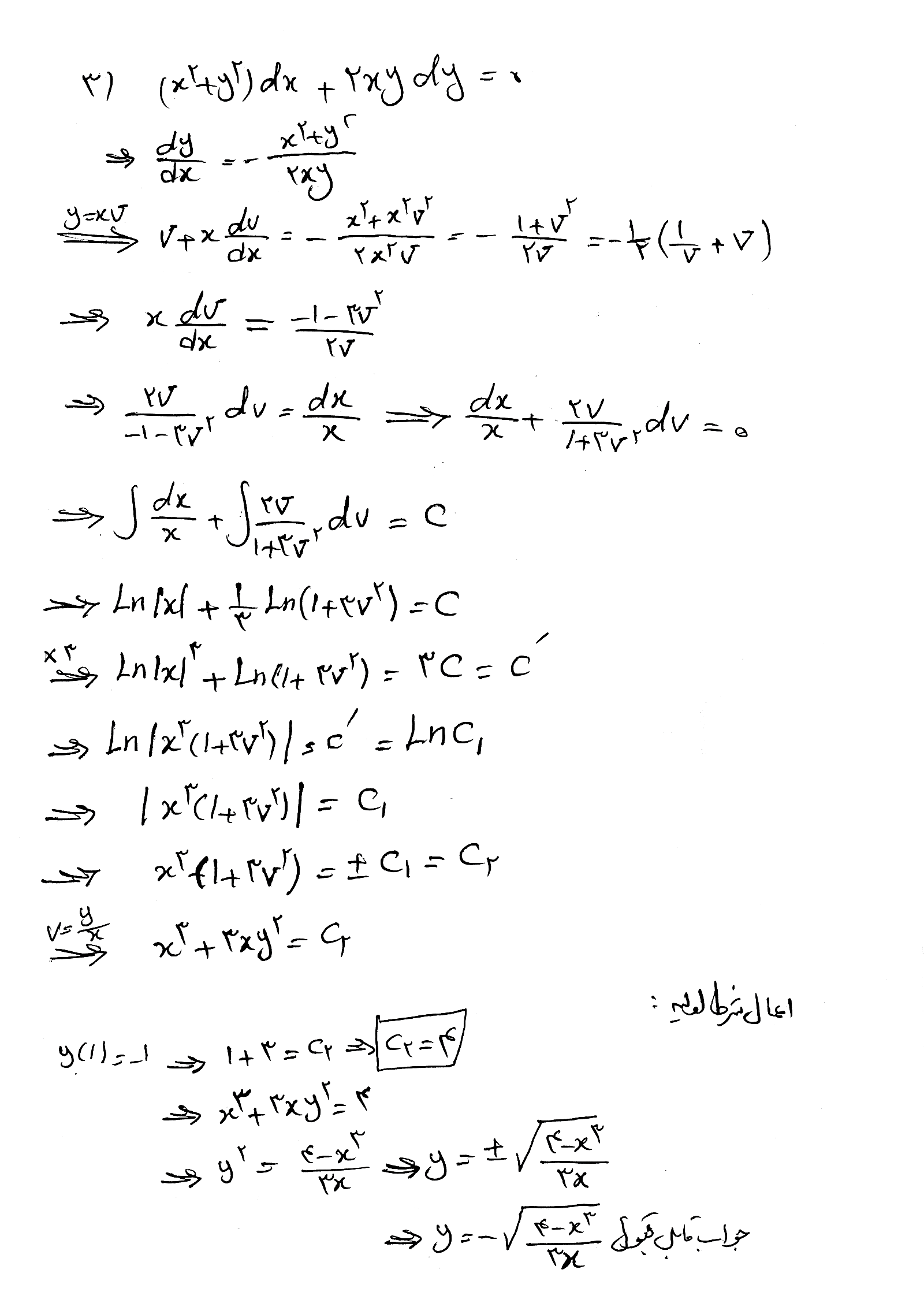 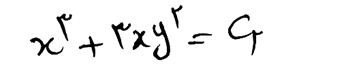 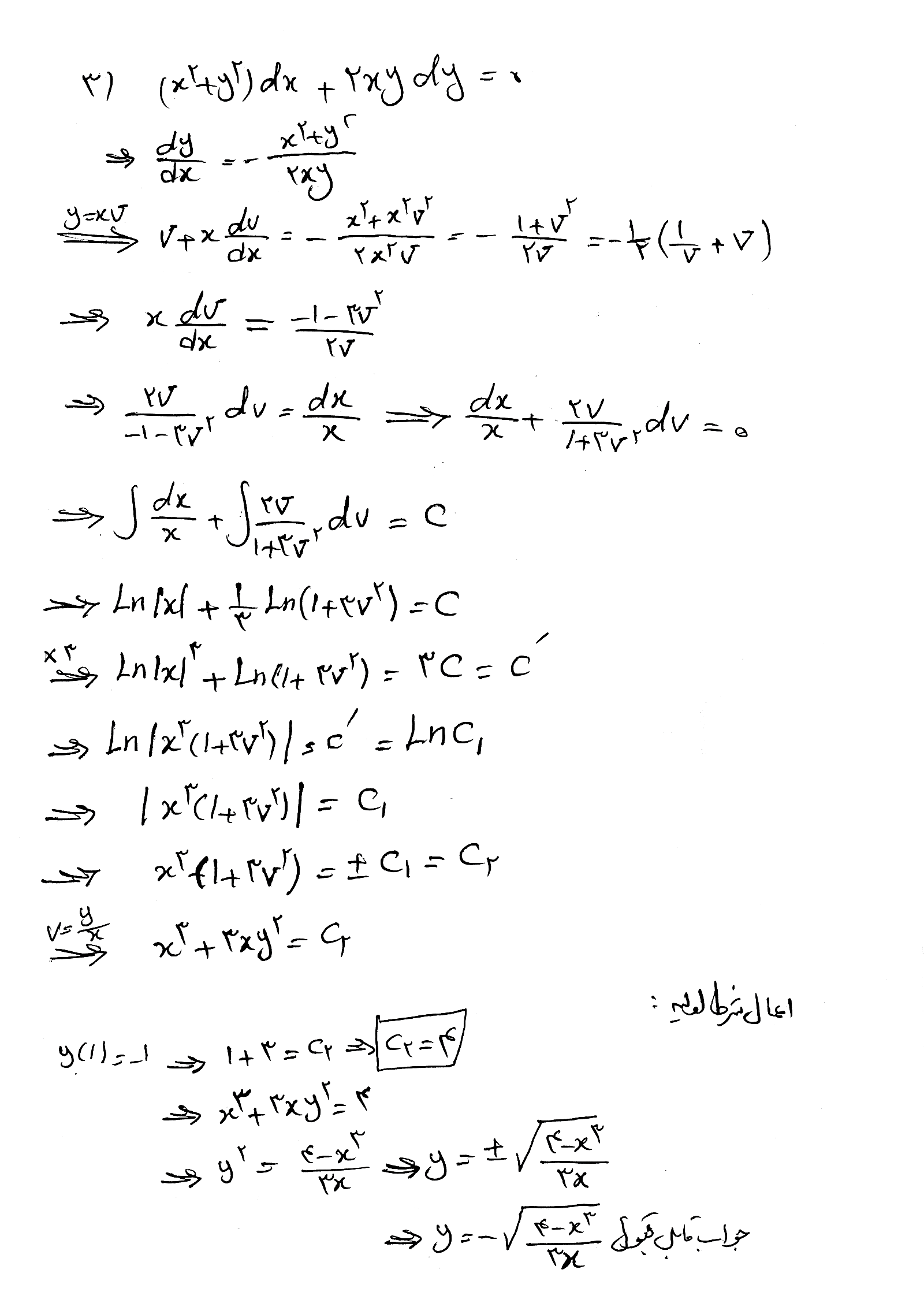 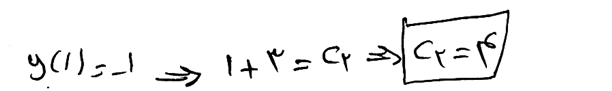 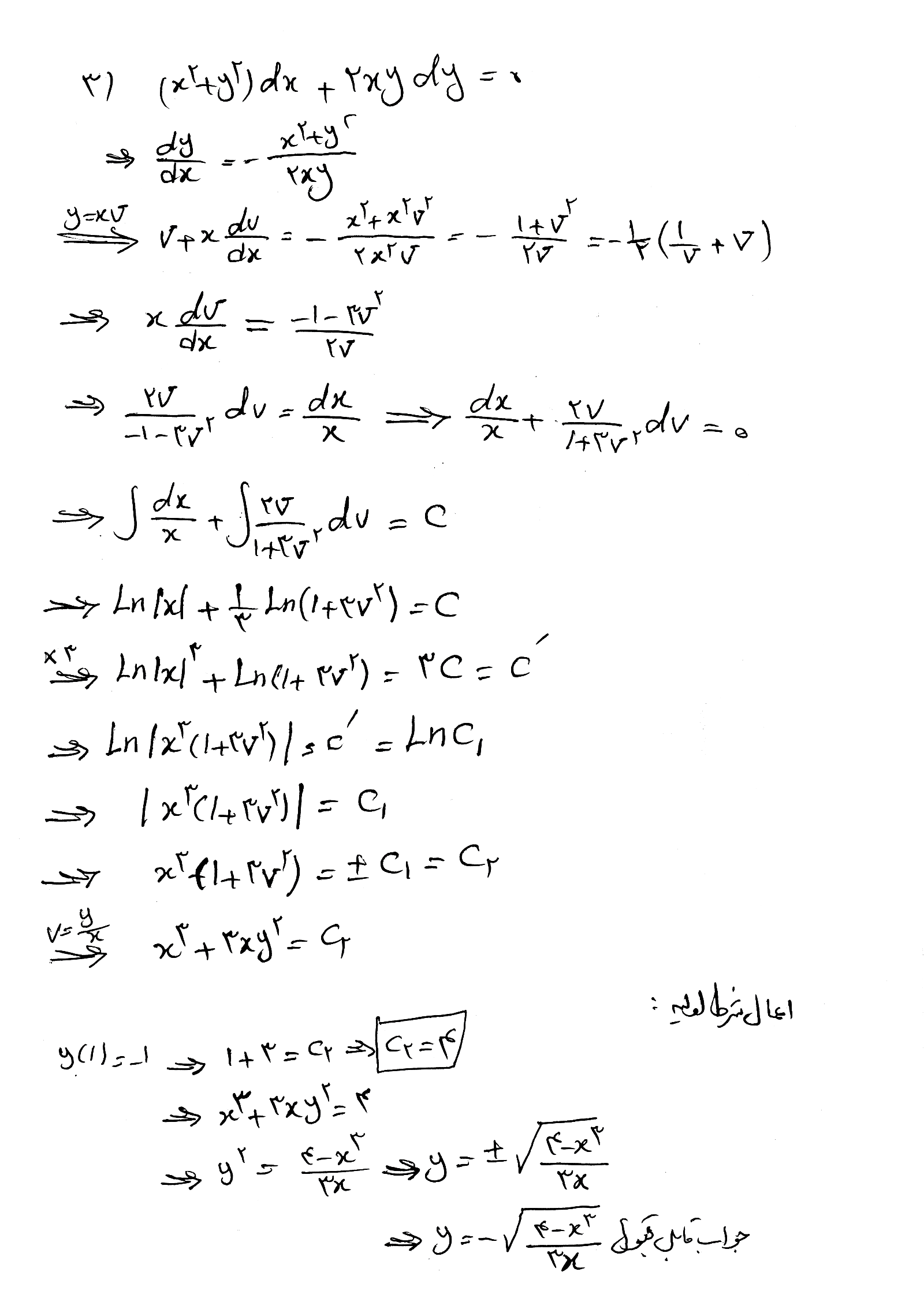 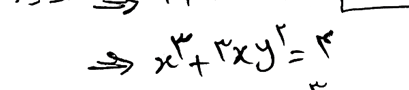 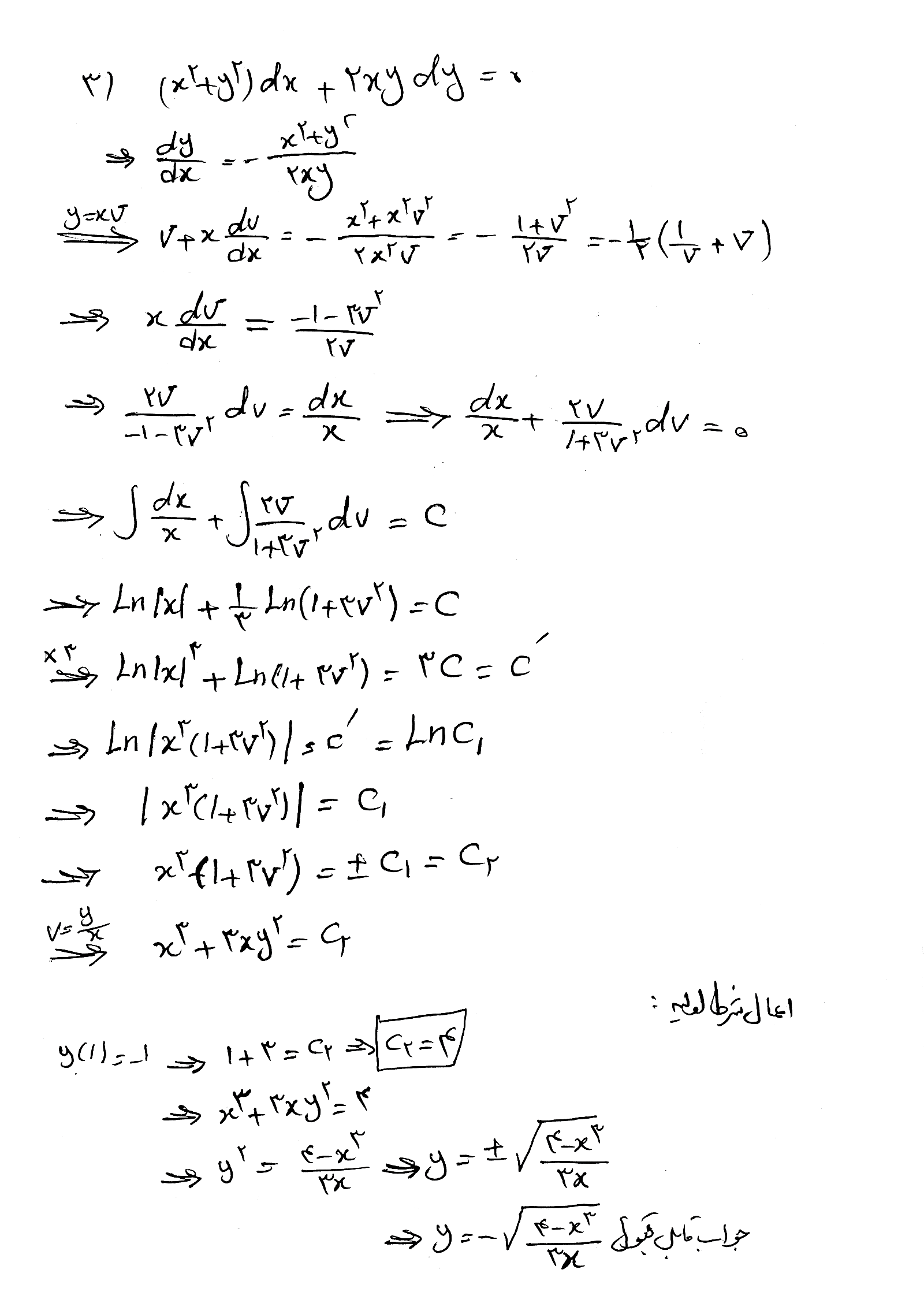 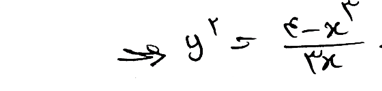 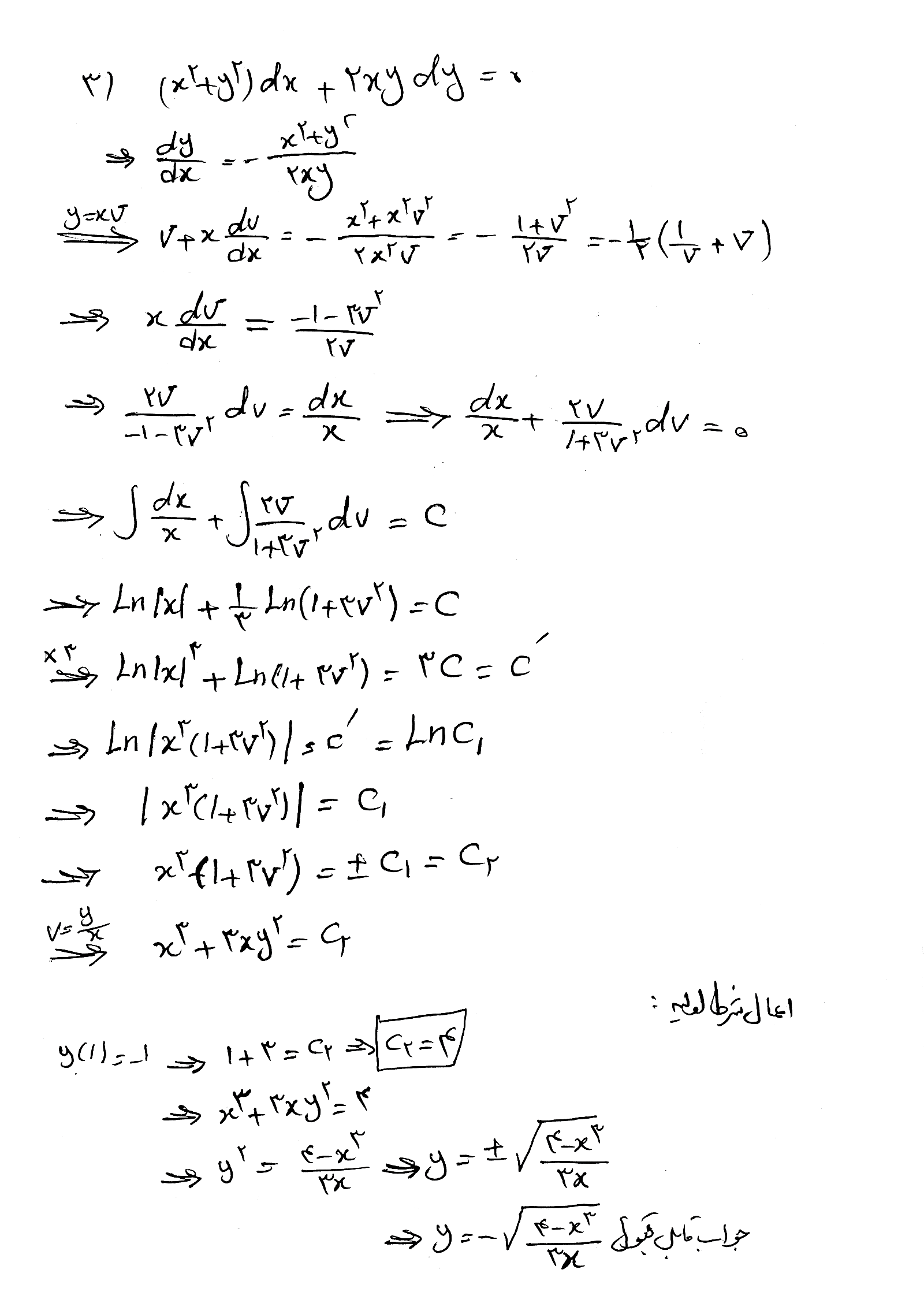 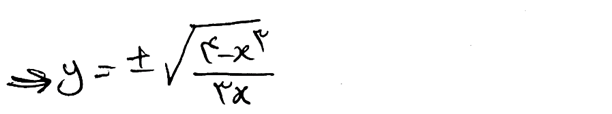 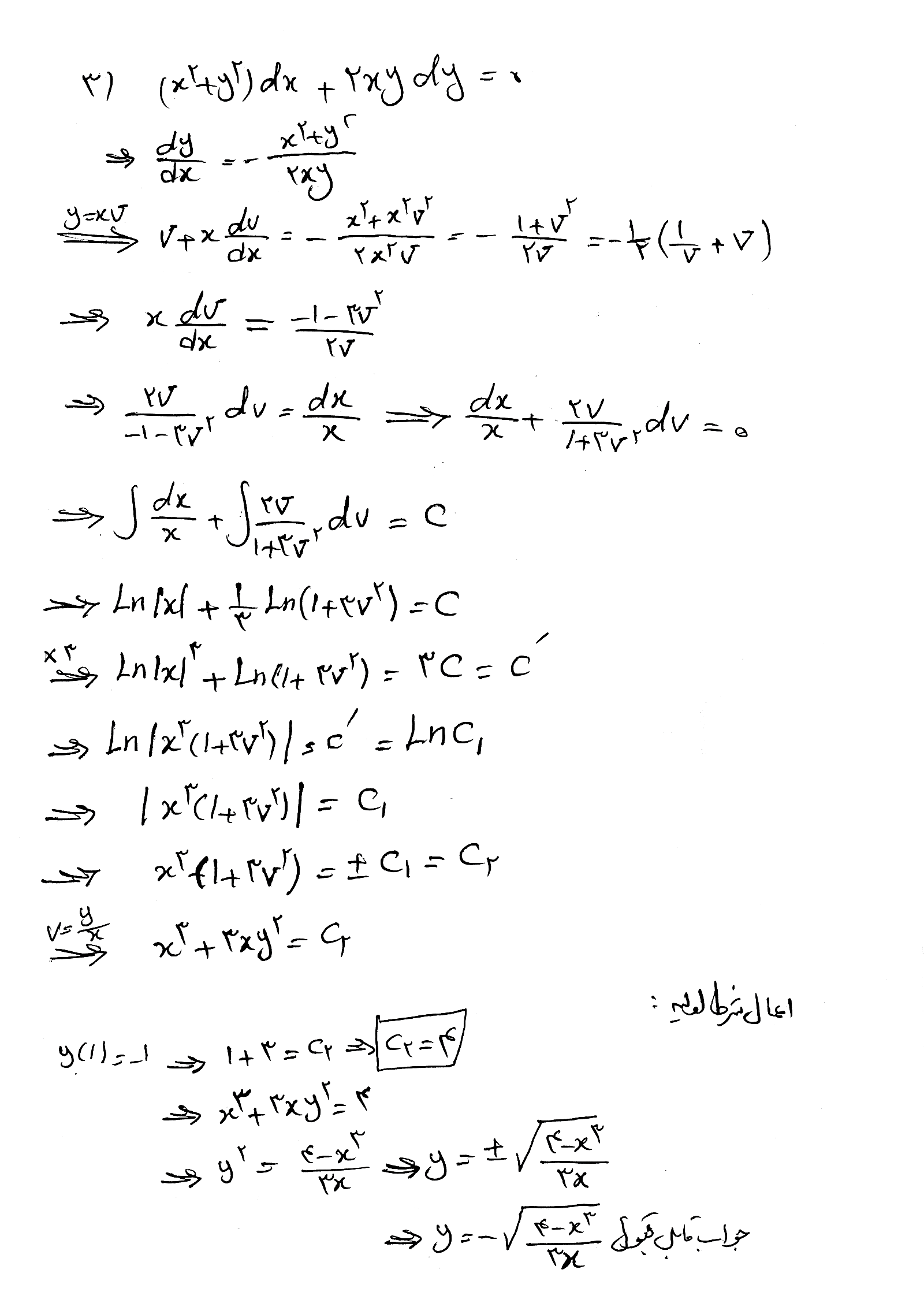 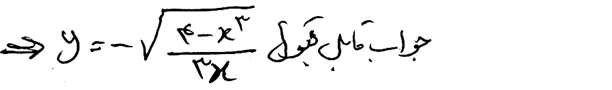 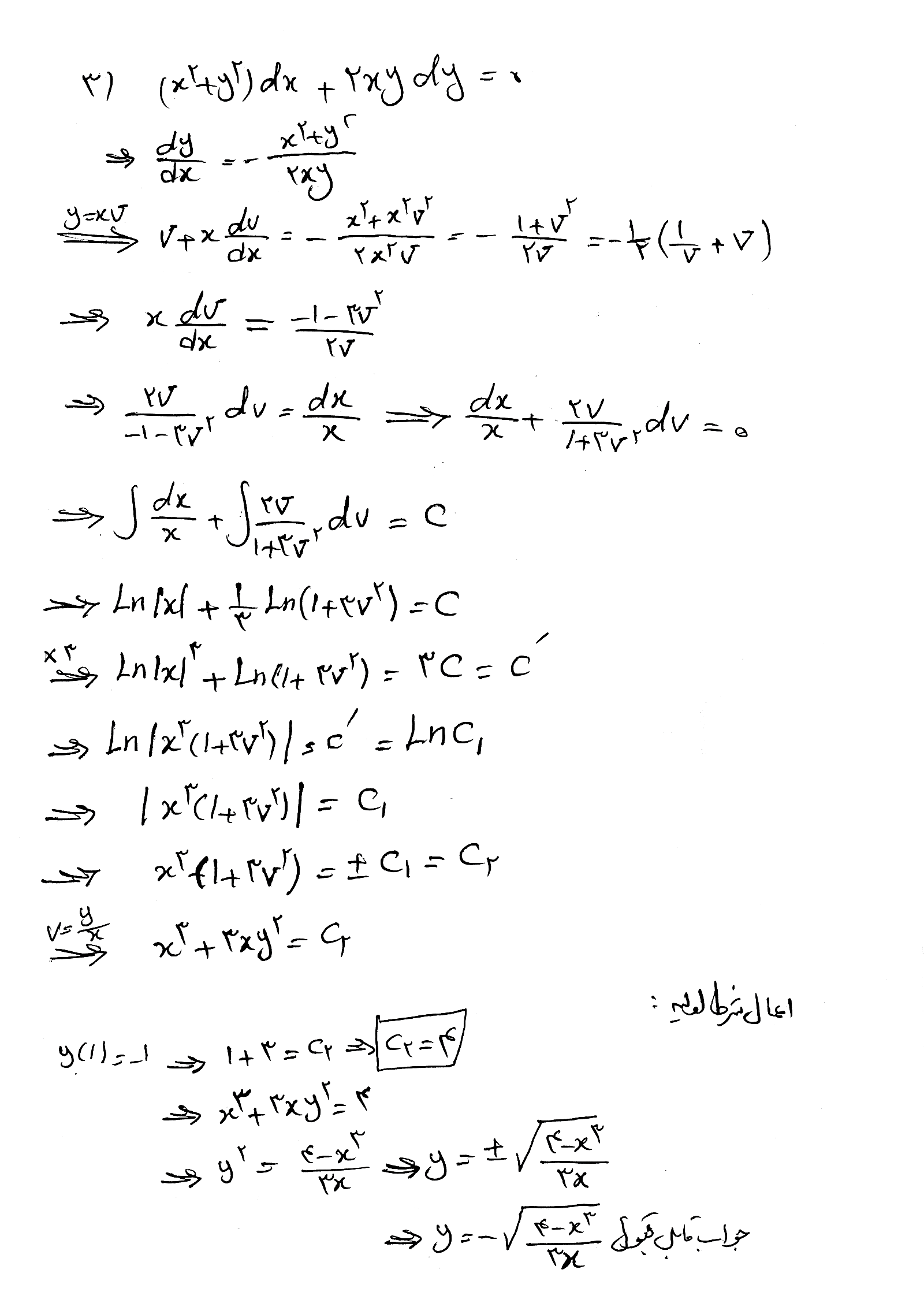 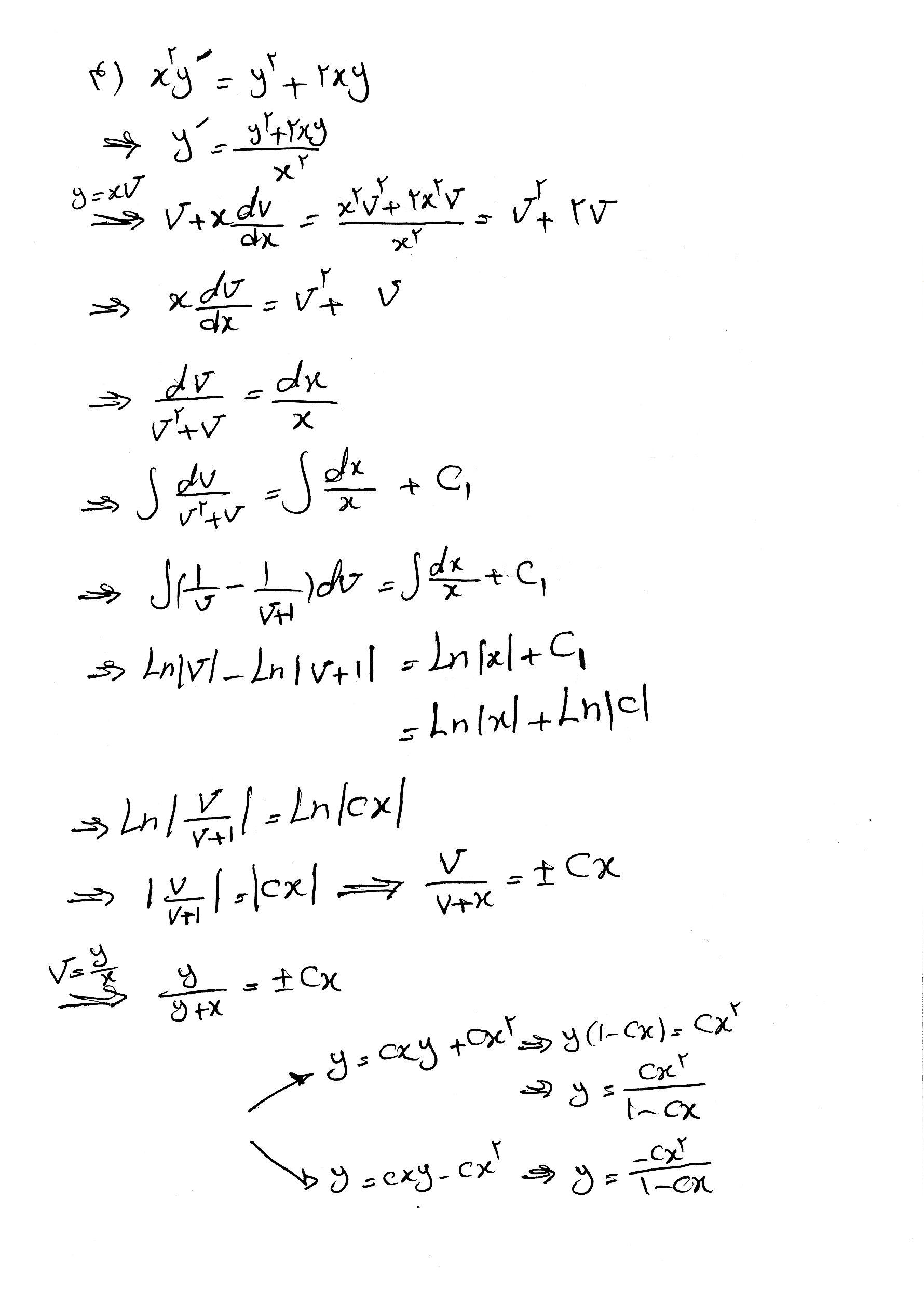 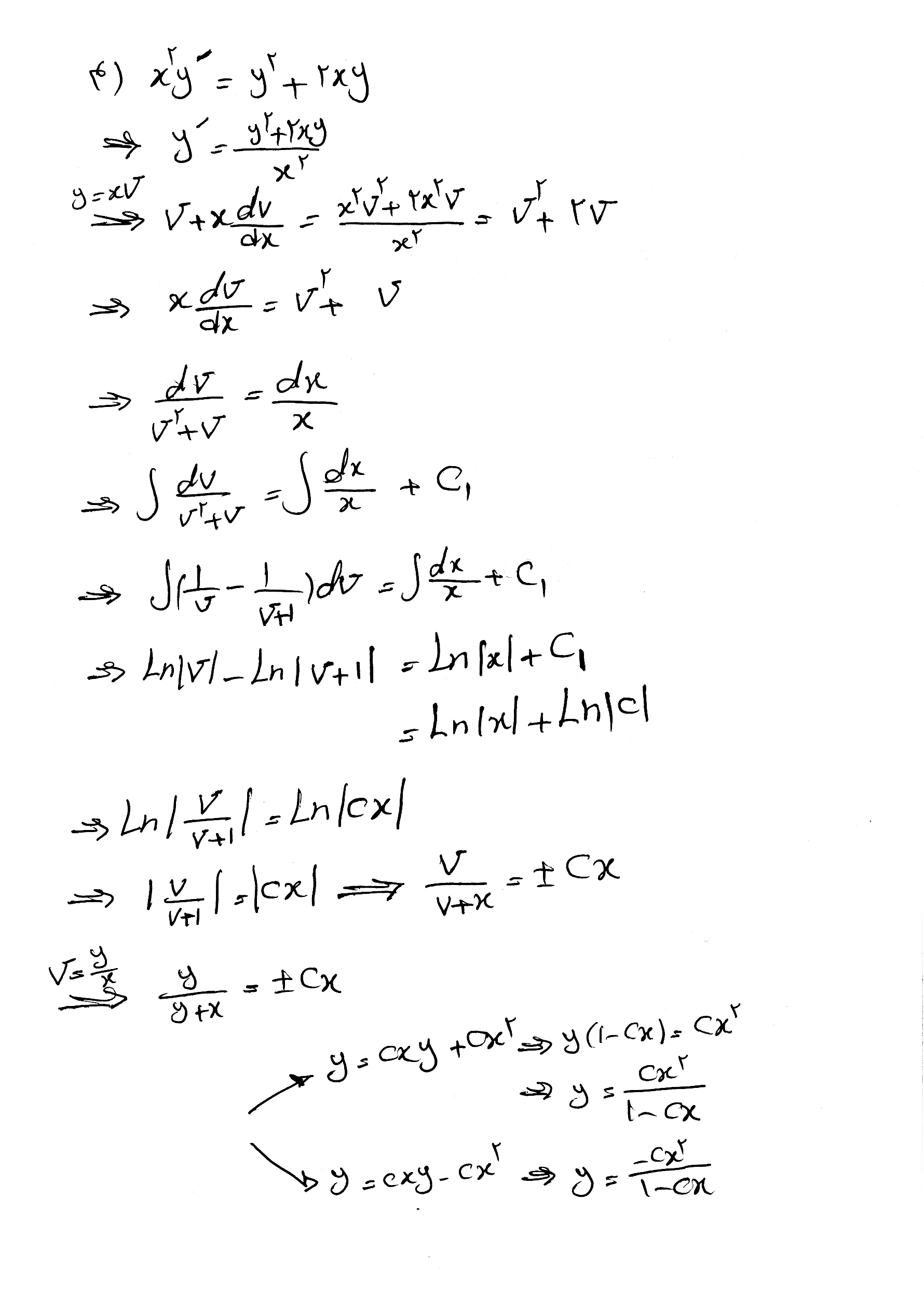 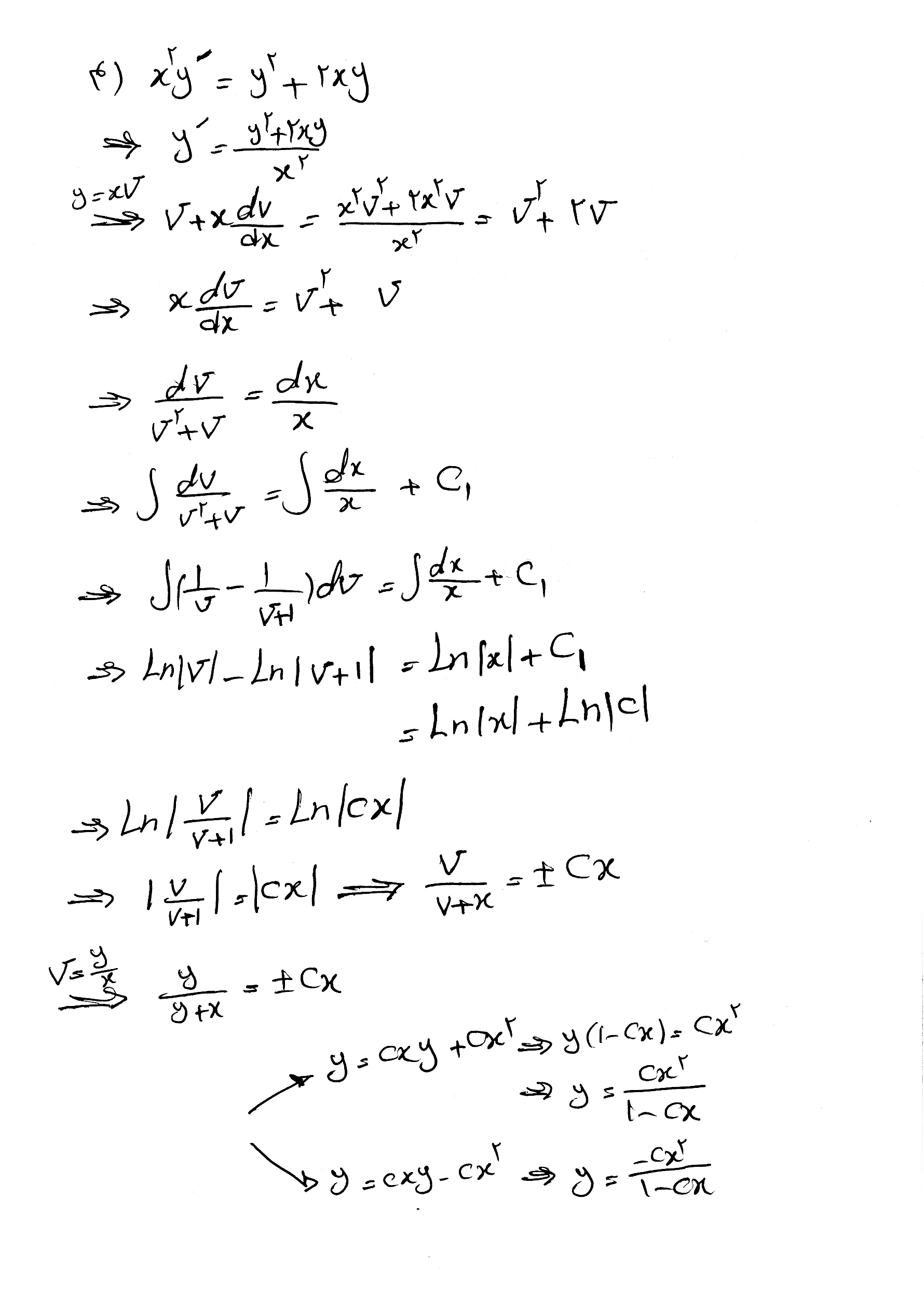 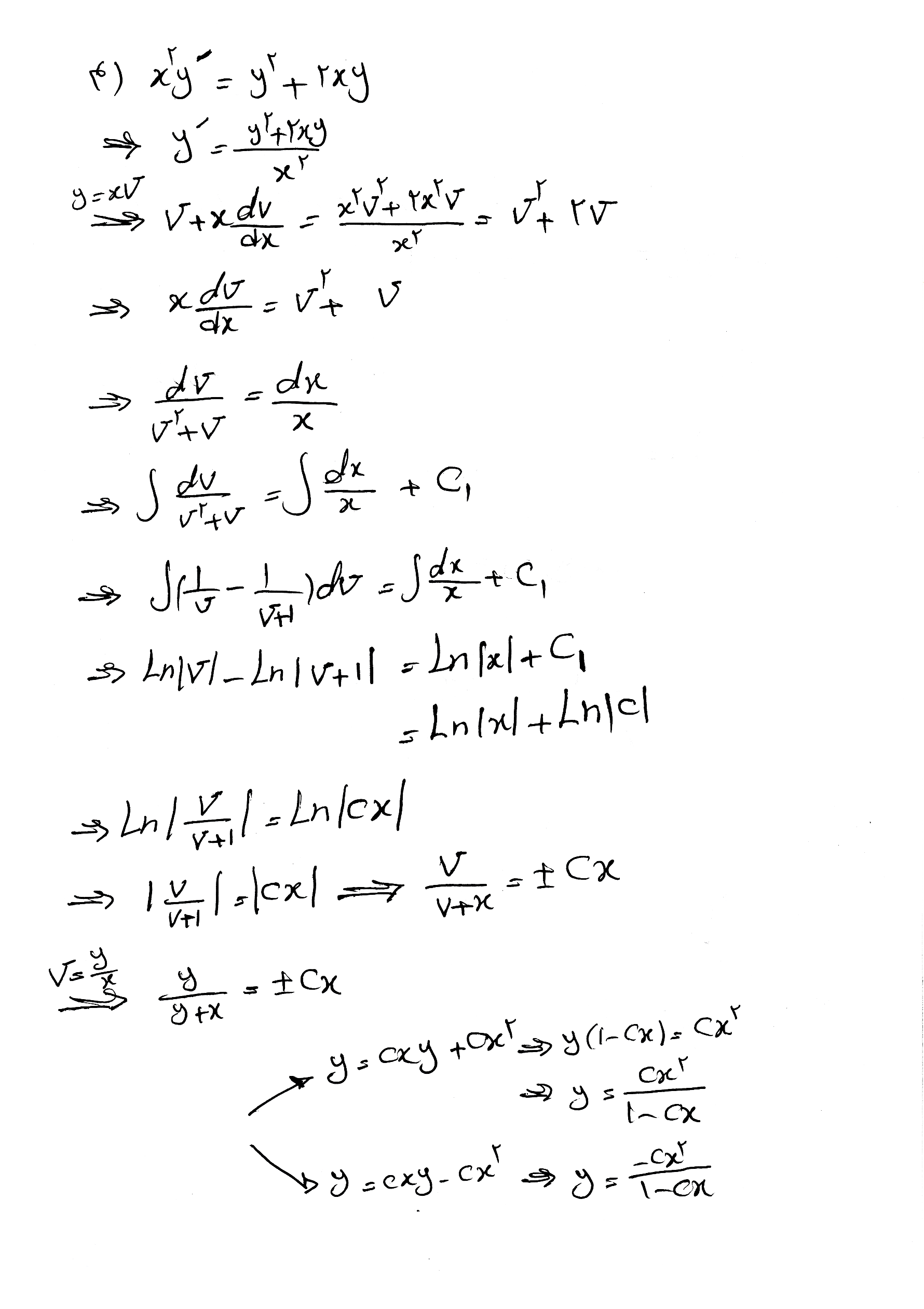 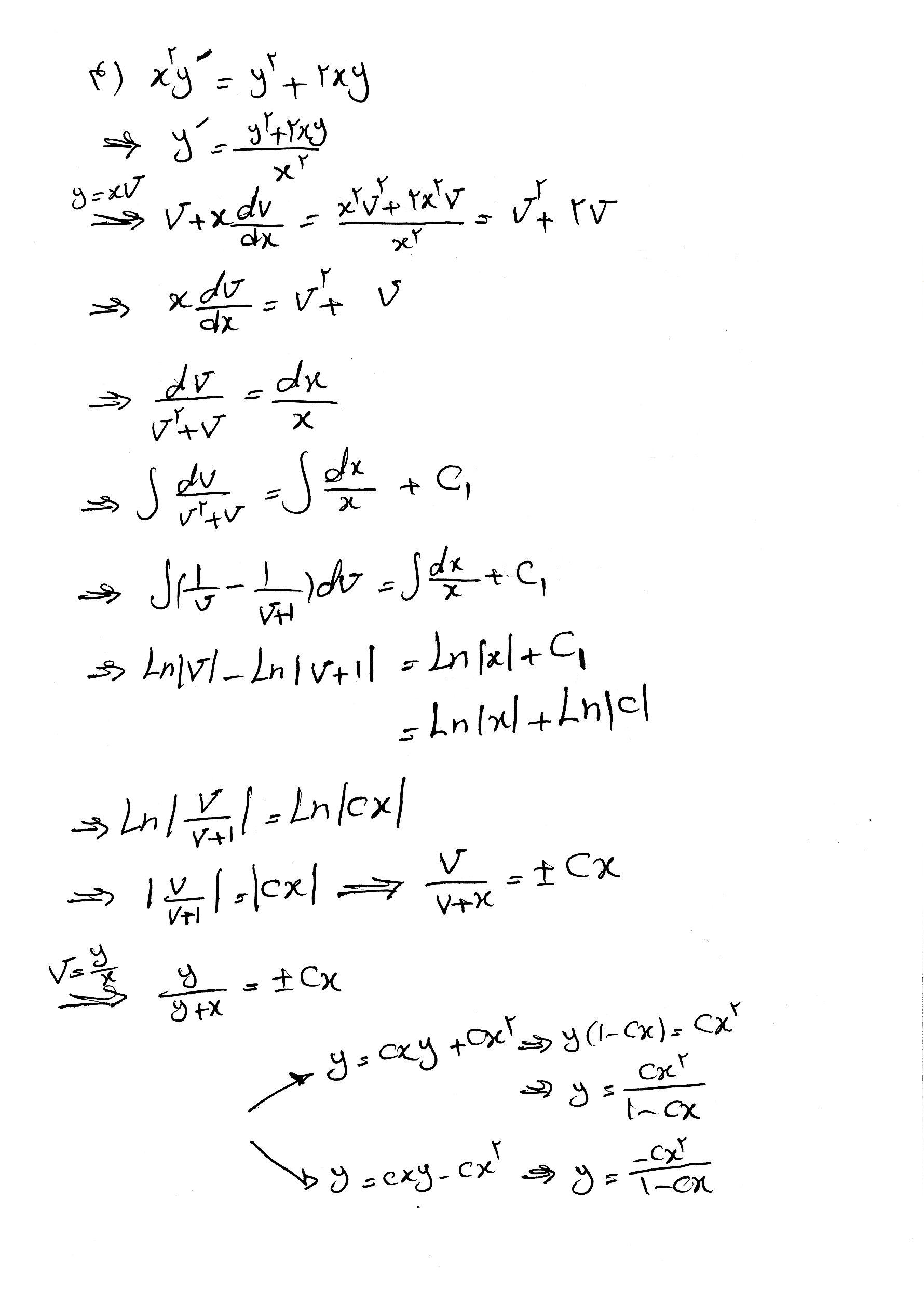 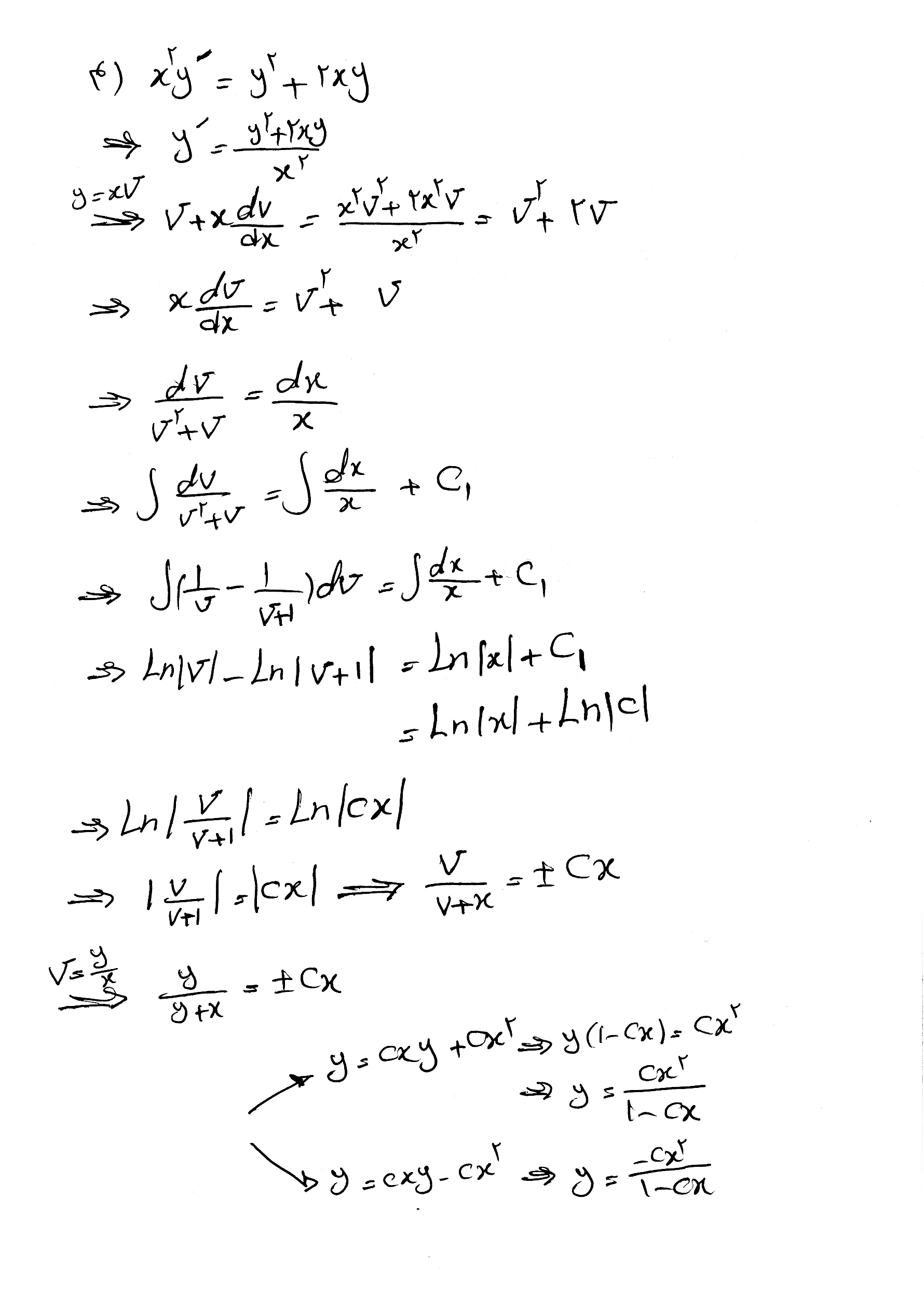 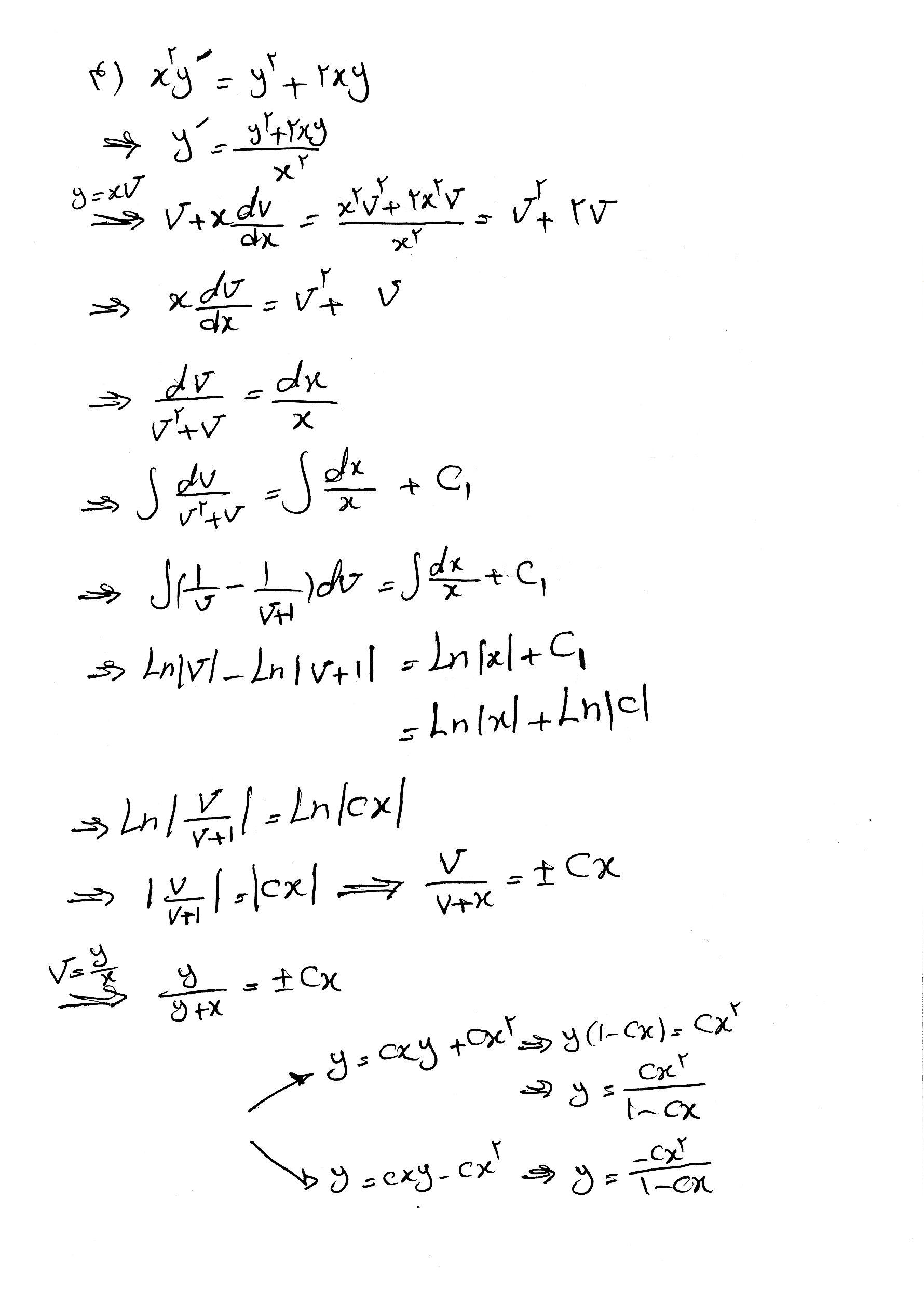 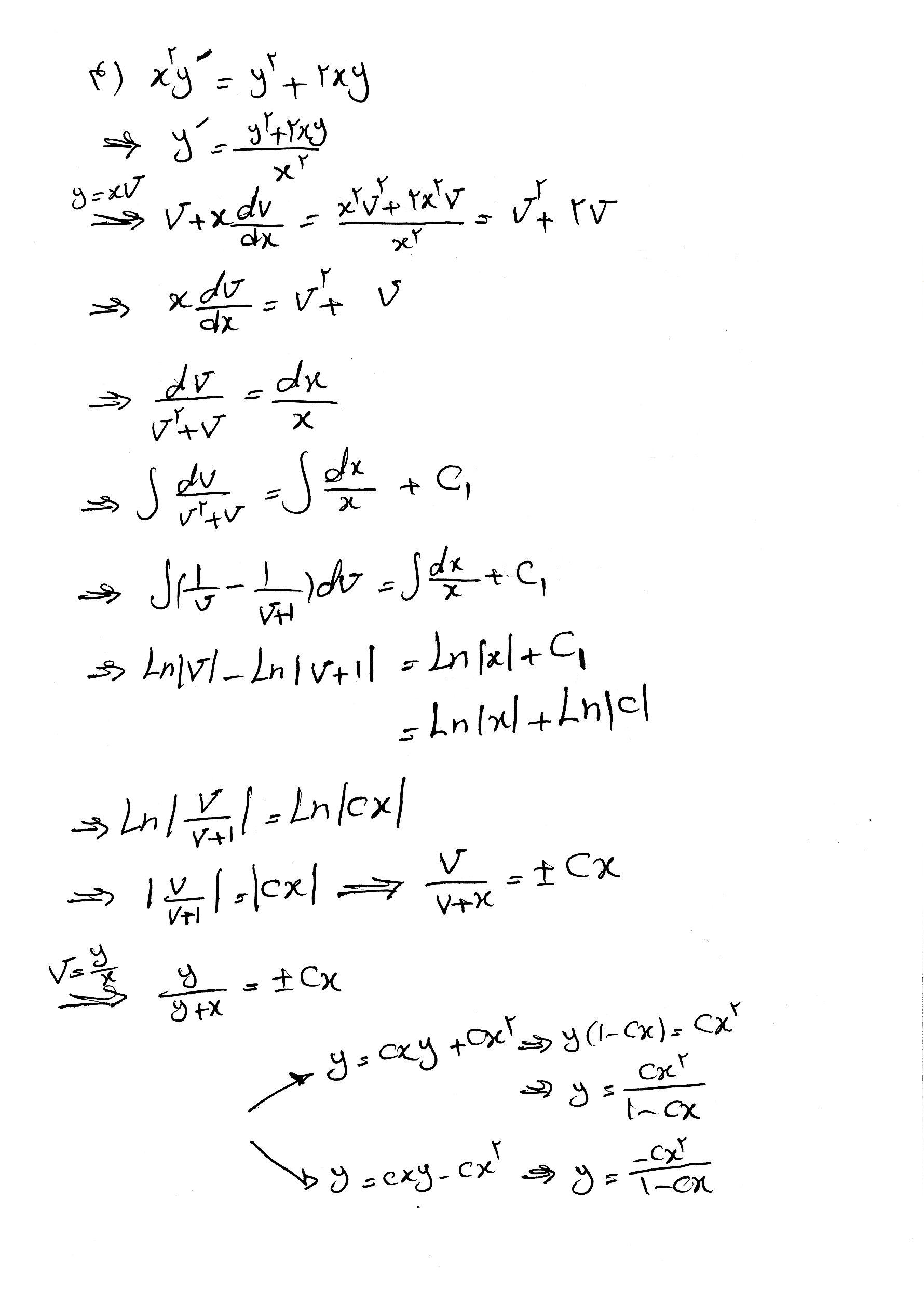 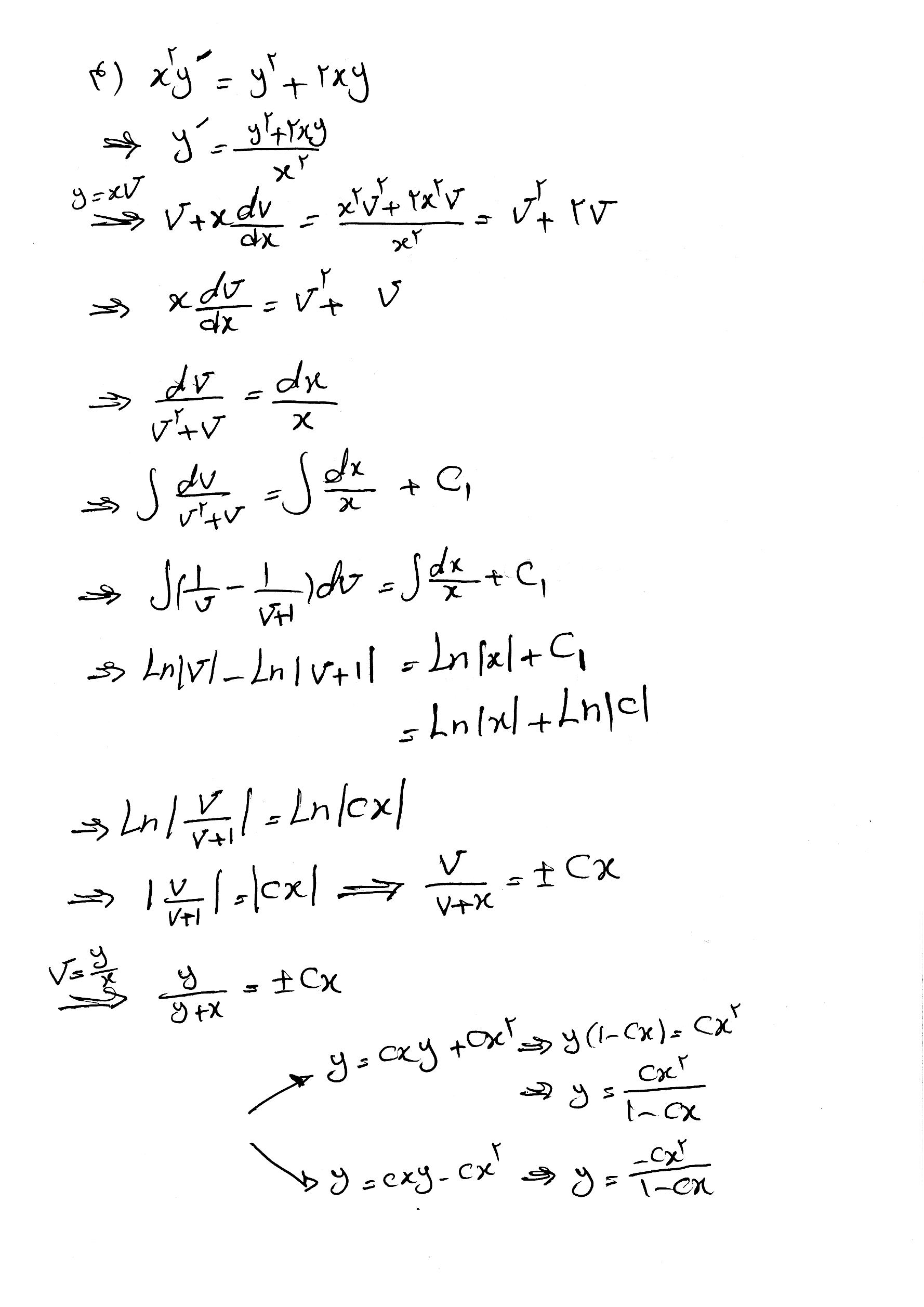 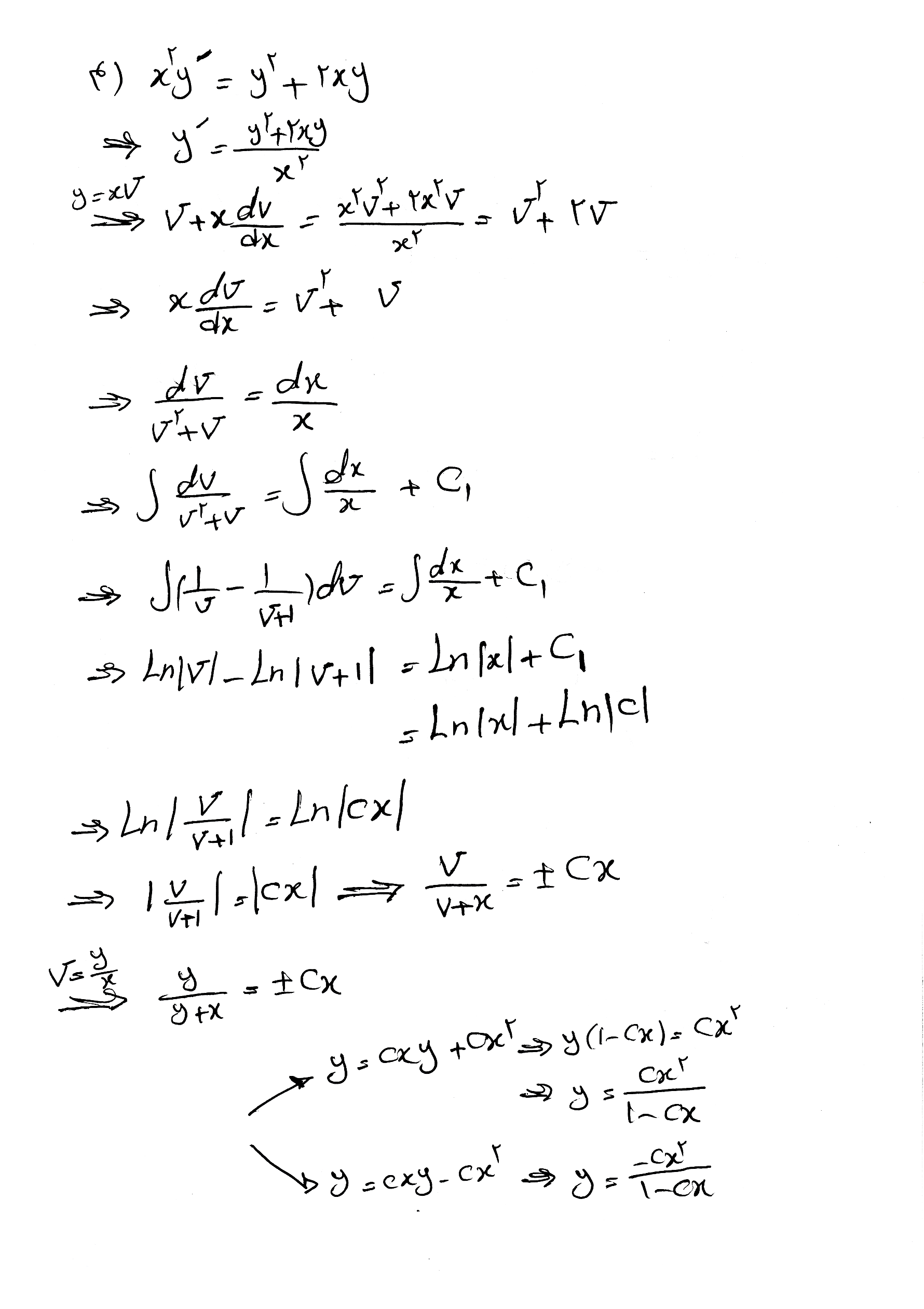 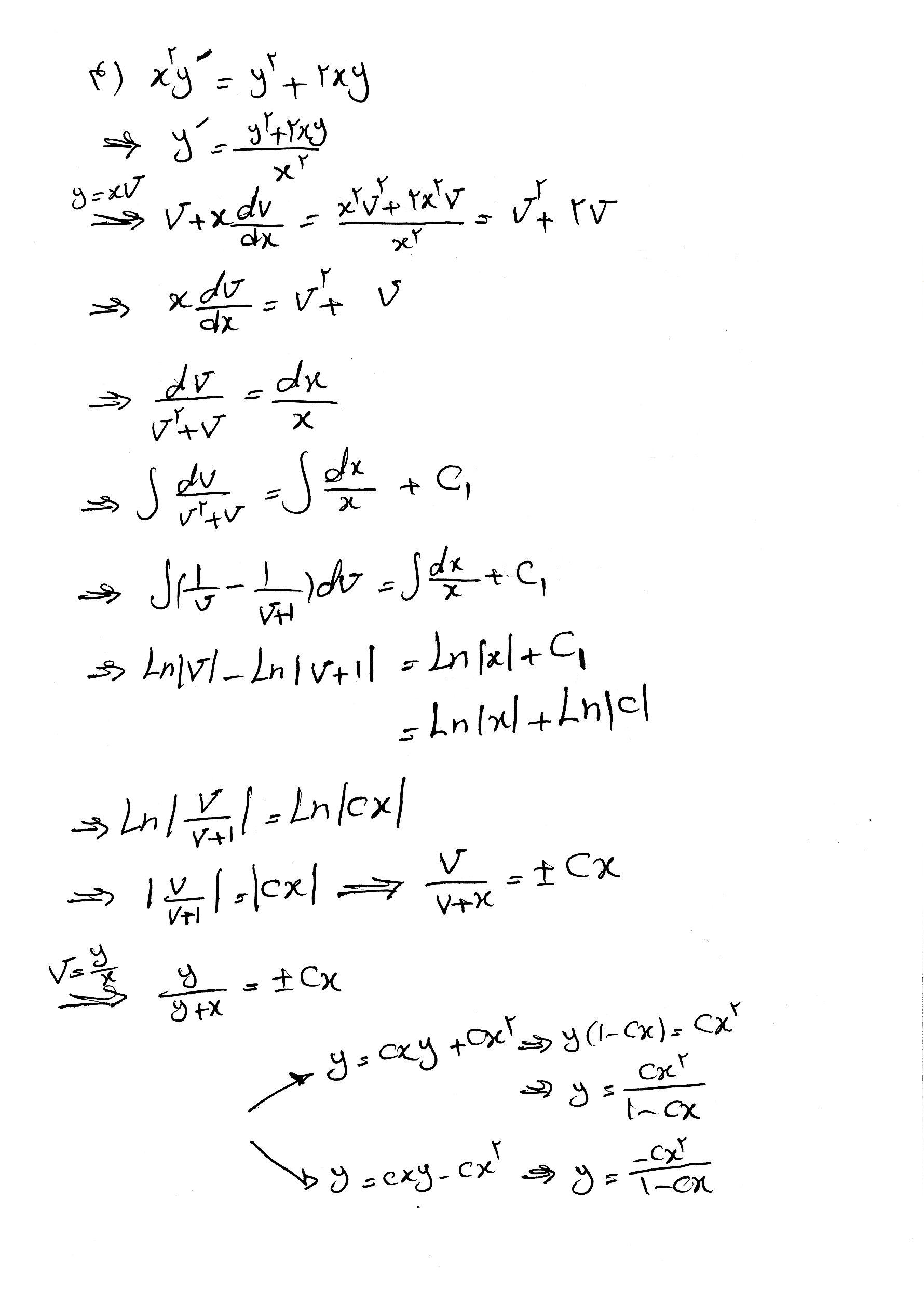 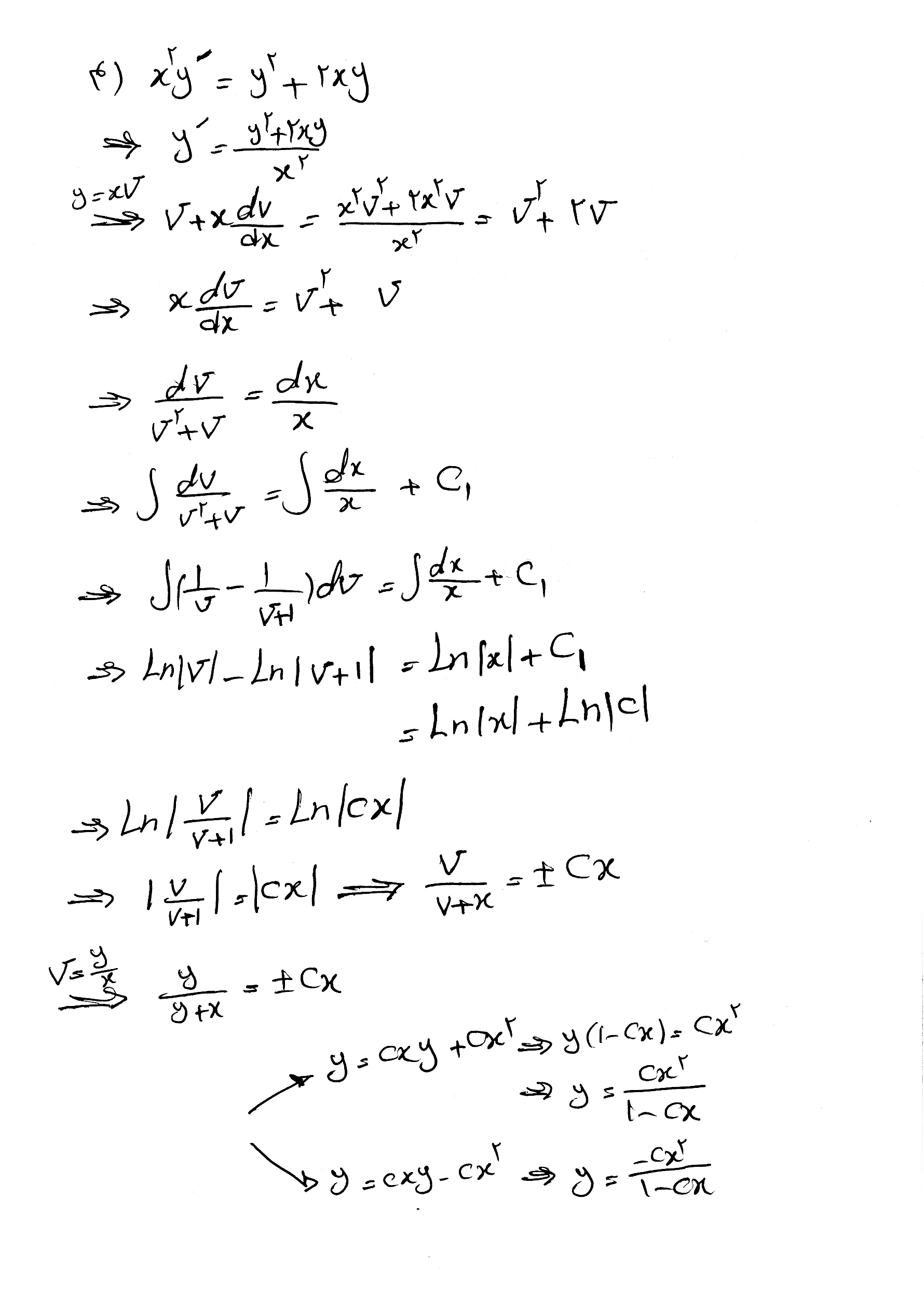 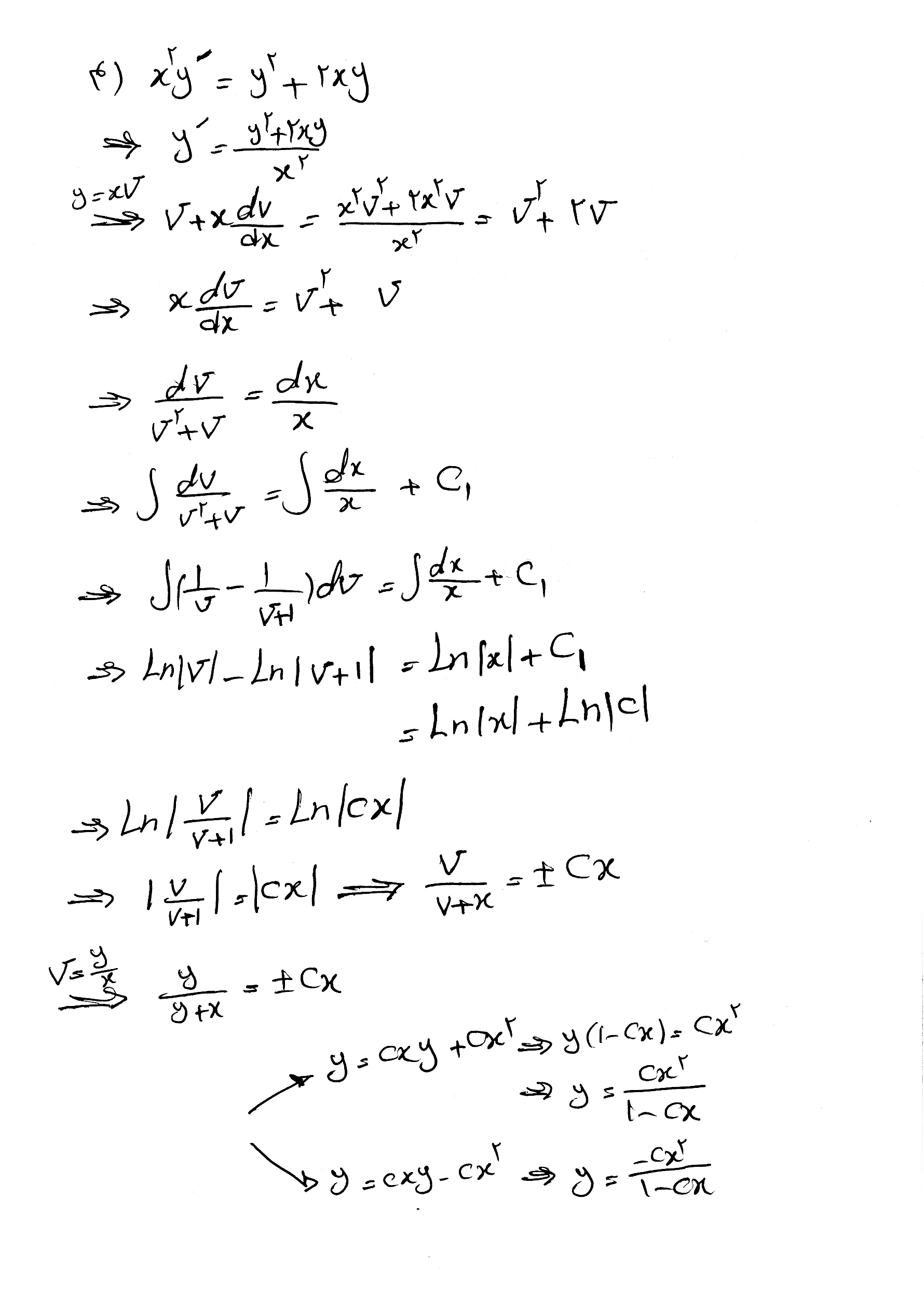 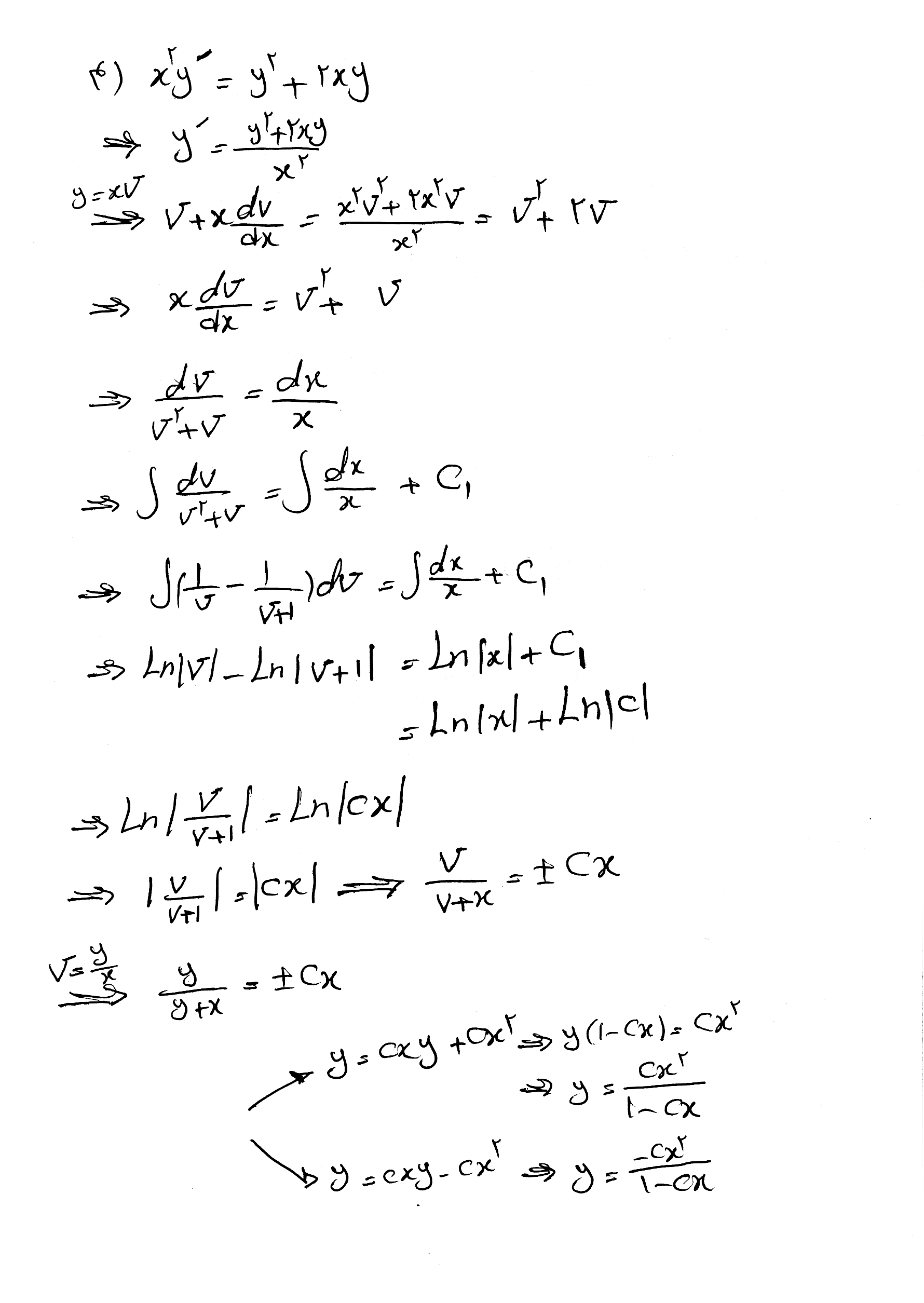 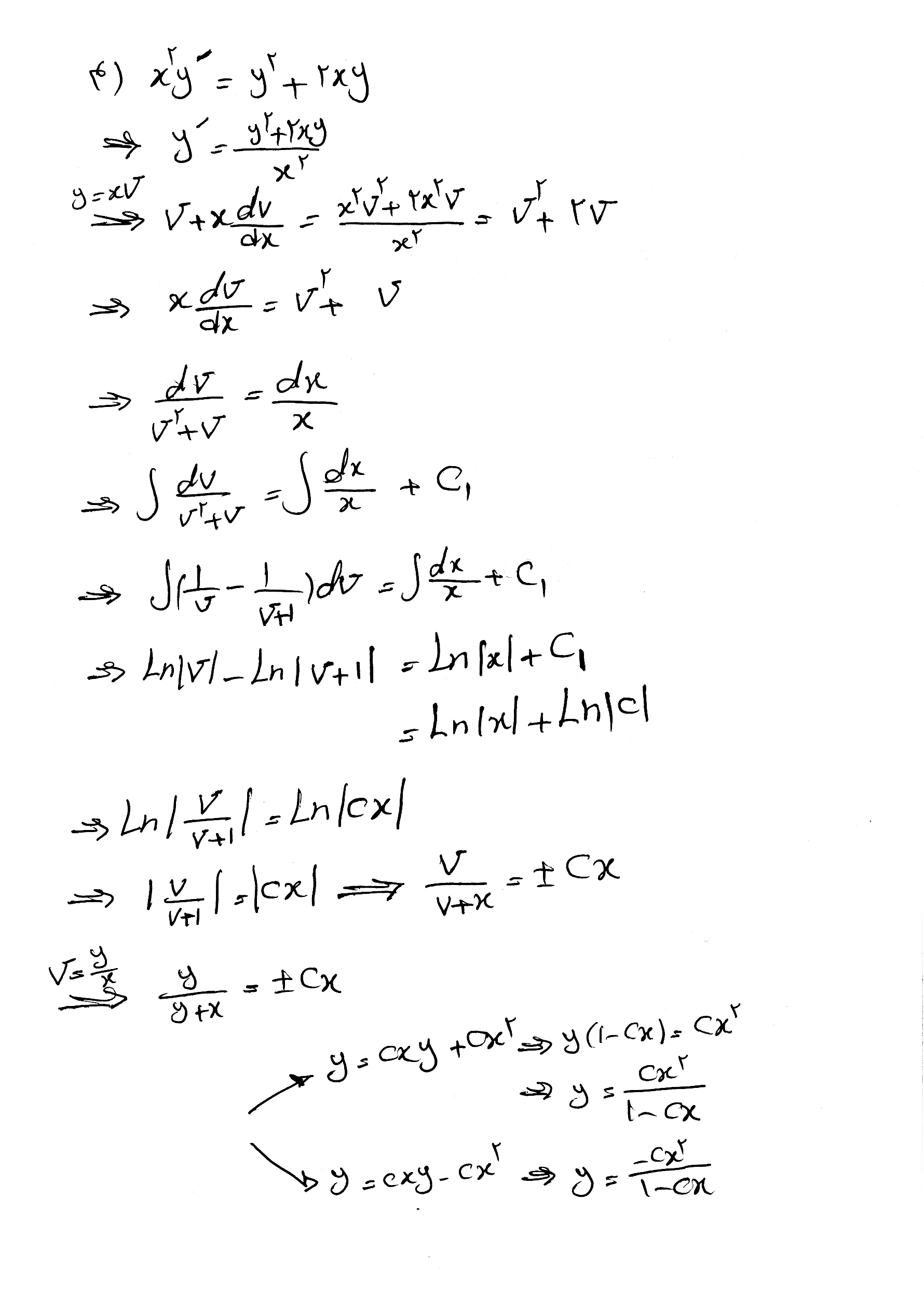 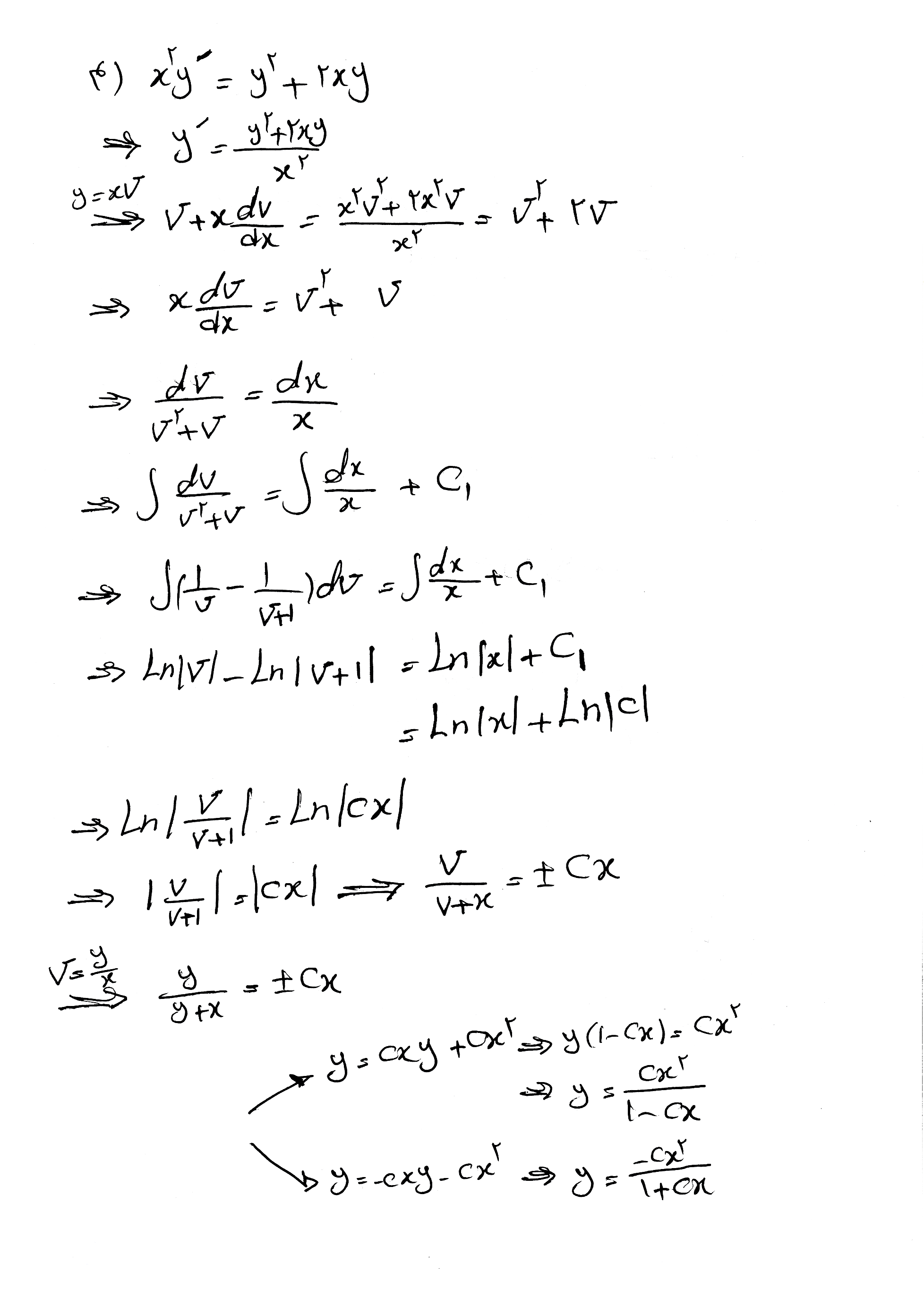 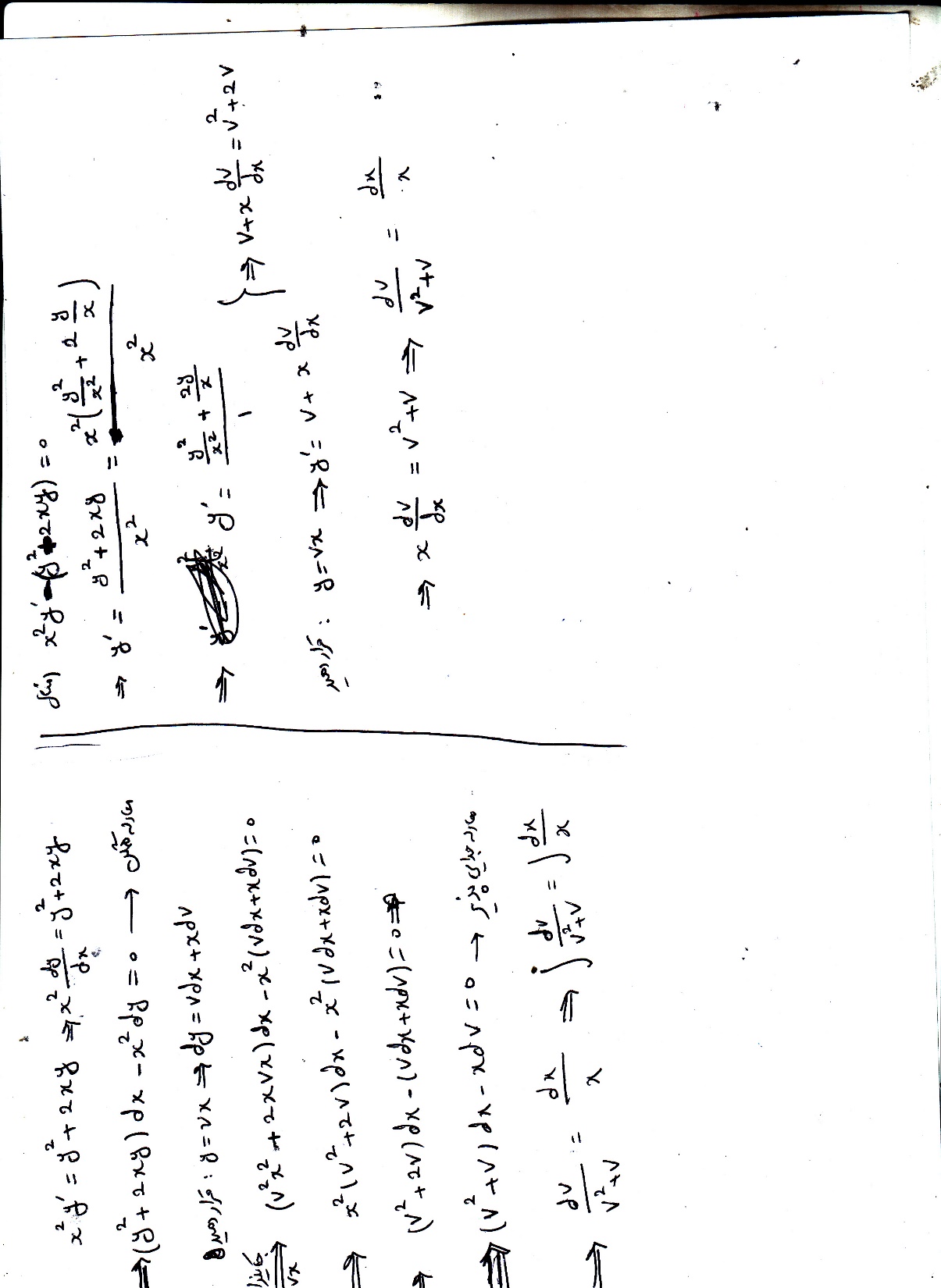 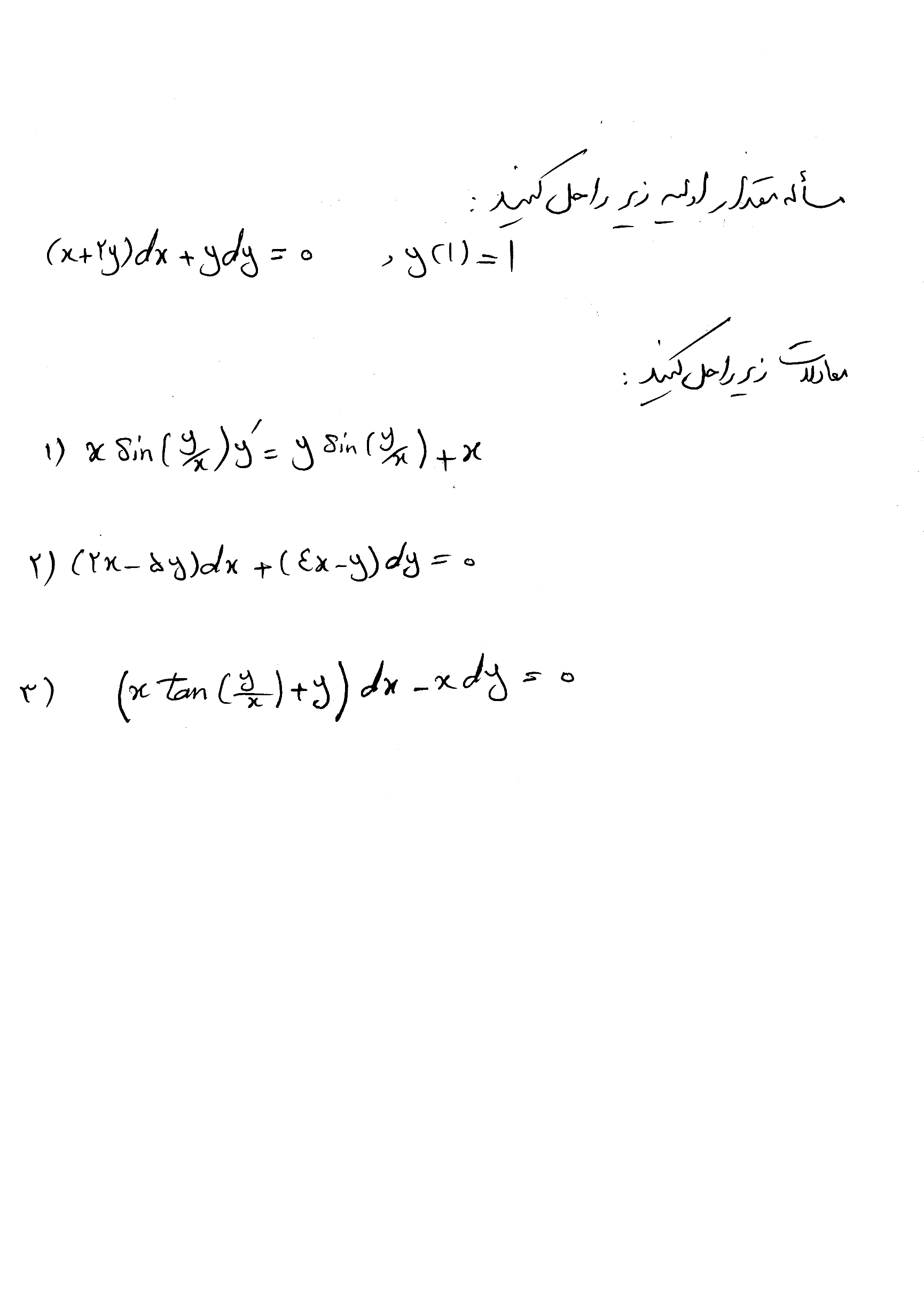 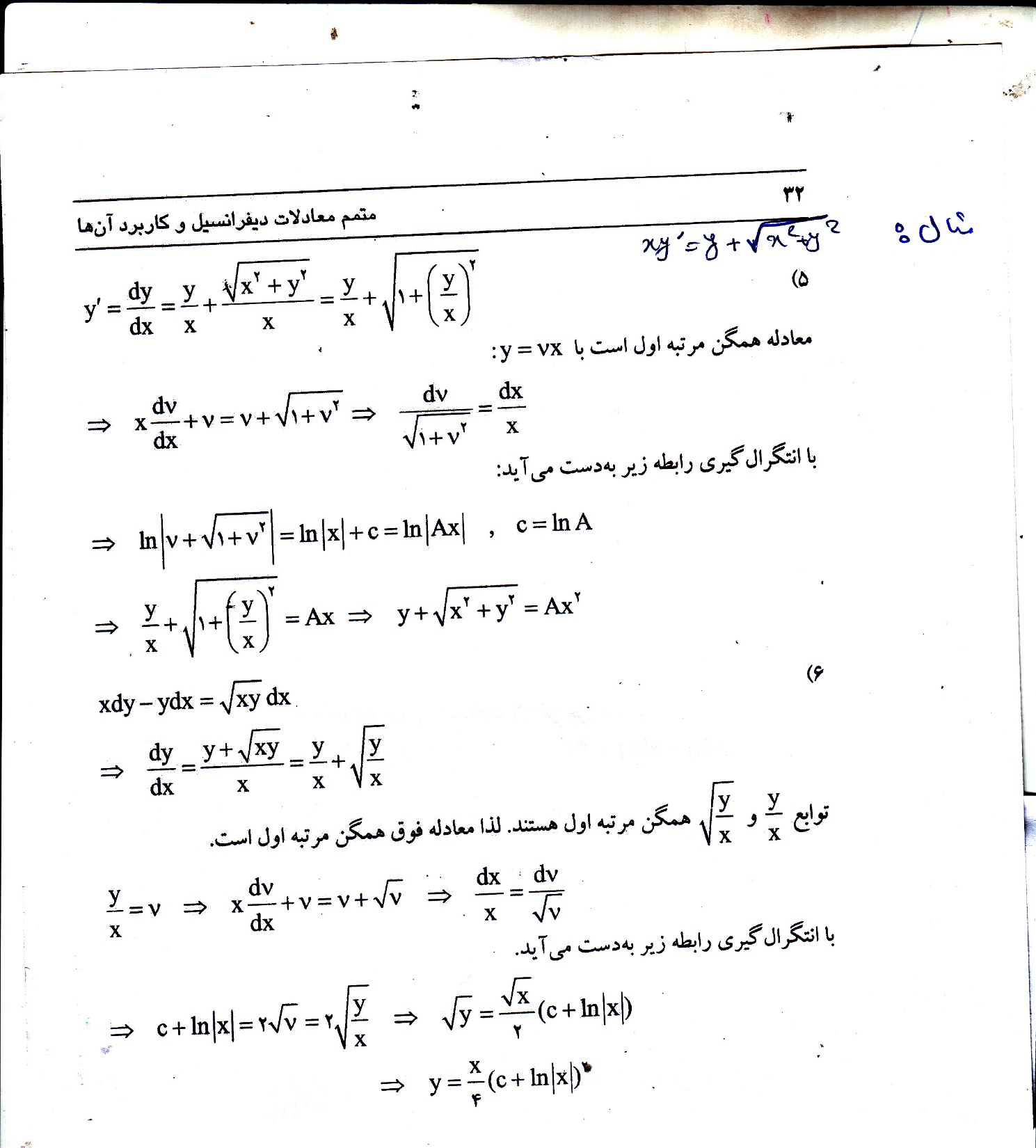 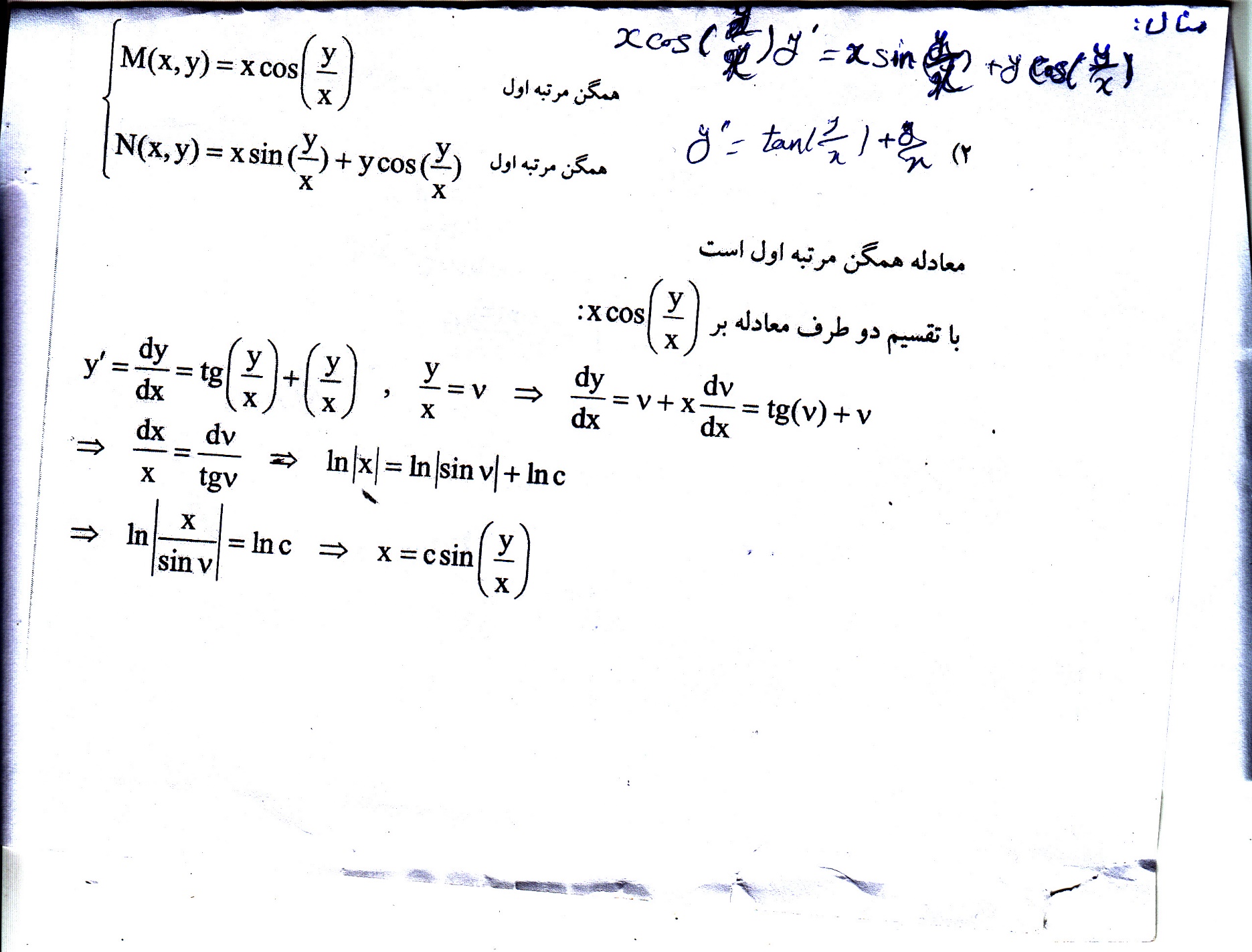